«Новороссийский колледж строительства и экономики»  (ГАПОУ КК «НКСЭ»)
Дисциплина «Химия»
(Органическая химия)
Тема «Азотсодержащие органические соединения, в том числе и белки»
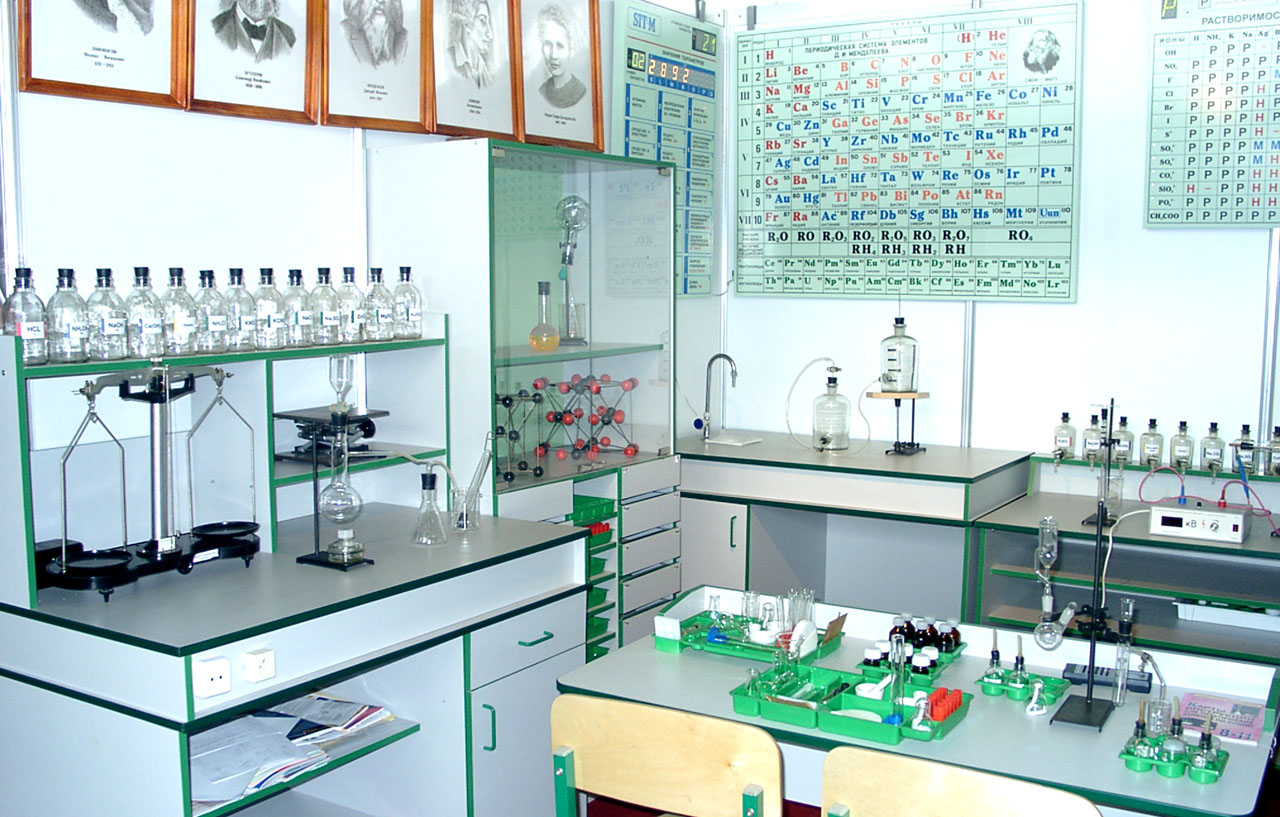 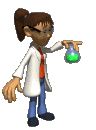 2021 г.
Материал подготовлен кандидатом технических наук Кузьминой Ириной Викторовной
Я, Кузьмина Ирина Викторовна, кандидат технических наук с большим опытом преподавания в высшей школе, НКСЭ и на подготовительных курсах. Много знаю, люблю свой предмет, обобщила полезную для Вас информацию по дисциплине «Органическая химия».
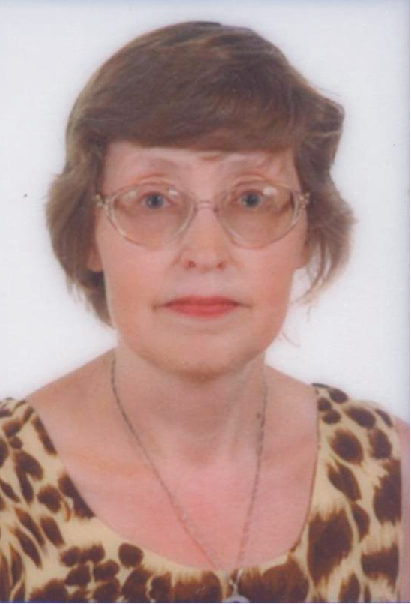 Инструкция по использованию
 интерфейса
Вернуться к содержанию
Переход к тому действию, о котором гласит надпись, выделенная вишневым или желтым цветом
Справочная таблица
Вернемся к …
Esc
Для выхода из программы нажмите «Esc» на клавиатуре
Кнопки для перемещения вперед и назад по материалу занятий
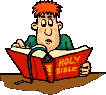 Содержание
Инструкция по использованию интерфейса
Азотсодержащие соединения. 
Амины. Классификация аминов. Номенклатура аминов. Изомерия аминов. Получение аминов.
Физические свойства аминов. Нахождение аминов в природе. Химические свойства аминов. Применение.
Аминокислоты. Номенклатура. Важнейшие - аминокислоты. Классификация аминокислот.
Открытие аминокислот. Изомерия аминокислот. Способы получения. Нахождение в природе. Физические свойства аминокислот.
 Химические свойства. Применение аминокислот.
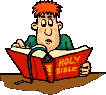 Содержание
Белки. Классификация белков. Строение белков. 
Практическая работа № 10 (ХИМИЯ) «Растворение белков в воде. Обнаружение белков в молоке и мясном бульоне. Денатурация раствора белка куриного яйца спиртом, растворами солей тяжелых металлов и при нагревании».
Опыт 1. Растворение белков в воде. Денатурация белков. Опыт 2. Осаждение белков спиртом. Опыт 3. Осаждение белков солями тяжелых металлов. Опыт 4. Де- и ренатурация белков. Опыт 5. Взаимодействие белка с азотной кислотой. Опыт 6. Цветные реакции белков. Опыт 7. Обнаружение белков в мясном бульоне. Повторим изученный материал.
Использованные источники.
Азотсодержащие соединения
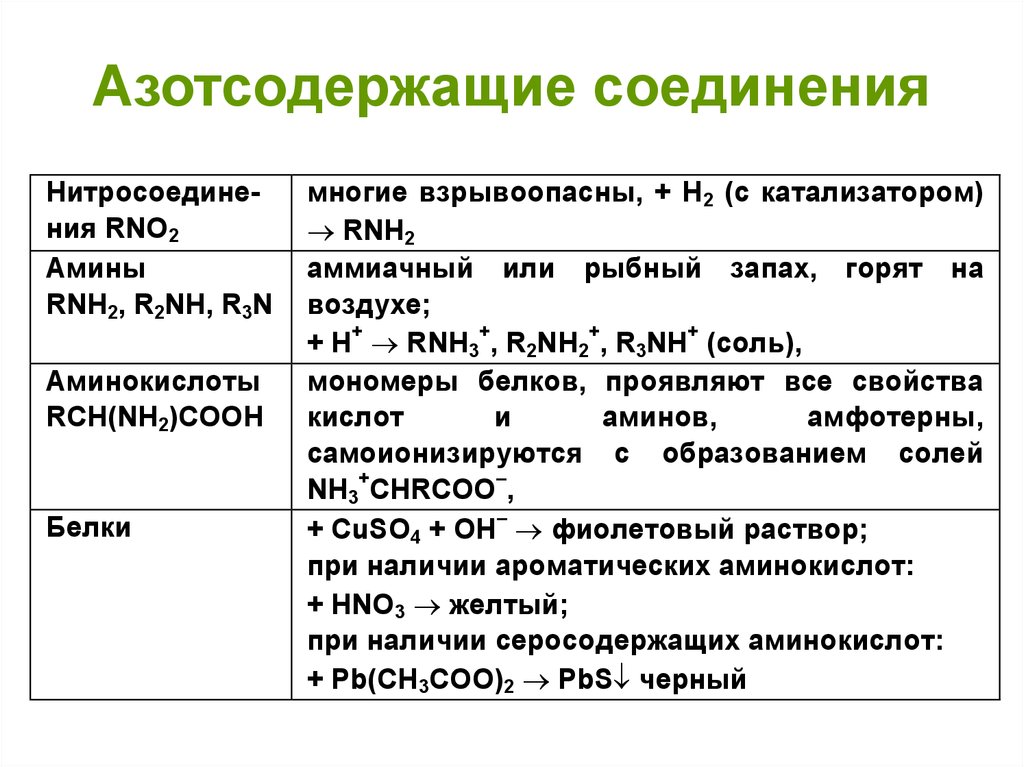 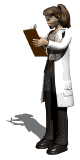 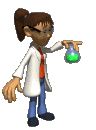 Амины
Ами́ны – органические соединения, являющиеся производными аммиака, в молекуле которого несколько атомов водорода замещены на углеводородные радикалы. 
  NH2 – аминогруппа.
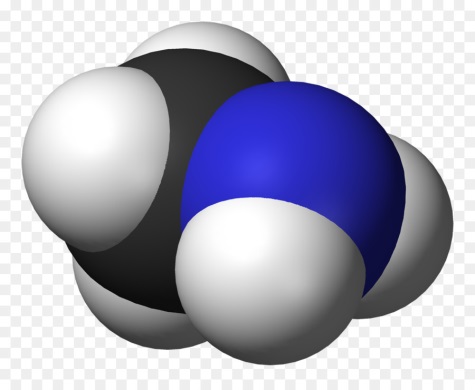 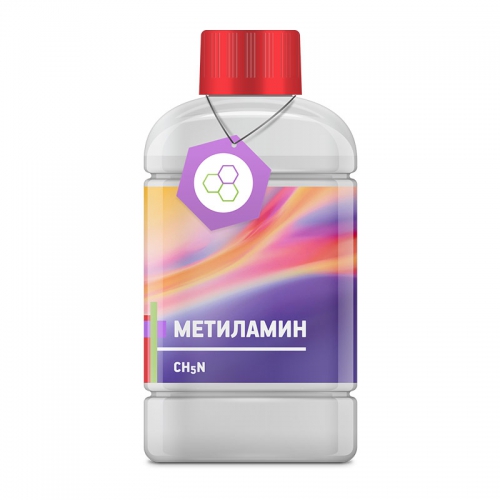 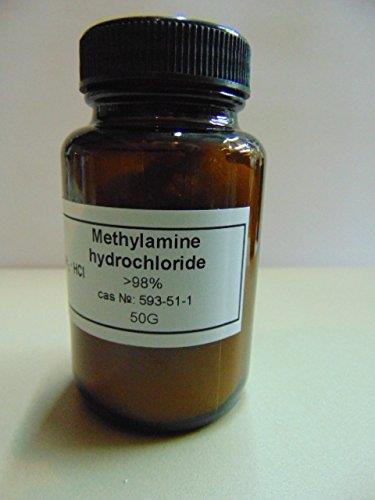 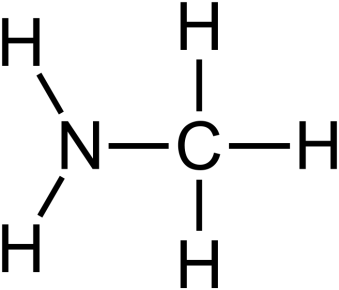 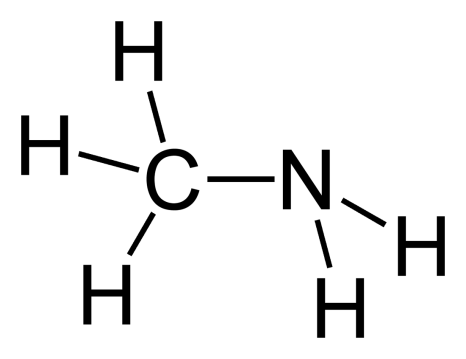 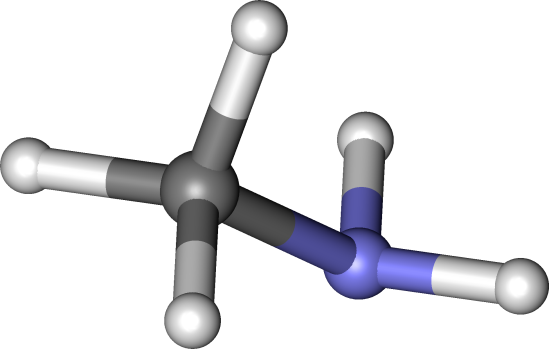 Метиламин
Классификация аминов
По числу замещённых атомов водорода различают соответственно первичные (замещён один атом водорода), вторичные (замещены два атома из трёх) и третичные амины (замещены все три атома). Выделяют также четвертичные аммониевые соединения вида R4N+X-.
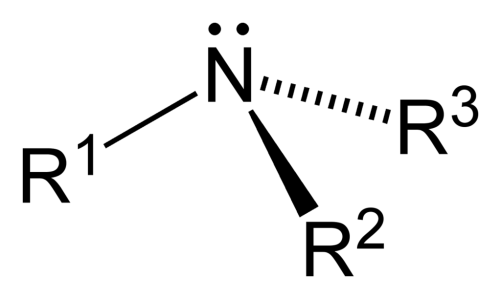 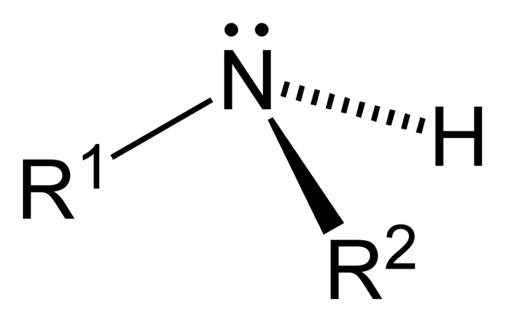 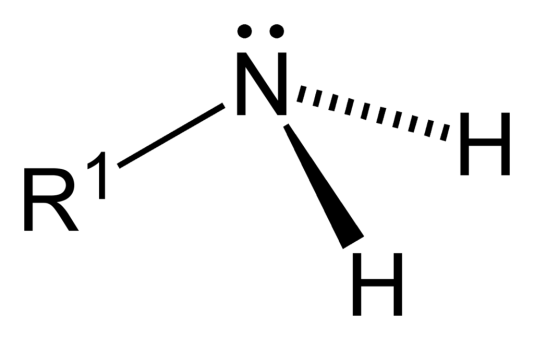 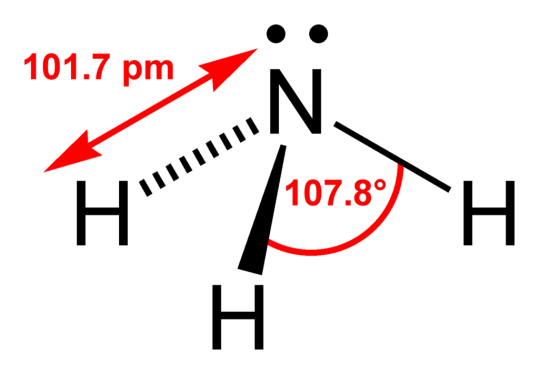 Третичный амин
Вторичный амин
Первичный амин
Аммиак
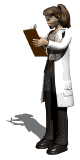 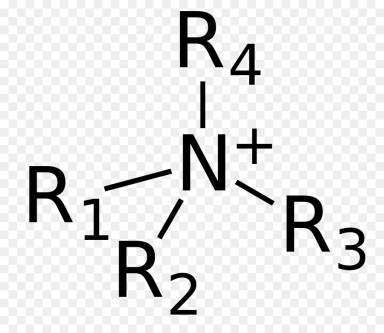 Четвертичные аммониевые соединения
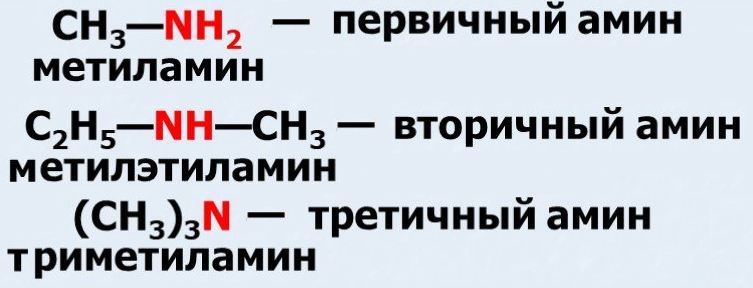 или
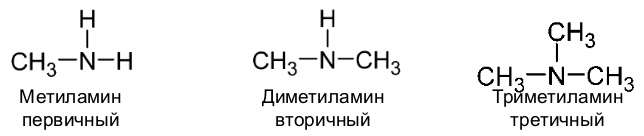 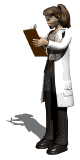 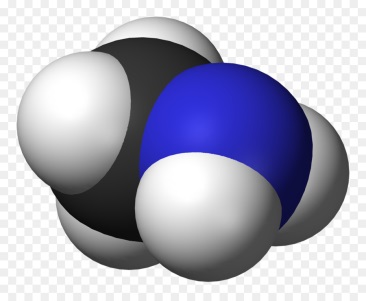 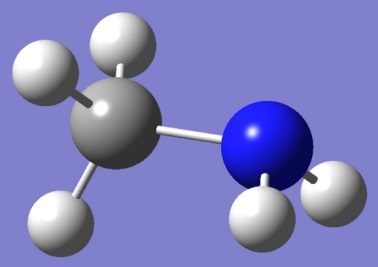 По характеру органической группы, связанной с азотом, различают алифатические, ароматические и жирно-ароматические (содержат ароматический и алифатический радикалы) амины. Ароматические амины называют анилинами.
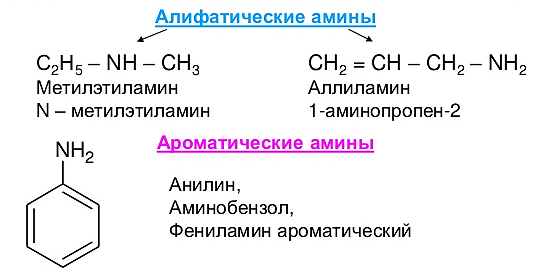 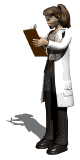 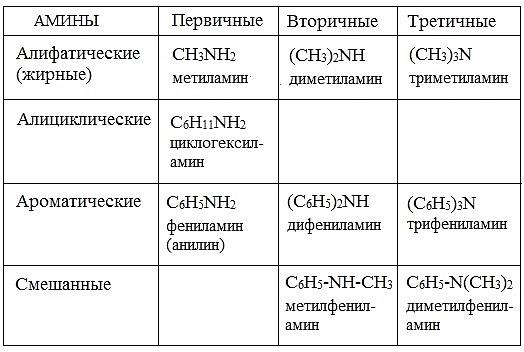 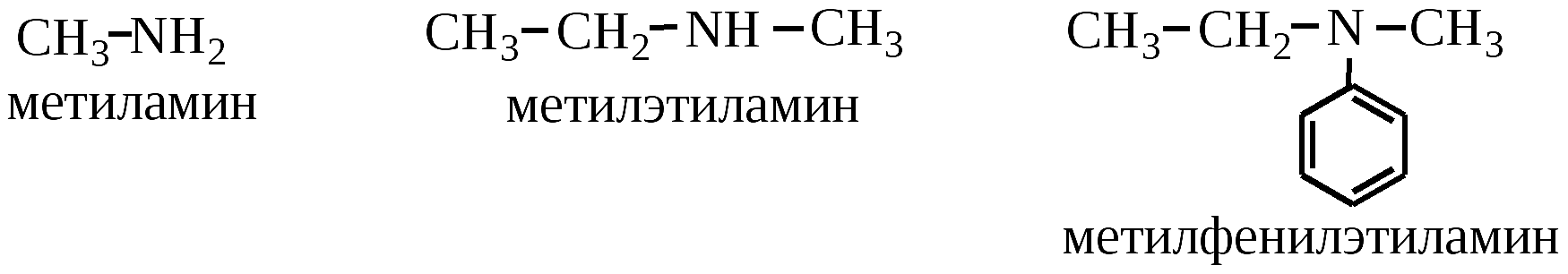 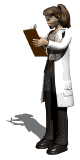 По числу NH2-групп в молекуле амины делят на моноамины, диамины, триамины либо полиамины.
Моноамины
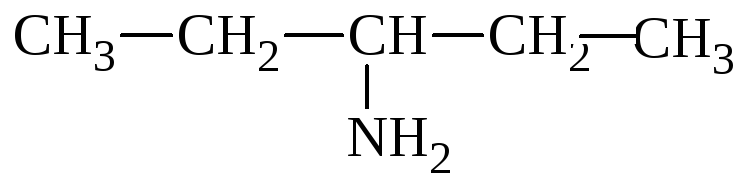 3-аминопертан (пентиламин-3)
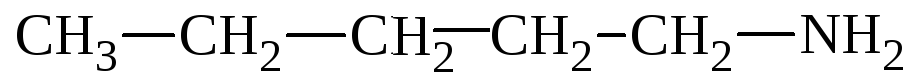 1-аминопертан (пентиламин-1)
Диамины
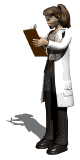 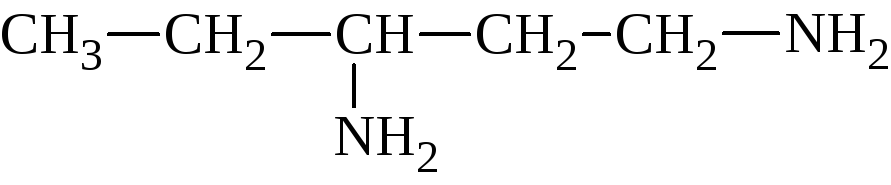 1,3-диаминопертан (пентилдиамин-1,3)
В предложенной таблице (в каждой строке) выберите лишнее. Объясните свой выбор.
Выделите признаки, на основании которых амины можно разделить на группы.
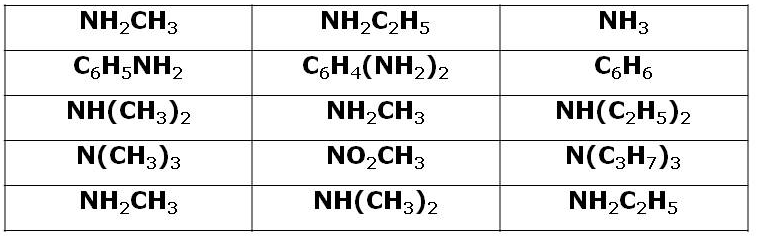 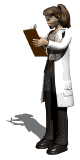 Номенклатура аминов
Рекомендации ИЮПАК предписывают следующие правила для составления названий аминов. В случае первичных аминов пользуются одним из трёх способов: (1) добавляют суффикс «-амин» к названию родоначального углеводорода (предпочтительно); (2) добавляют название заместителя к корню «азан» или (3) добавляют название заместителя к корню «амин». Например:
(1) CH3NH2  – метанамин;
(2) CH3NH2  – метилазан;
(3) CH3NH2  – метиламин.
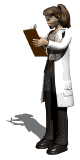 Для вторичных и третичных аминов используются похожие рекомендации: (1) составить заместительное название с суффиксом «-амин» и указать остальные заместители при атоме азота (предпочтительно); (2) указать заместители в алфавитном порядке в виде приставок к корню «азан» или (3) указать заместители в алфавитном порядке в виде приставок к корню «амин». Например:
(1) (CH3CH2)2NCH2CH3 – N,N-диэтилэтанамин;
(2) (CH3CH2)2NCH2CH3  – триэтилазан;
(3) (CH3CH2)2NCH2CH3  – триэтиламин.
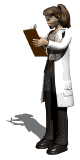 Изомерия аминов
Структурная изомерия (изомерия цепи, т.е. углеродного скелета, положение кратных связей, функциональных групп).
1. Изомерия цепи отражает последователь-ность соединения атомов в молекуле:
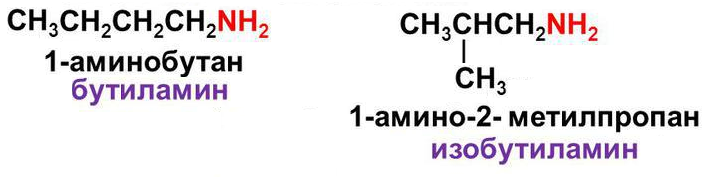 2. Изомерия положения функциональных групп отражает последовательность их расположения в углеродной цепи.
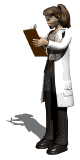 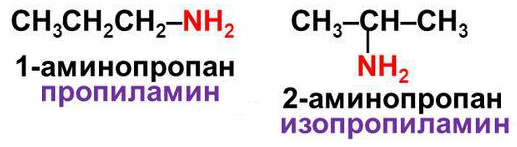 3. Изомерия аминогруппы, связанная с изменением степени защищённости атомов водорода при азоте.
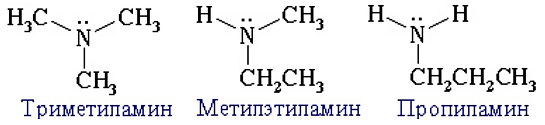 4. Пространственная изомерия. Возможна оптическая изомерия, начиная с С4H9NH2:
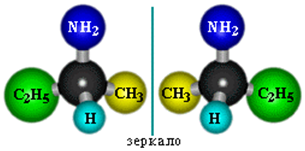 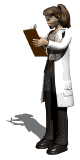 Получение аминов
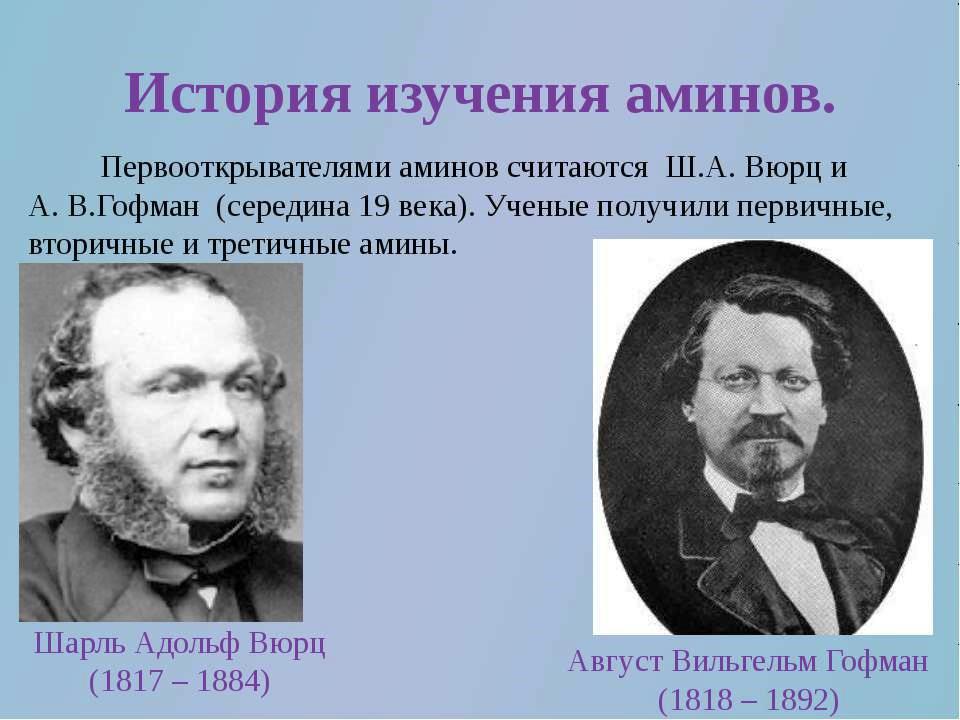 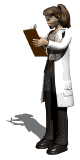 Стандартным промышленным способом получения низших аминов является реакция соответствующего спирта с аммиаком над подходящим катализатором. Поскольку получаемый первичный амин может также реагировать со спиртом, продуктом всегда является смесь первичного, вторичного и третичного амина. Кроме того, образование вторичного и третичного амина является экзотермическим, а поэтому выгодным. Состав продуктов можно контролировать соотношением реагентов, температурой и продолжительностью синтеза
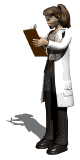 При 400 оС в присутствии катализатора (Al2O3):
      CH3-ОH  +  NH3  →  CH3-NH2  +  H2O         
   метанол    аммиак    метиламин
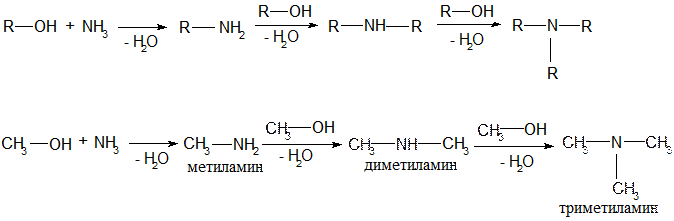 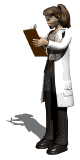 Лабораторный способ получения первичных, вторичных, третичных аминов  – действие щелочей на соли алкиламмония:
[R-NH3]Г + NaOH t → R-NH2 + NaГ + H2O
Г – галоген.
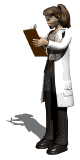 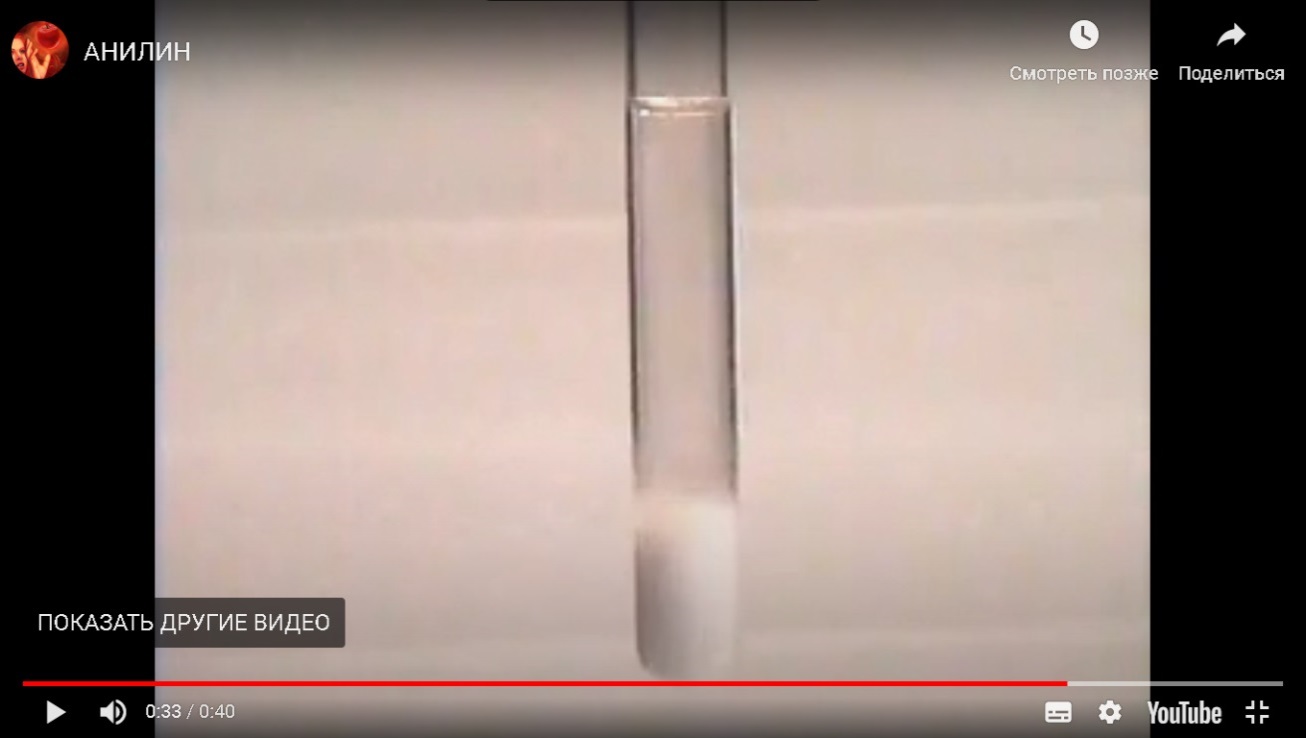 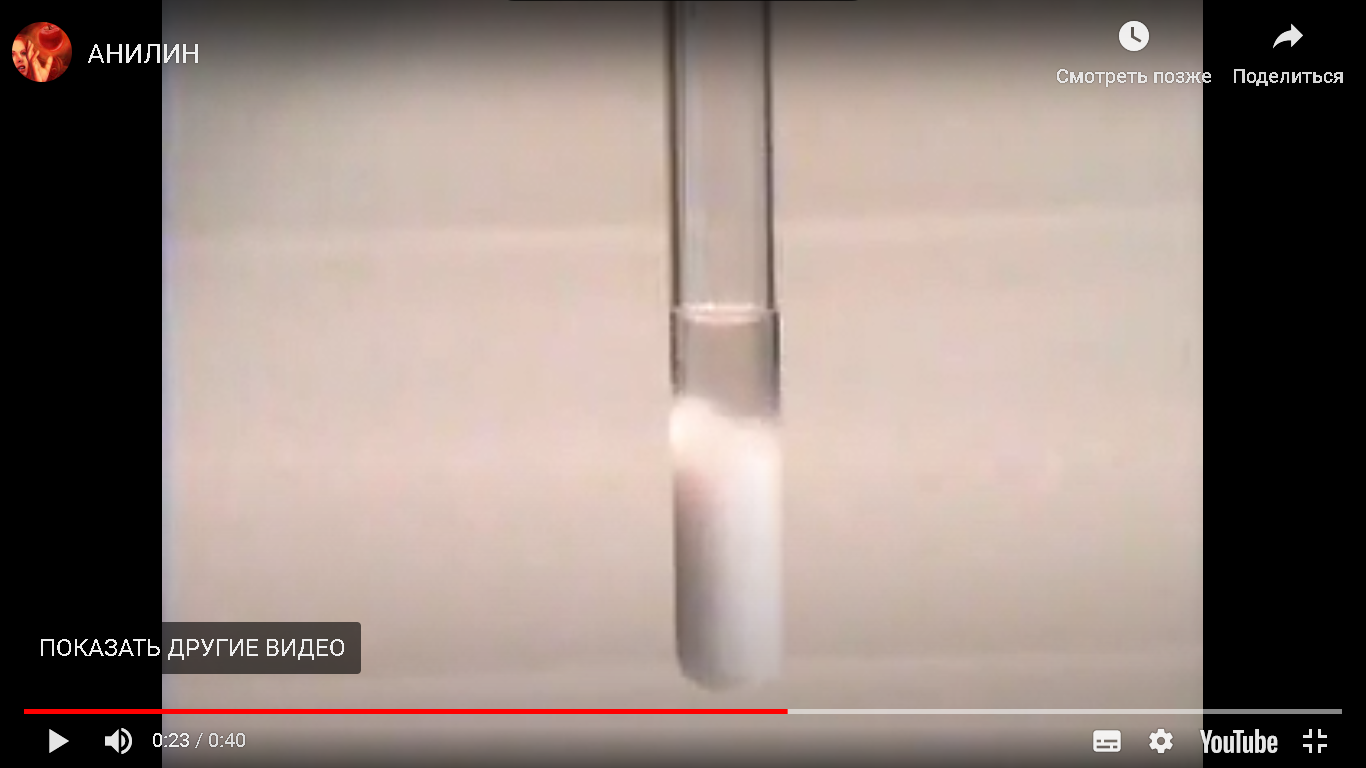 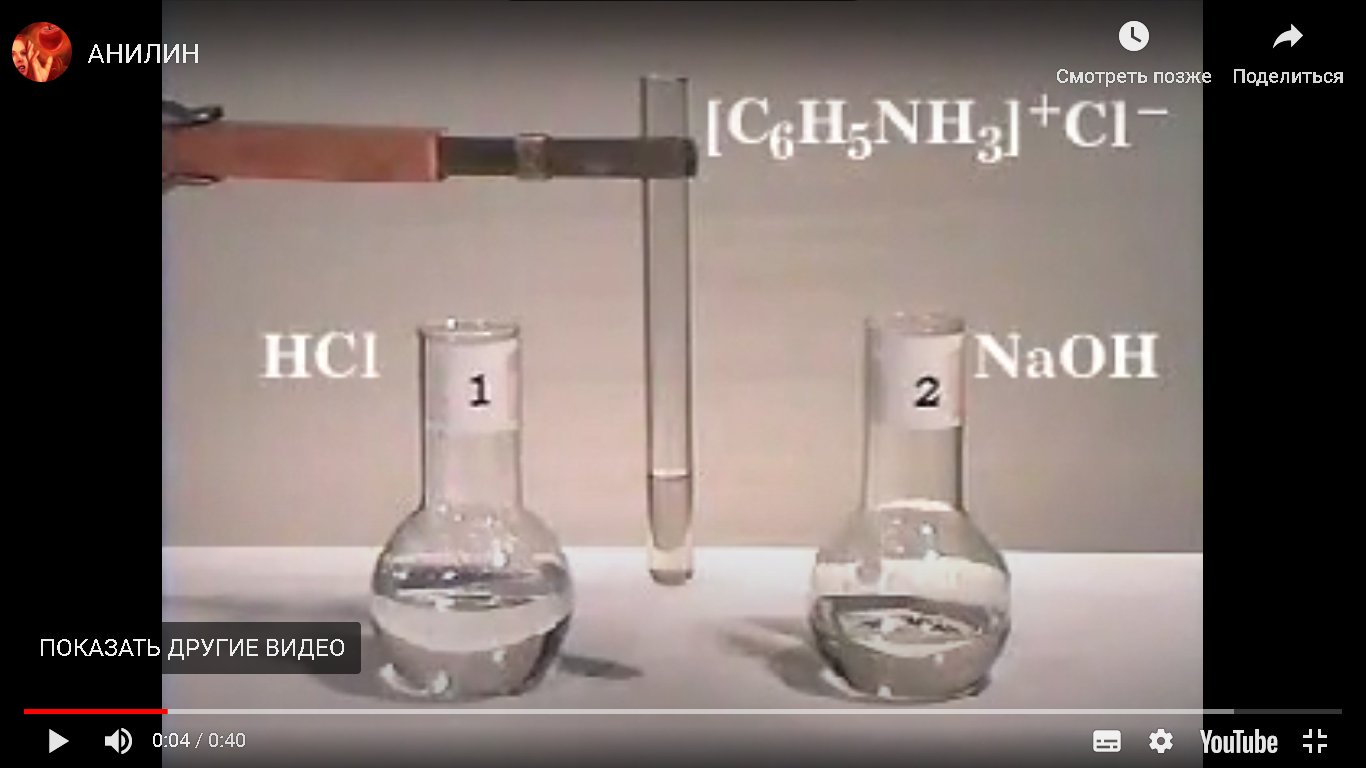 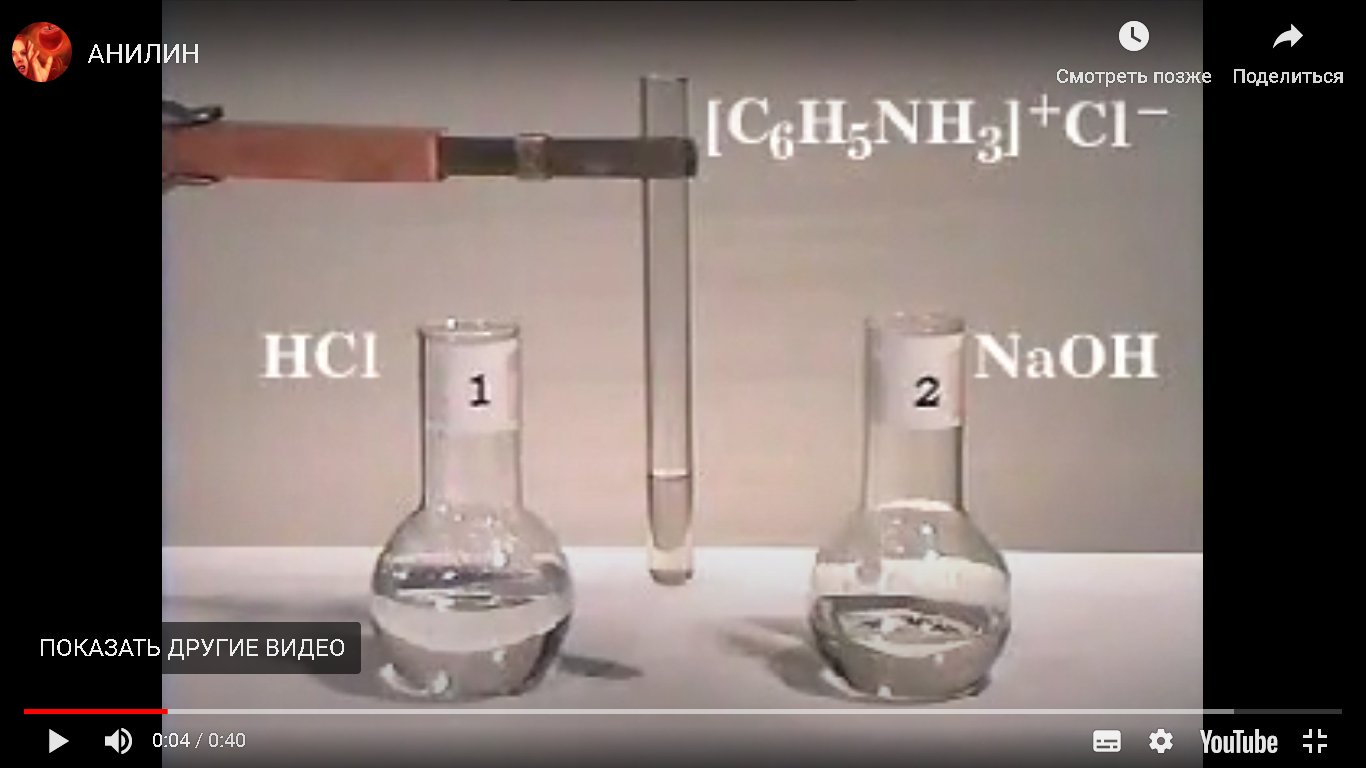 +
осадок растворяется
[C 6H5-NH3]+ Cl – + NaOH  →  C 6H5-NH2 + Na Cl+ H2O
фениламин
анилин
хлорид фениламмония
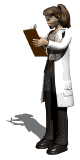 C 6H5-NH2 + HCl   →  [C 6H5-NH3]+ Cl –
хлорид фениламмония
фениламин
анилин
Действием галогеналканов на первичные алифатические и ароматические амины получают вторичные и третичные амины, в том числе, смешанные.
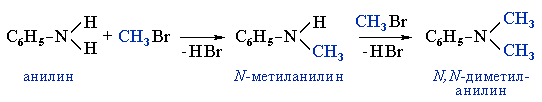 бром-метан
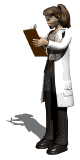 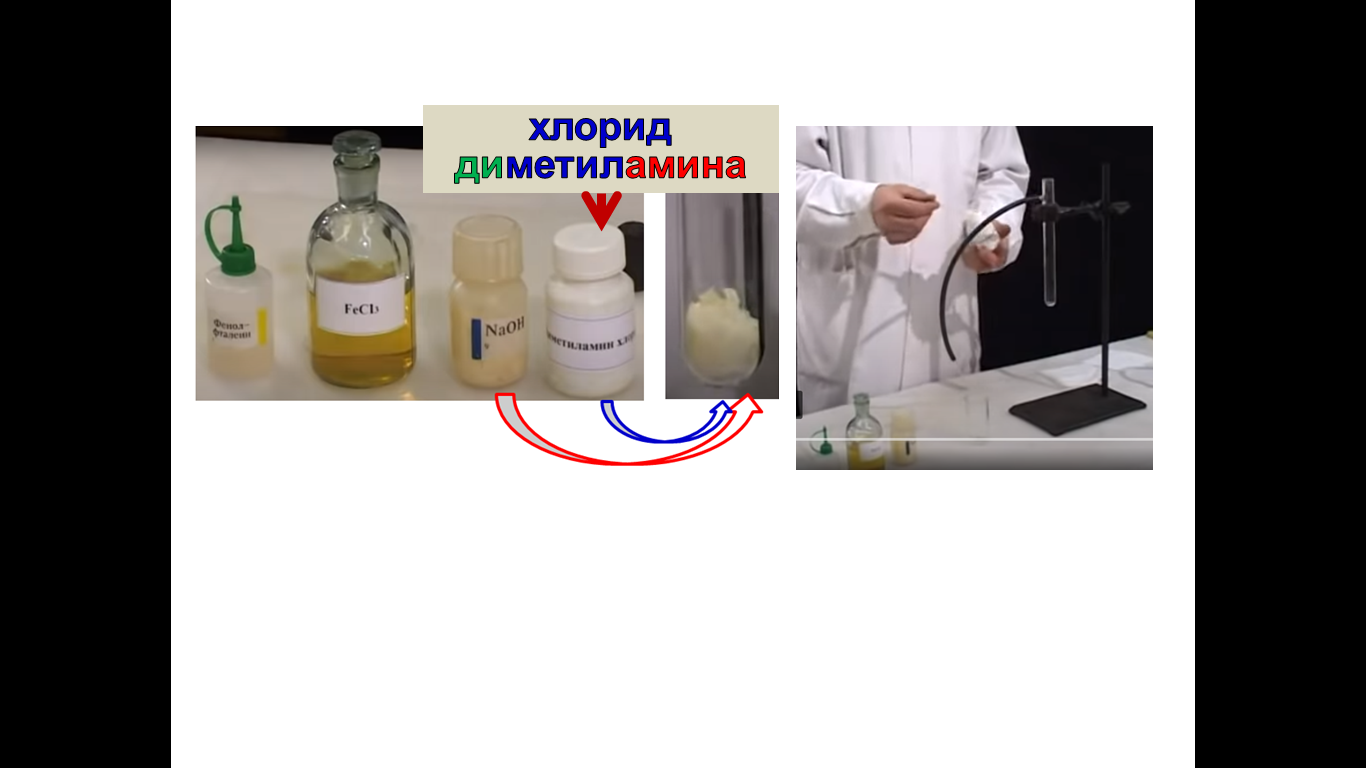 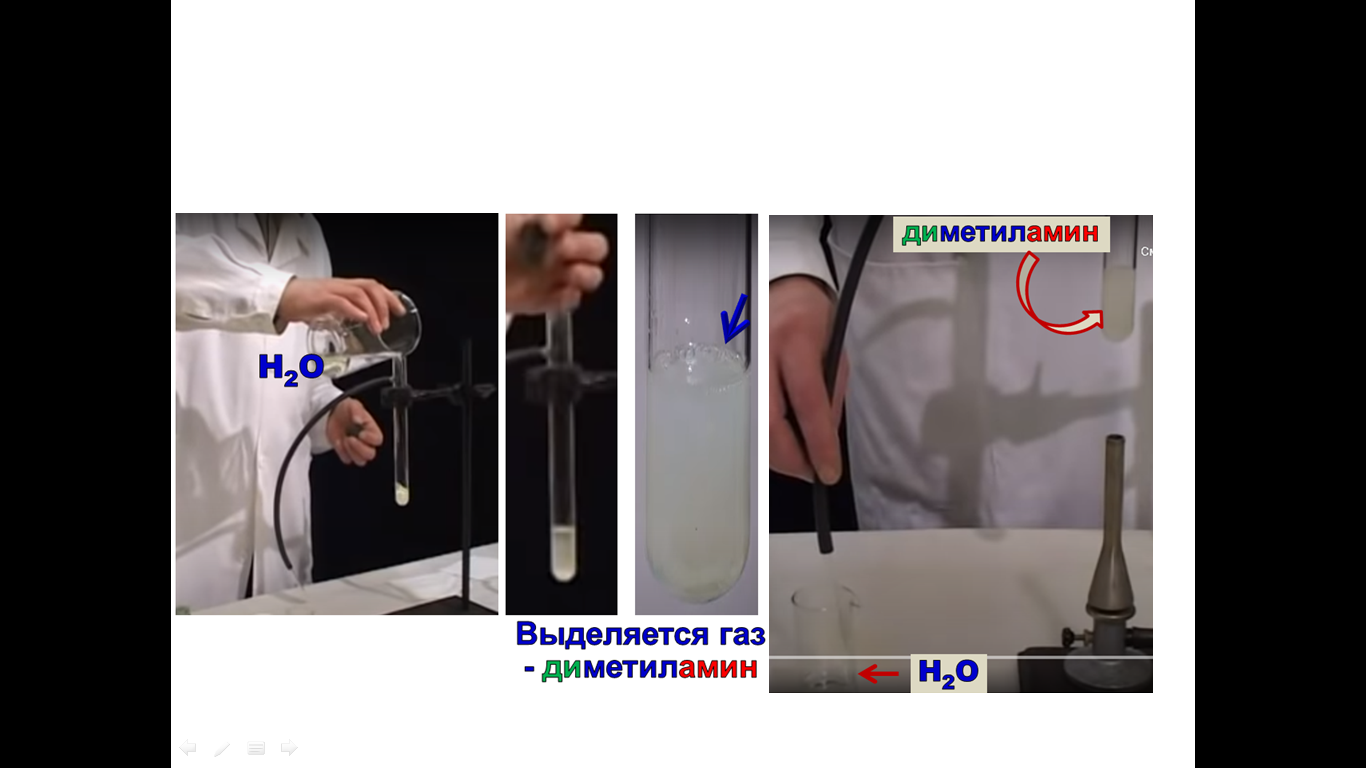 Образуется гидроксид диметил-аммония
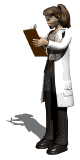 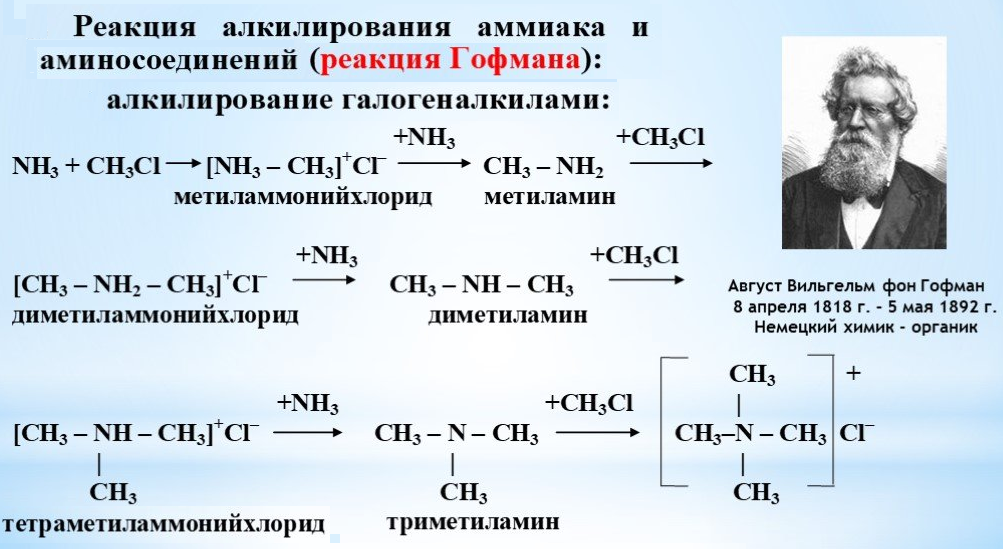 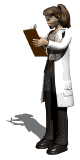 или
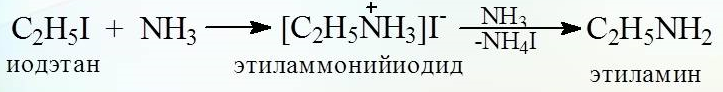 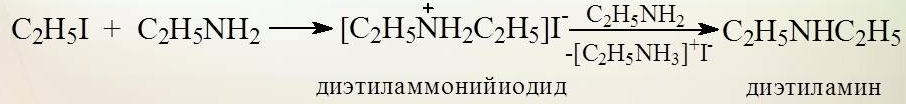 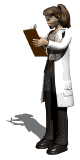 В 1842 г Н. Н. Зинин получил анилин восстановлением нитробензола (в промышлен-ности). Восстановление нитросоединений водородом (реакция Зинина):

R-NO2 + 6[H] t, kat – Ni R-NH2 + 2H2O
или
R-NO2+3(NH4)2S t, Fe в кислой среде R-NH2 +3S↓+ +6NH3↑ + 2H2O      (реакция Зинина)
CH3-NО2  +  6H  →  CH3-NH2  +  2H2O
         нитрометан            метиламин
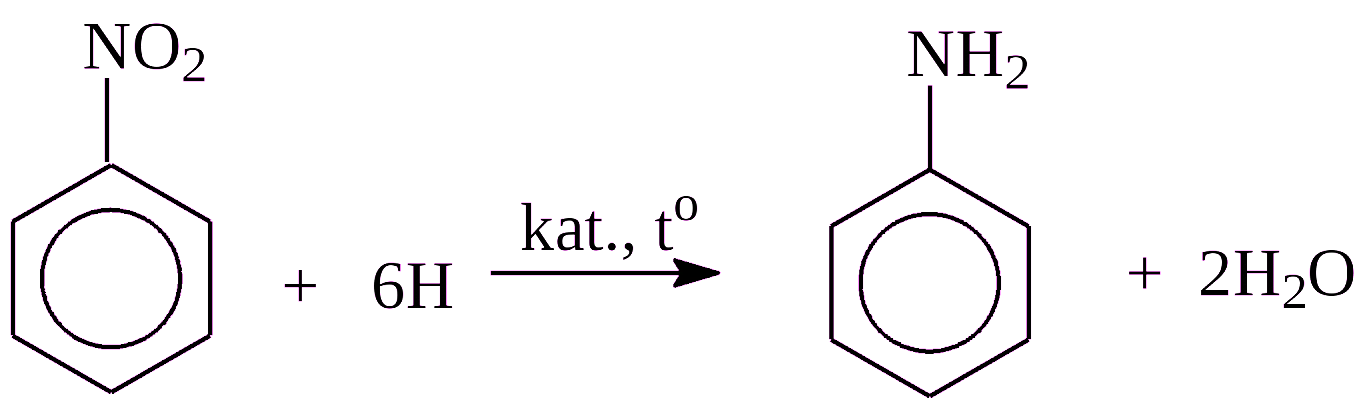 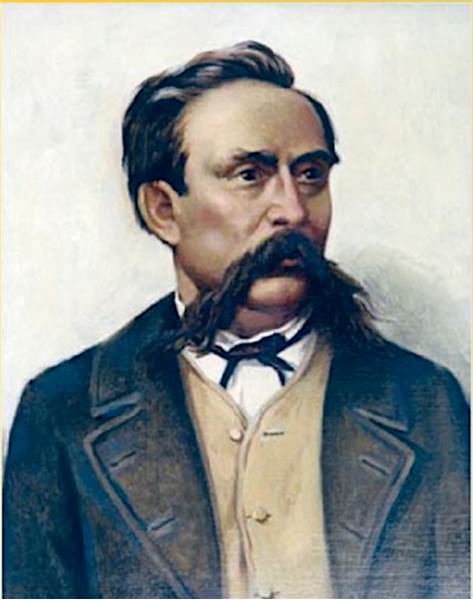 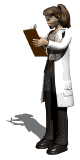 аминобензол
анилин
нитробензол
Николай Николаевич Зинин
Физические свойства аминов
Низшие амины (1–4 атома углерода) –метиламин, диметиламин, триметиламин и этиламин – при комнатной температуре являются газами. Средние амины (5–9 атомов углерода) являются жидкостями. Амины с более длинными заместителями являются твёрдыми веществами.
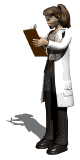 Низшие амины смешиваются с водой. Трибутиламин смешивается с водой частично.
С увеличением молярной массы аминов, их температура кипения увеличивается, а растворимость в воде уменьшается.
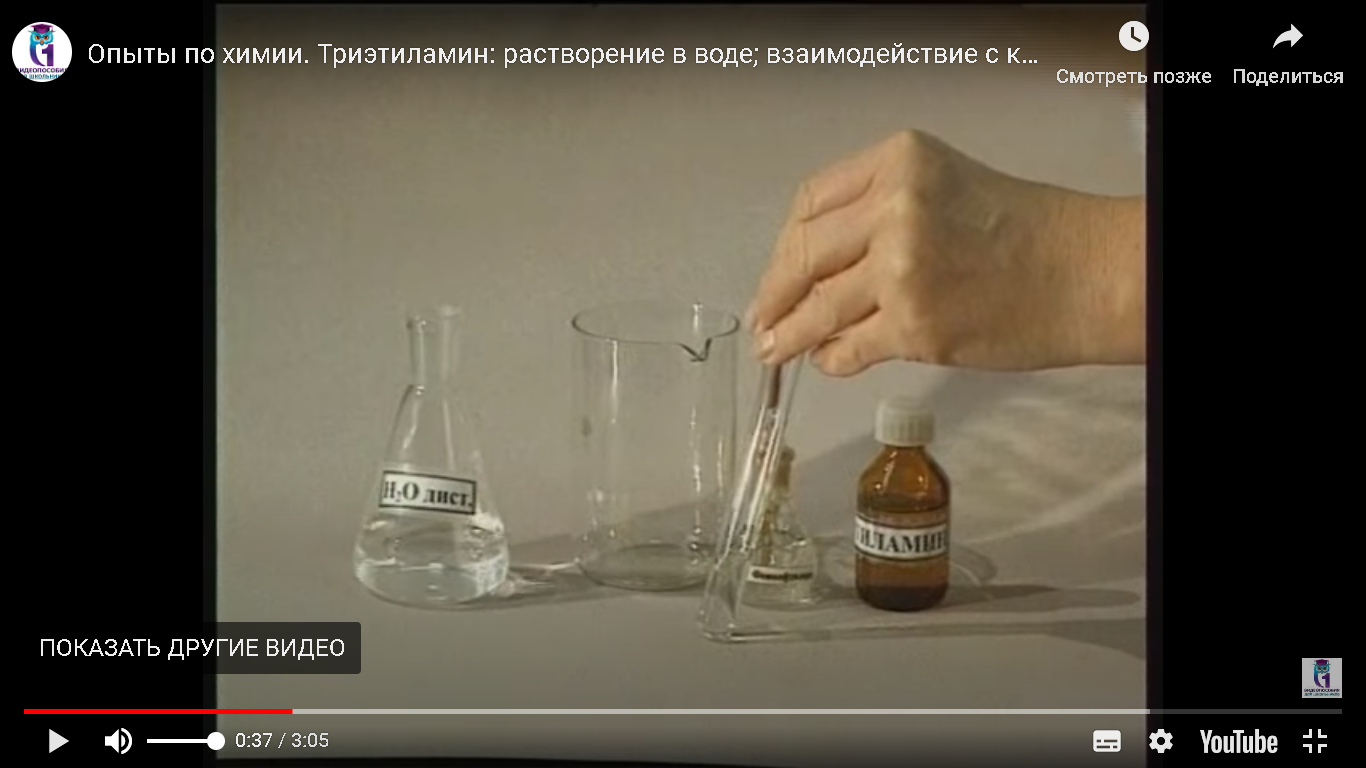 Триэтиламин хорошо растворим в воде
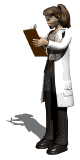 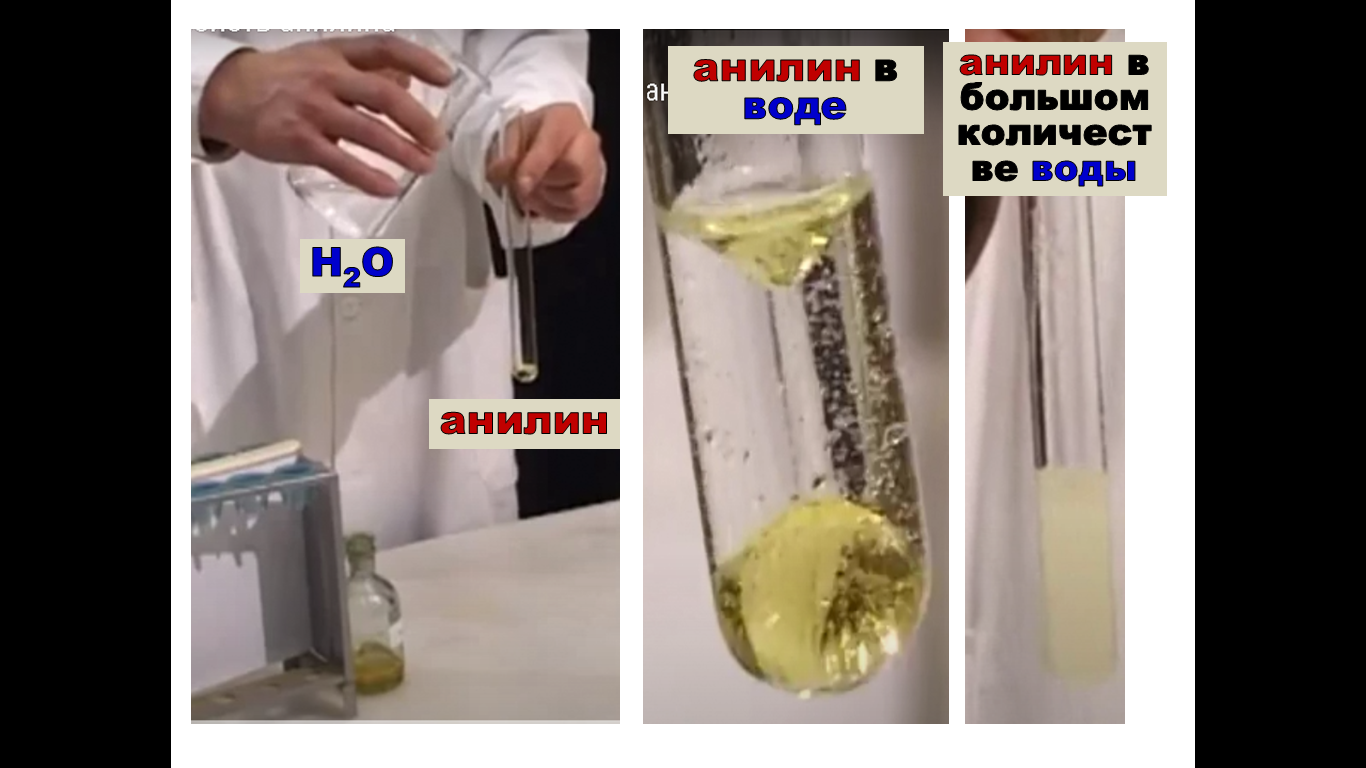 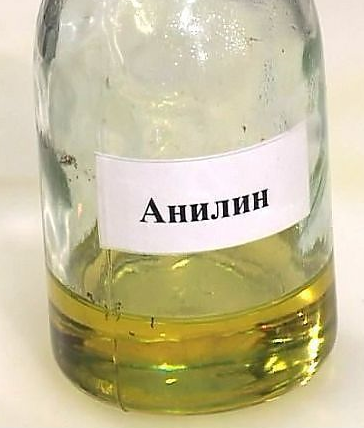 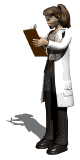 Эмульсия анилина в воде (после тщательно перемешивания)
Амины способны к образованию водородных связей с водой:
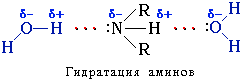 Поэтому низшие амины хорошо растворимы в воде. С увеличением числа и размеров углеводородных радикалов растворимость аминов в воде уменьшается, т.к. увеличиваются пространственные препятствия образованию водородных связей. Ароматические амины в воде практически не растворяются.
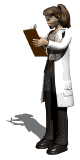 Повторим:
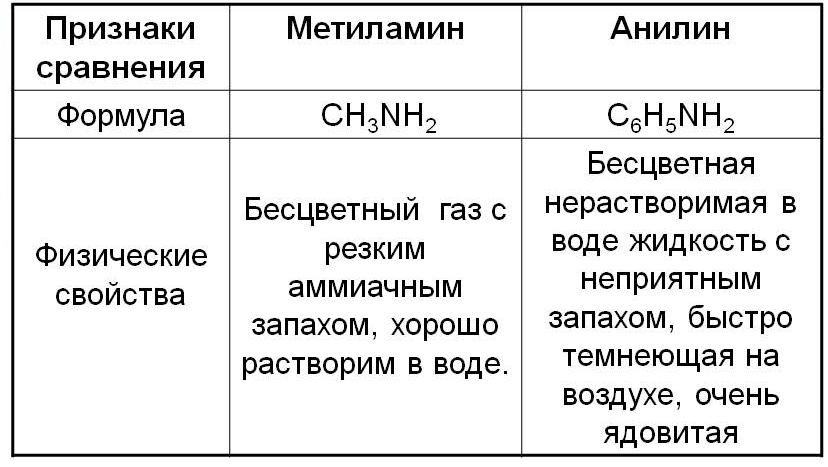 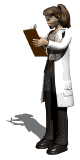 Связь N–H является полярной, поэтому первичные и вторичные амины образуют межмолекулярные водородные связи (несколько более слабые, чем Н-связи с участием группы О–Н).
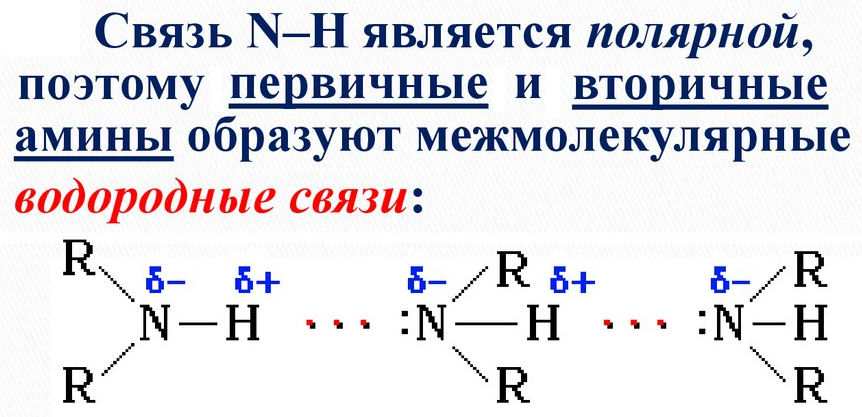 Ассоциация аминов
Это объясняет относительно высокую температуру кипения аминов по сравнению с неполярными соединениями со сходной молекулярной массой. Например:
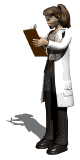 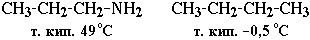 Третичные амины не образуют ассоциирующих водородных связей (отсутствует группа N–H). Поэтому их температуры кипения ниже, чем у изомерных первичных и вторичных аминов (триэтиламин кипит при 89 °С, а н-гексиламин – при 133 °С).
При обычной температуре только низшие алифатические амины CH3NH2, (CH3)2NH и (CH3)3N – газы (с запахом аммиака), средние гомологи – жидкости (с резким рыбным запахом), высшие – твердые вещества без запаха. Ароматические амины – бесцветные высококипящие жидкости или твердые вещества.
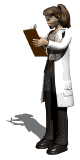 Нахождение аминов в природе
Амины широко распространены в природе, так как образуются при гниении живых организмов. Например, с триметиламином вы встречались неоднократно. Запах селедочного рассола обусловлен именно этим веществом. Обиходное словосочетание «трупный яд», встречающиеся в художественной литературе, связано с аминами.
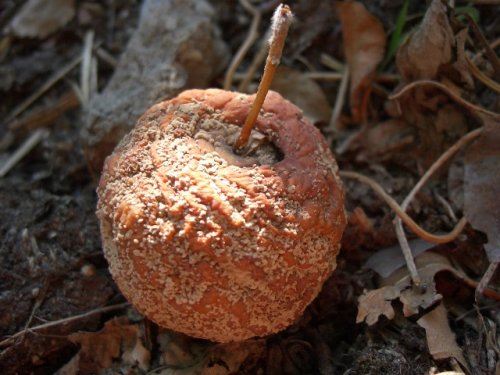 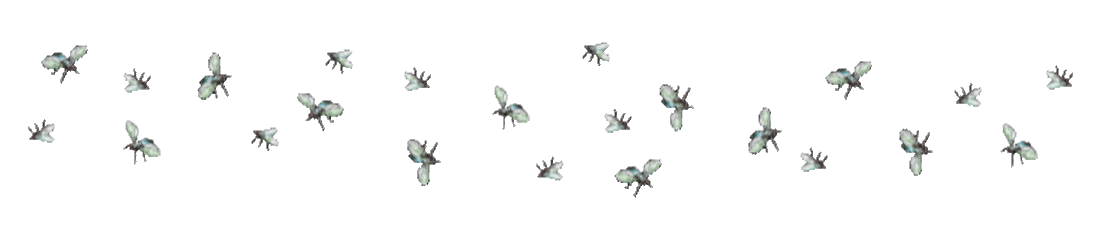 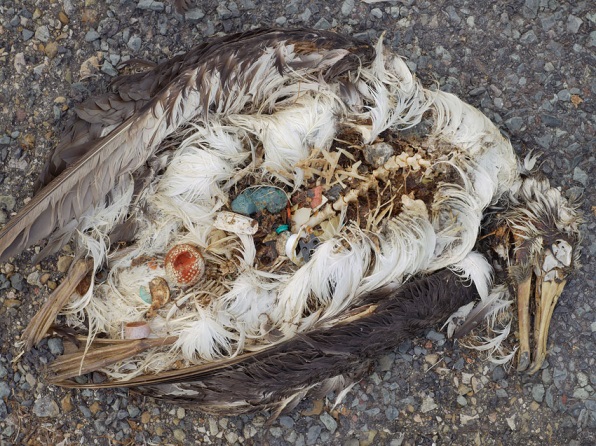 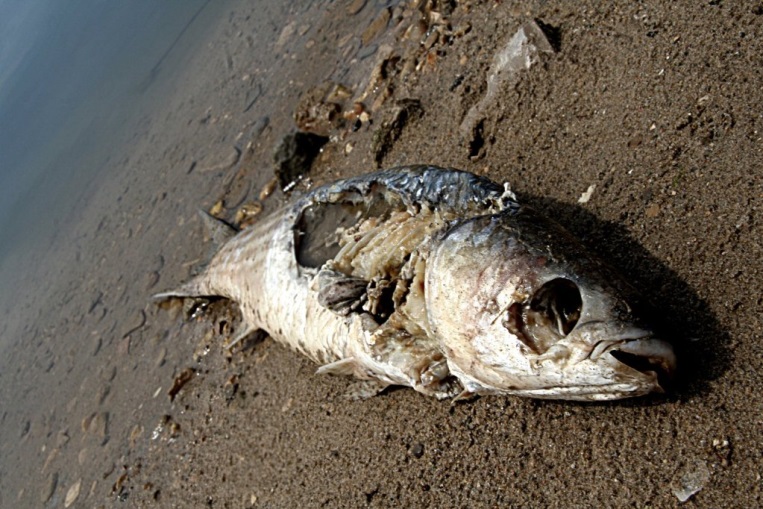 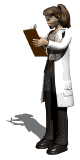 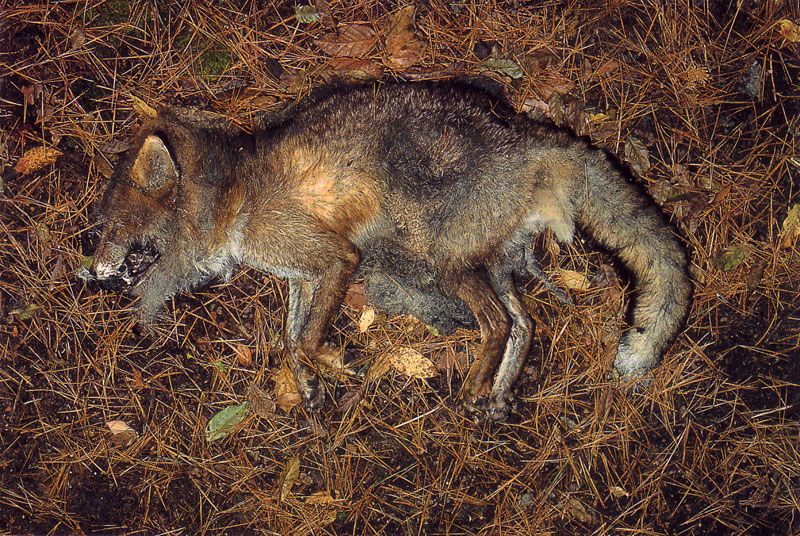 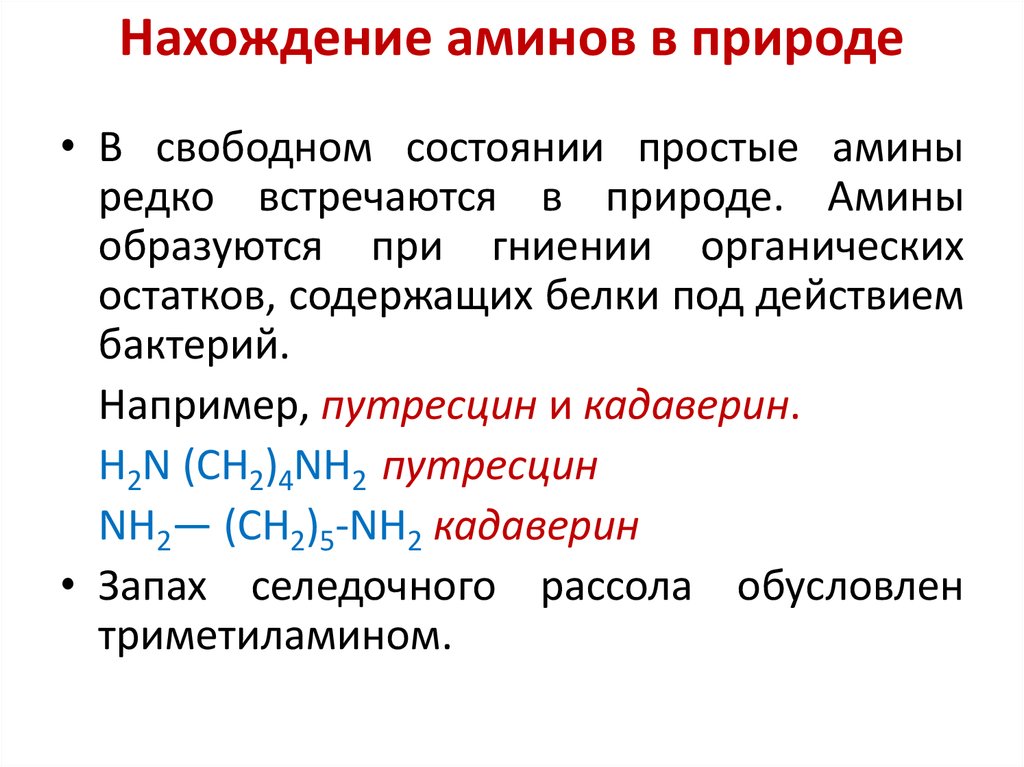 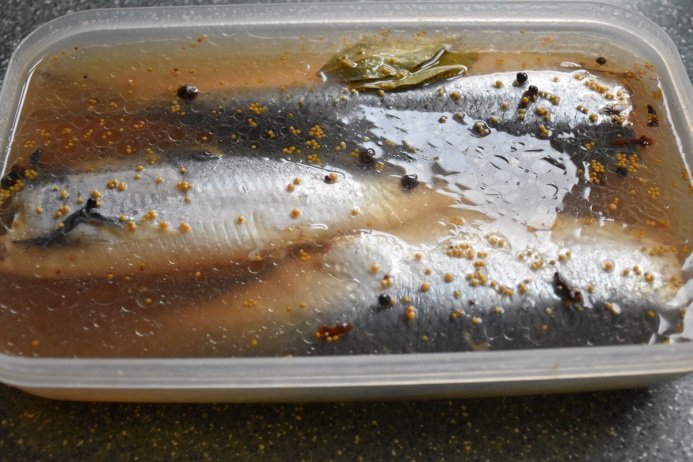 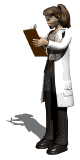 Химические свойства аминов
Взаимодействуя с кислотами амины образуют соли.
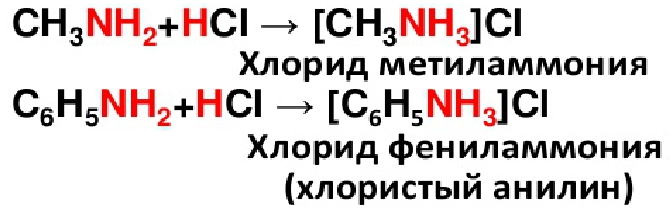 Метиламин
Фениламин
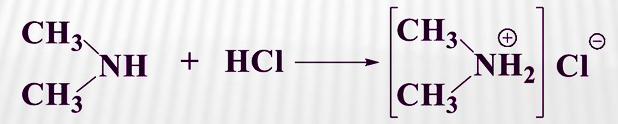 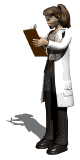 Хлорид диметиламмония
Диметиламин
Или точнее:
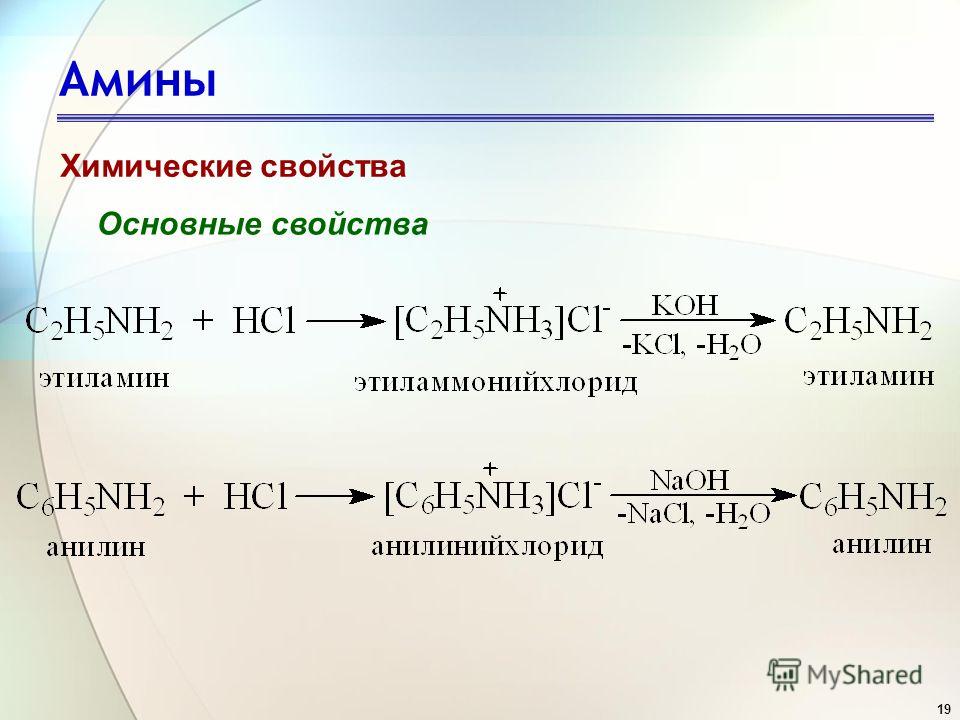 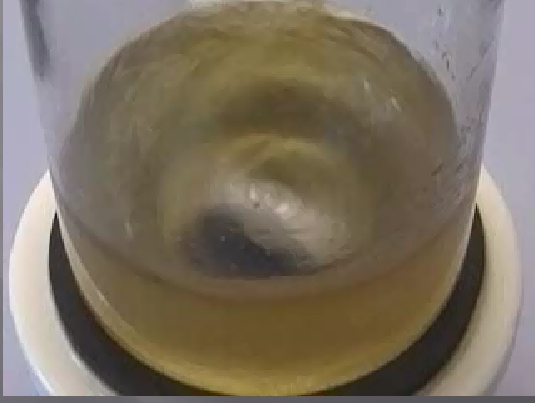 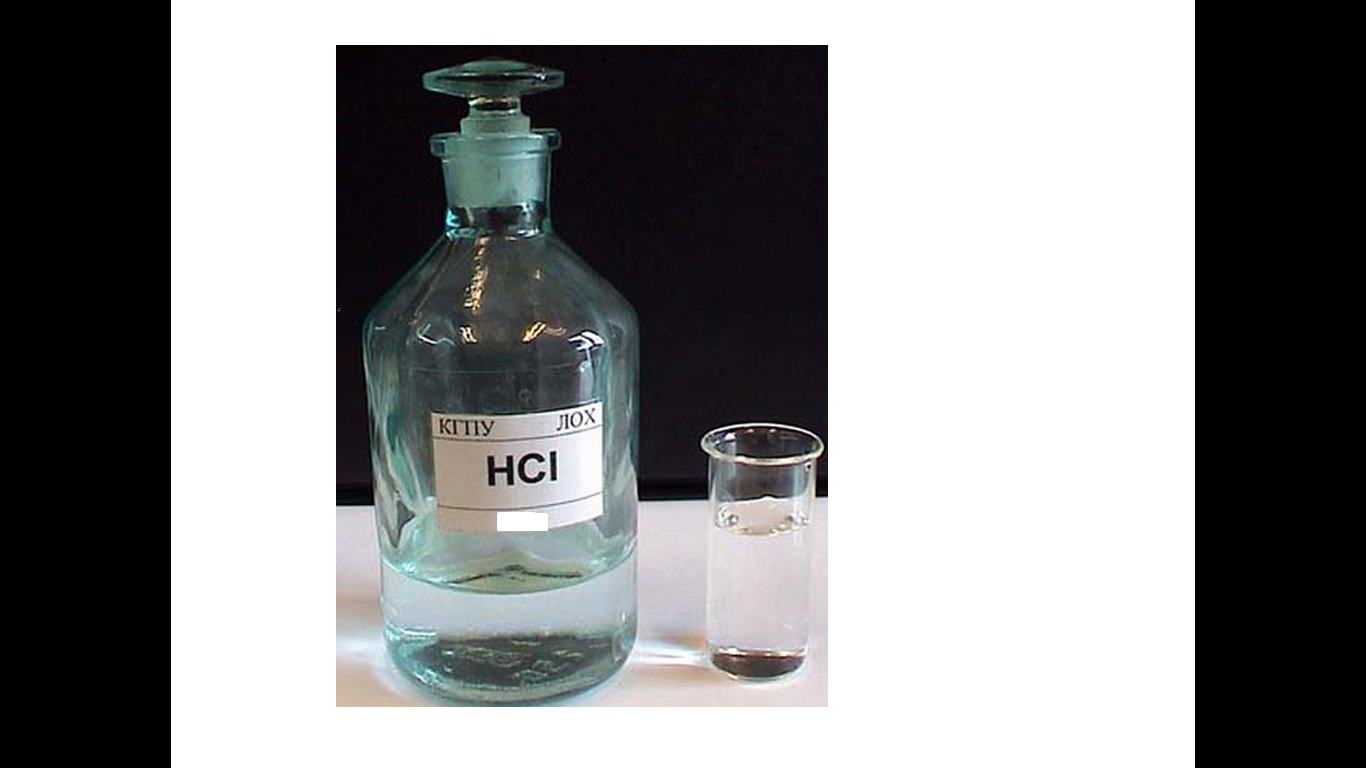 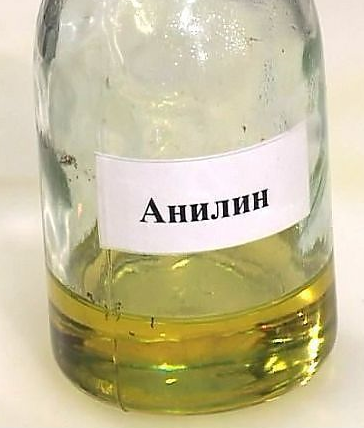 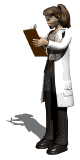 фениламин
анилин
Фильтровальную бумагу смочили триэтиламином, а затем капнули соляную кислоту. Пары HCl взаимодействуют с триэтиламином с образованием твердой соли –хлорид триэтиламмония:
N(C2H5)3    +    HCl    →    [(C2H5)3 –NH]Cl     
     триэтиламин   соляная                 хлорид
                               кислота          триэтиламмония
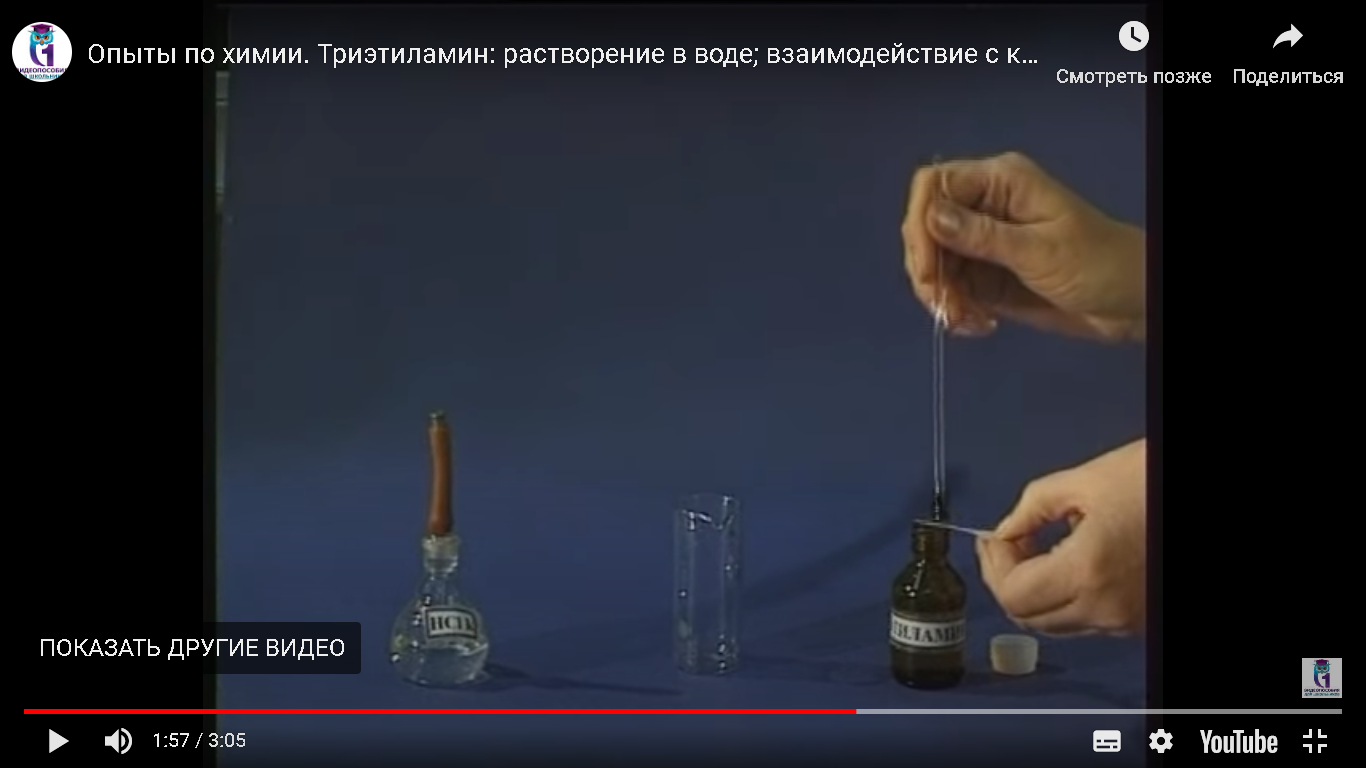 Фильтровальная бумага
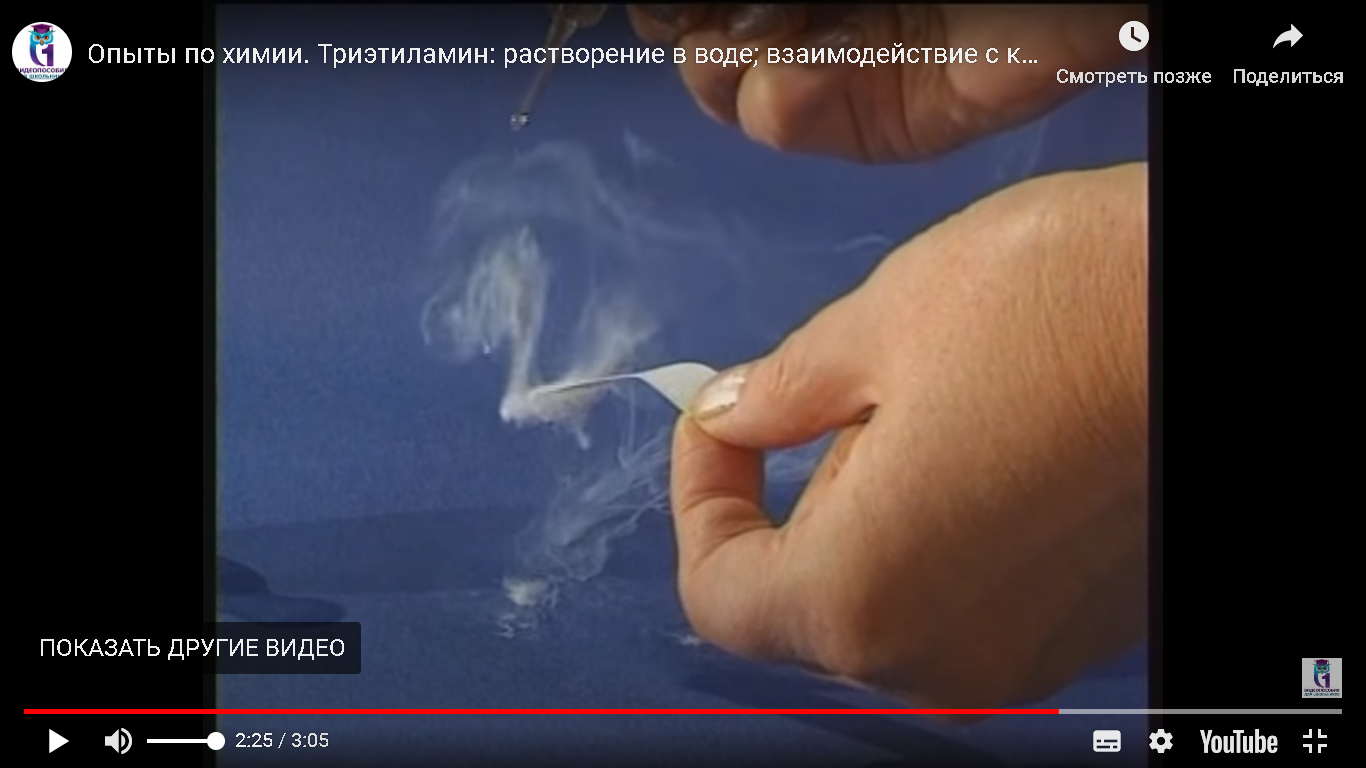 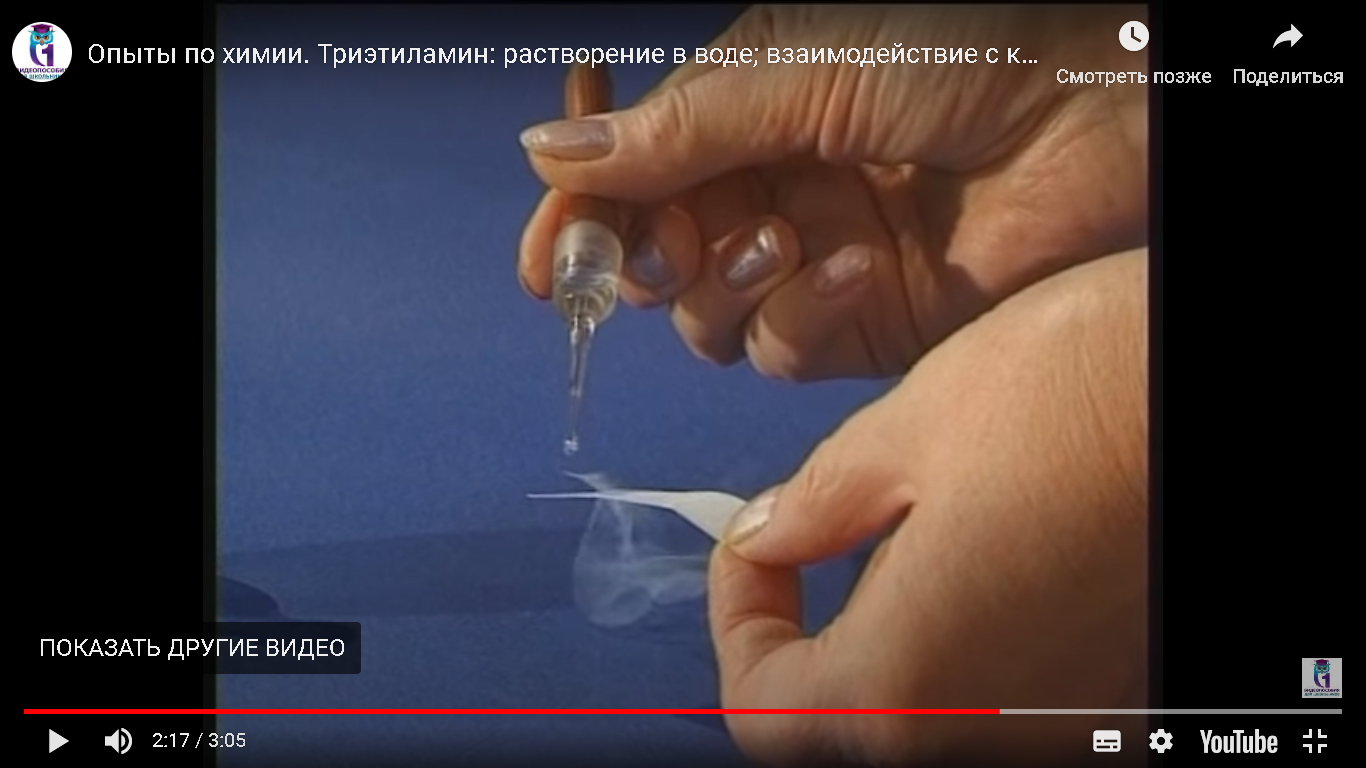 HCl
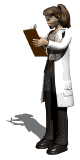 Взаимодействие с кислотами протекает по донорно-акцепторному механизму:
CH3-NH2 + H2SO4 → [CH3-NH3]HSO4        
   метиламин                      гидросульфат 
                                            метиламмония
2CH3-NH2 + H2SO4 → [CH3-NH3]2SO4         
   метиламин                           сульфат 
                                            метиламмония
Соли неустойчивы,  разлагаются щелочами:
[CH3-NH3]2SO4 + 2NaOH → 2CH3-NH2↑ + Na2SO4+H2O
сульфат       гидроксид  метиламин    сульфат
метиламмония   натрия                               натрия
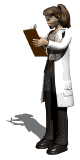 Реакция с азотистой кислотой (HNO2) является качественной для идентификации первичных, вторичных и третичных аминов. Алифатические третичные амины дают смесь соли амина и N-нитрозоаммонийной соли, а ароматические третичные амины нитрозируются в пара-положение.
R–NH2 + HNO2  R–OH + N2 + H2O
Первичные ароматические амины при комнатной температуре реагируют аналогично, образуя фенолы и выделяя азот. При низкой температуре (около 0 оС) реакция идет иначе.
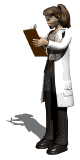 Основные свойства аминов
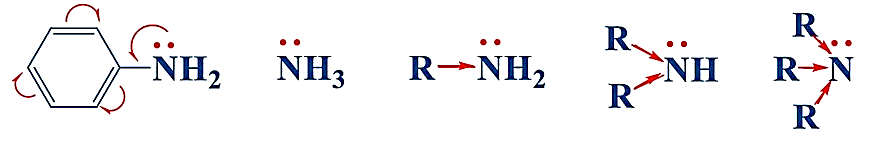 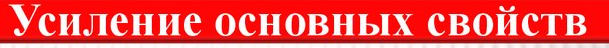 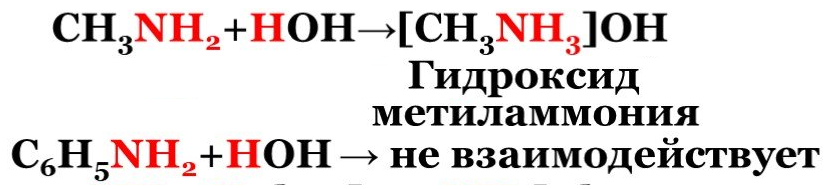 метиламин
фениламин
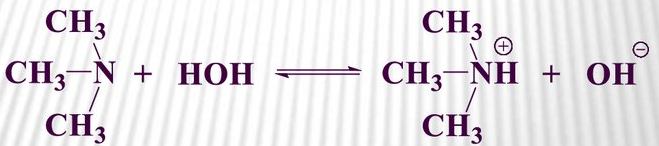 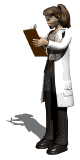 триметиламин
Водные растворы аминов имеют щелочную реакцию (амины реагируют с водой по донорно-акцепторному механизму):
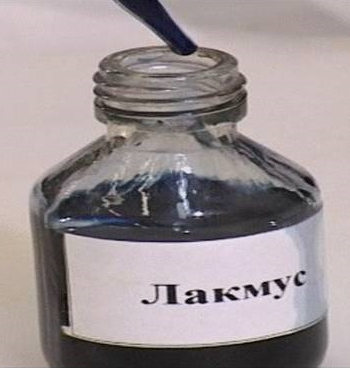 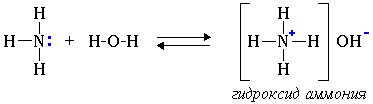 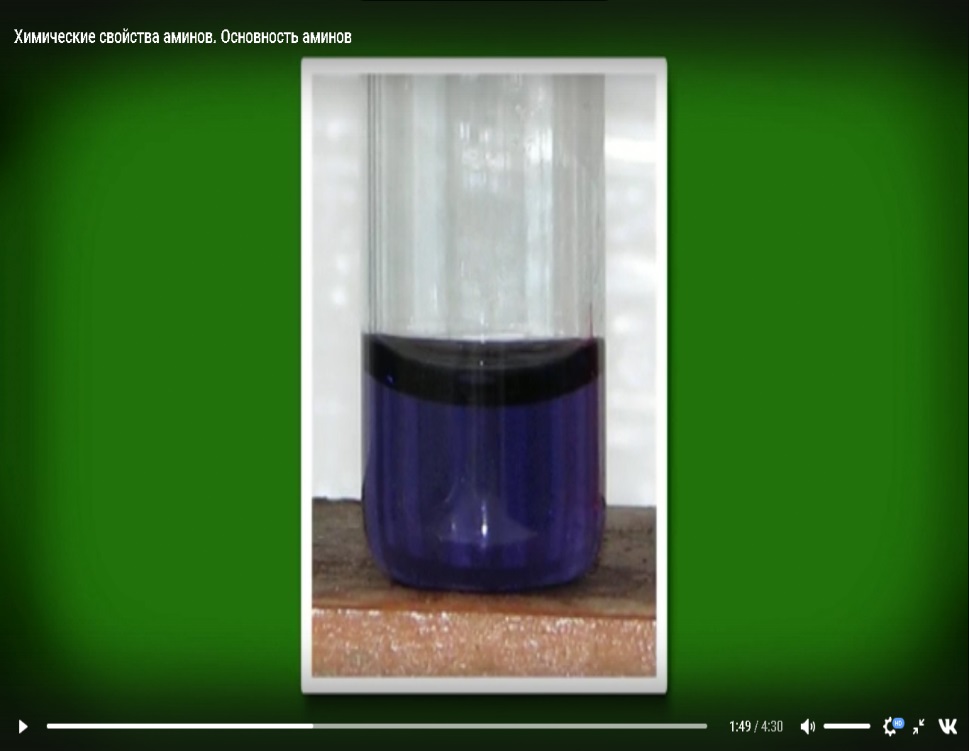 аммиак
фиолетовый
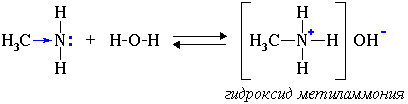 Синий раствор
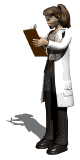 метиламин
R-NH2   +   H2O   →   [R-NH3]+   +    OH-
                                ион алкиламмония
Триэтиламин имеет щелочную среду – это доказывает изменение окраски индикатора.
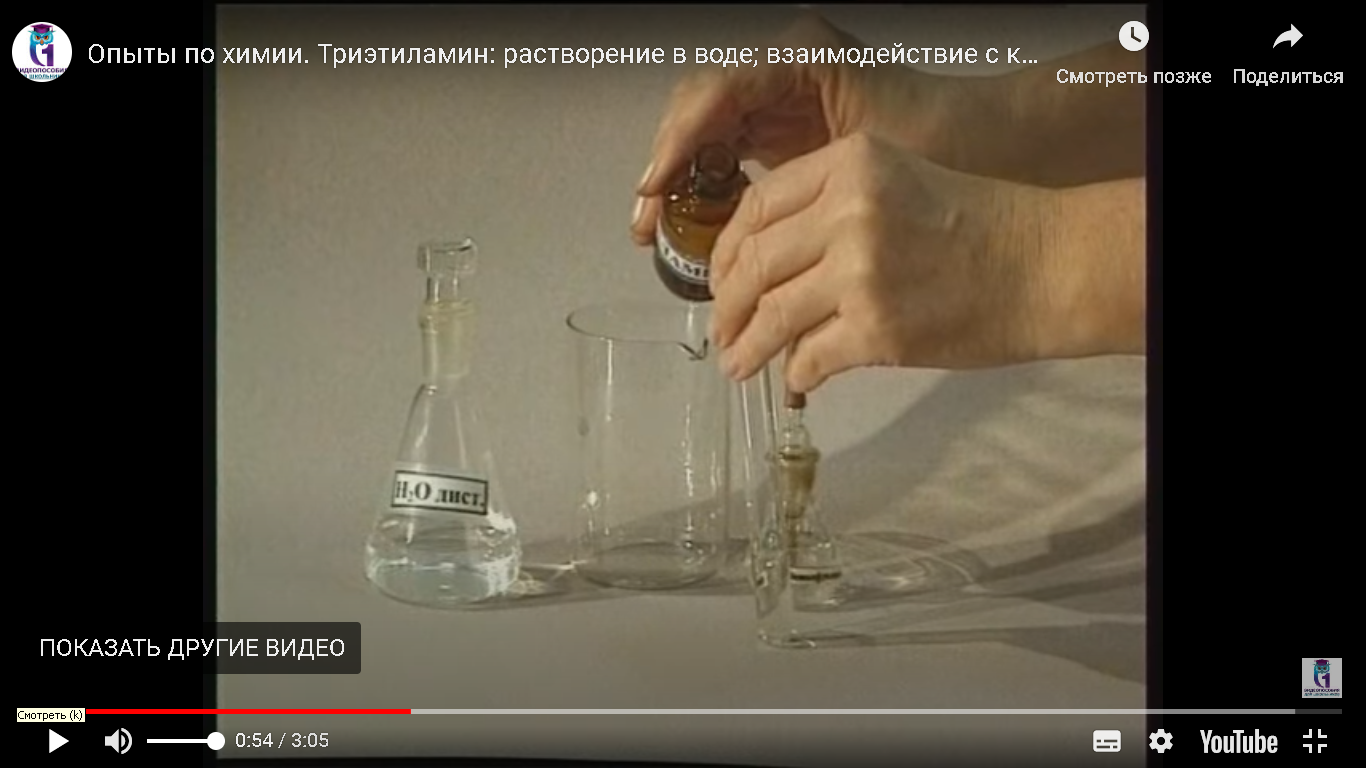 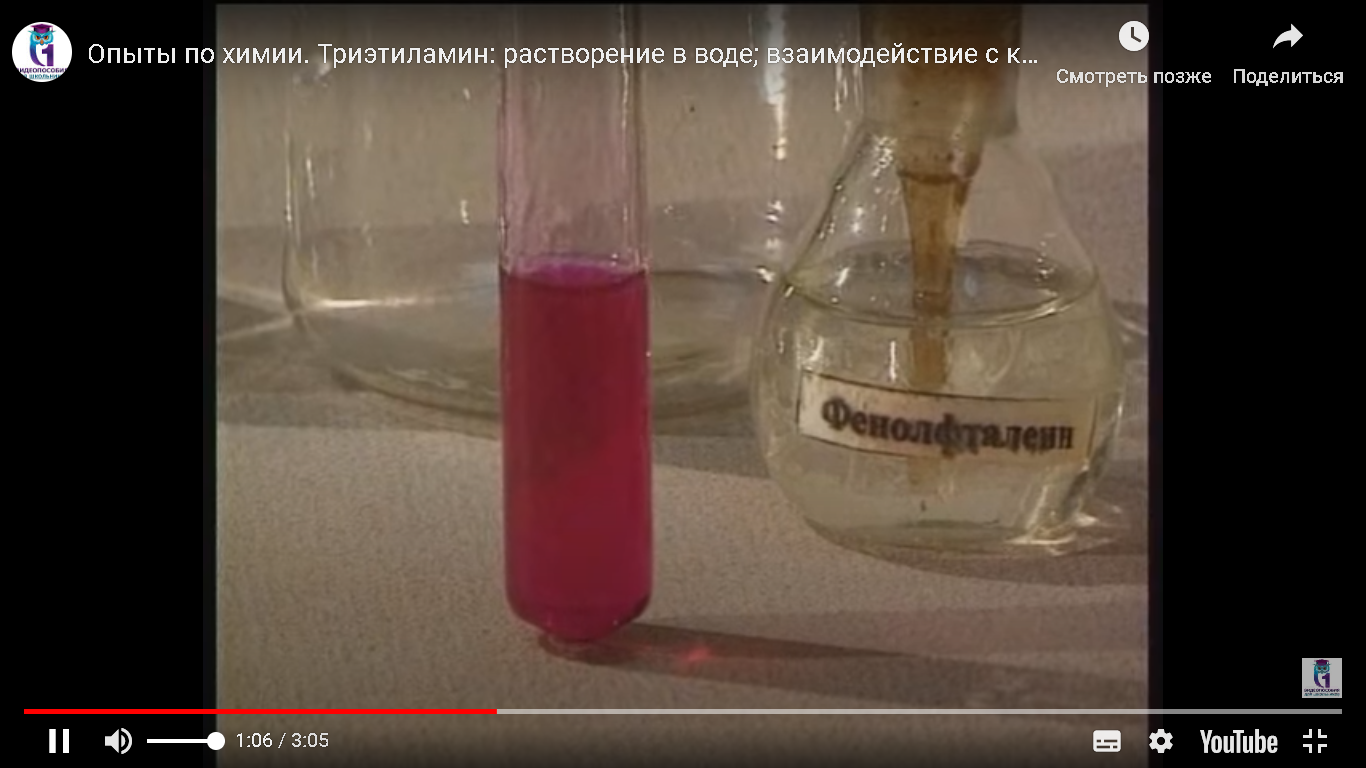 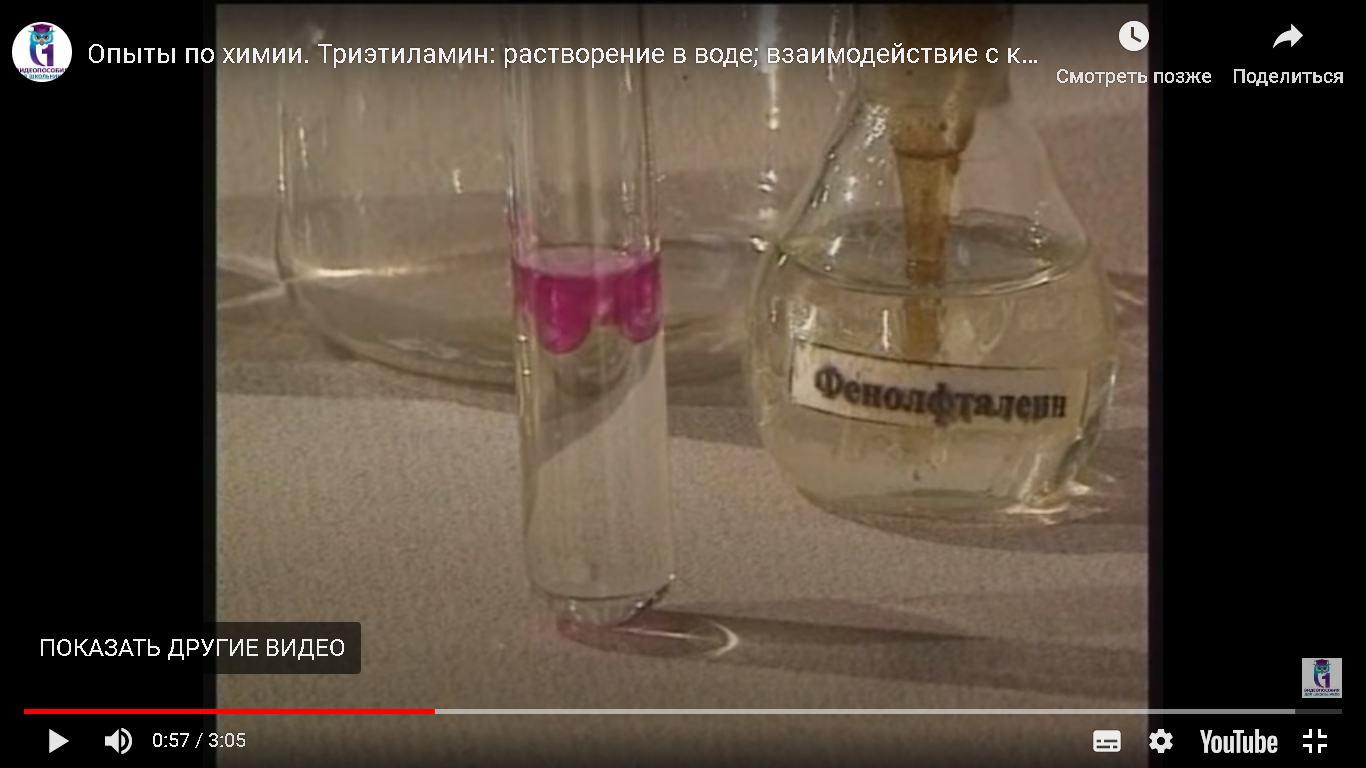 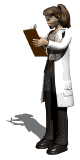 Анилин (фениламин) с водой не реагирует и не изменяет окраску индикатора!!!
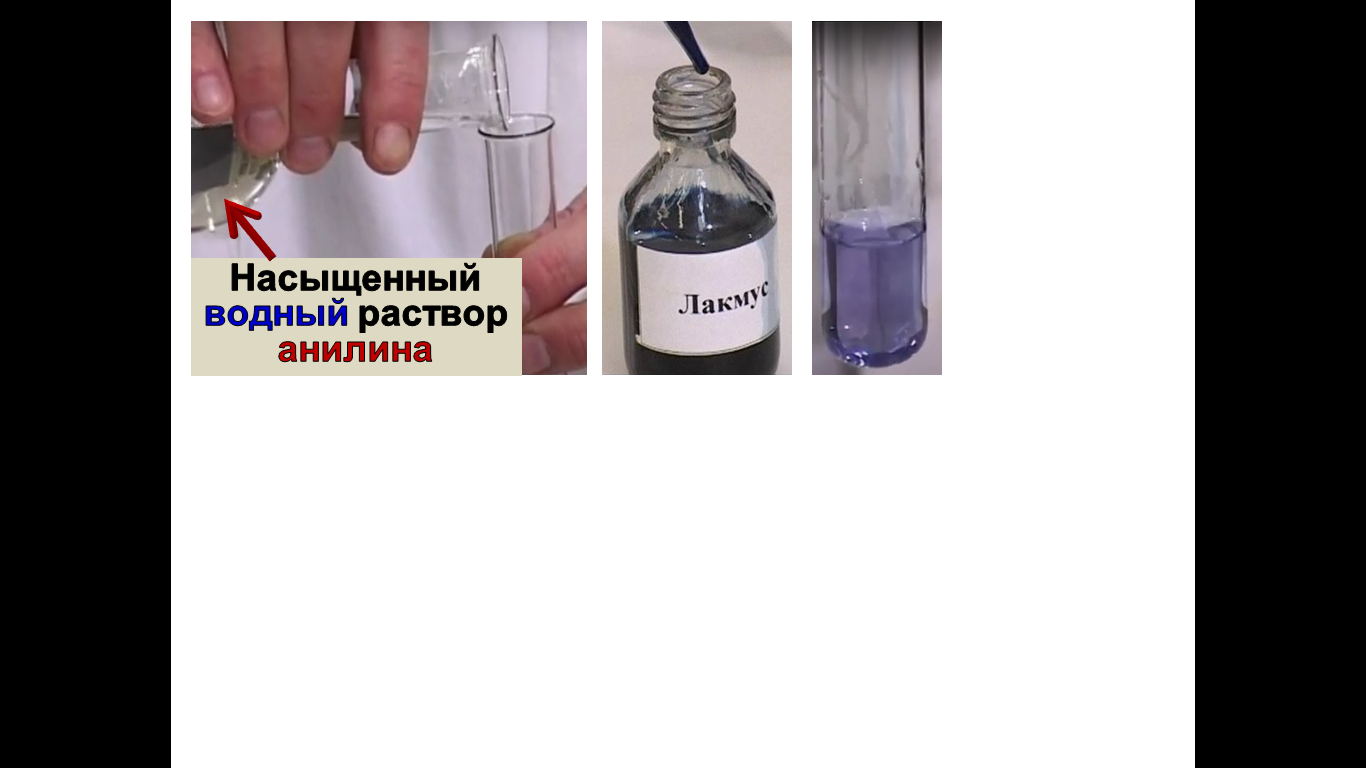 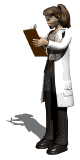 Качественной реакцией на анилин является реакция с бромной водой:
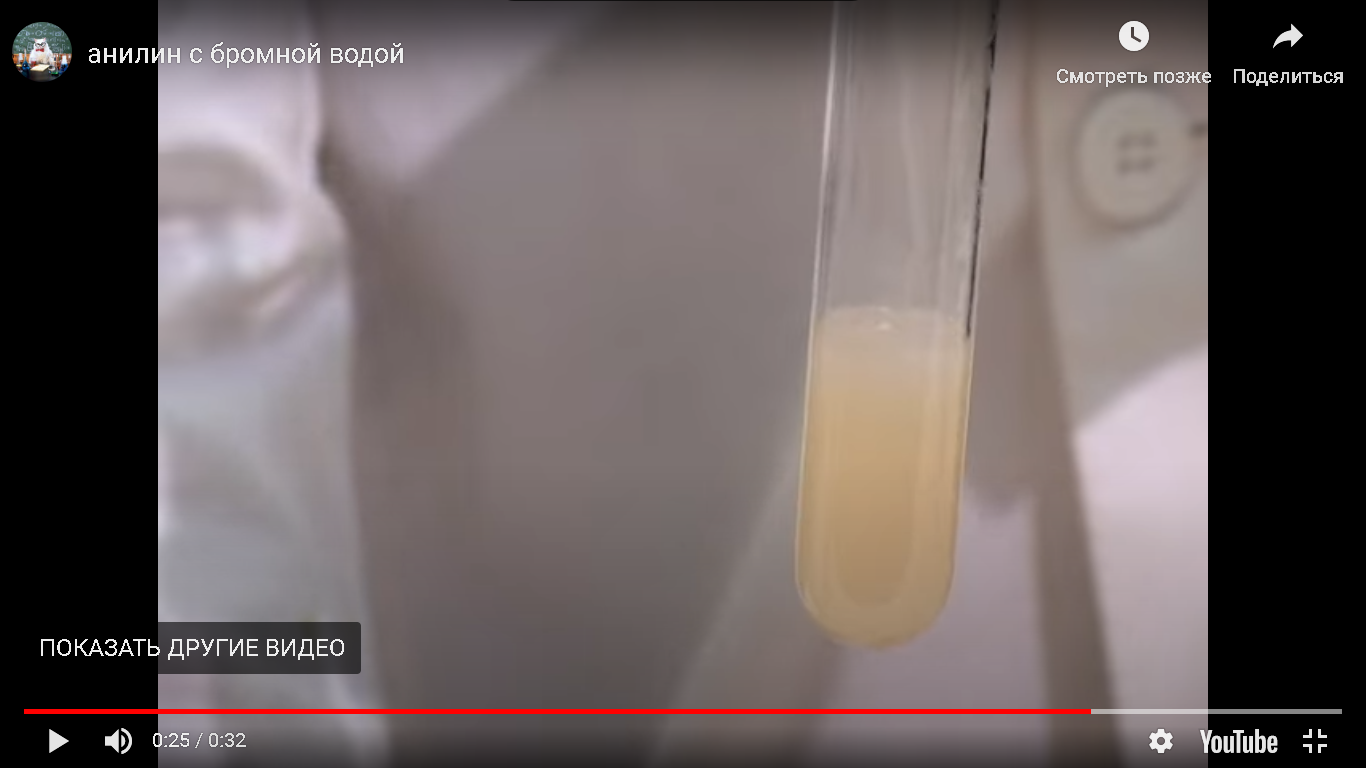 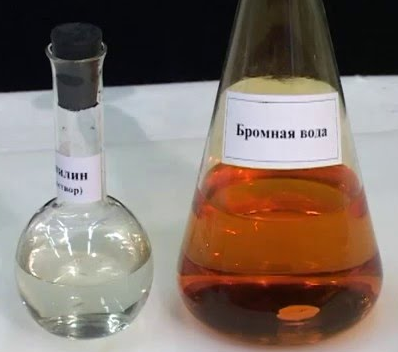 +
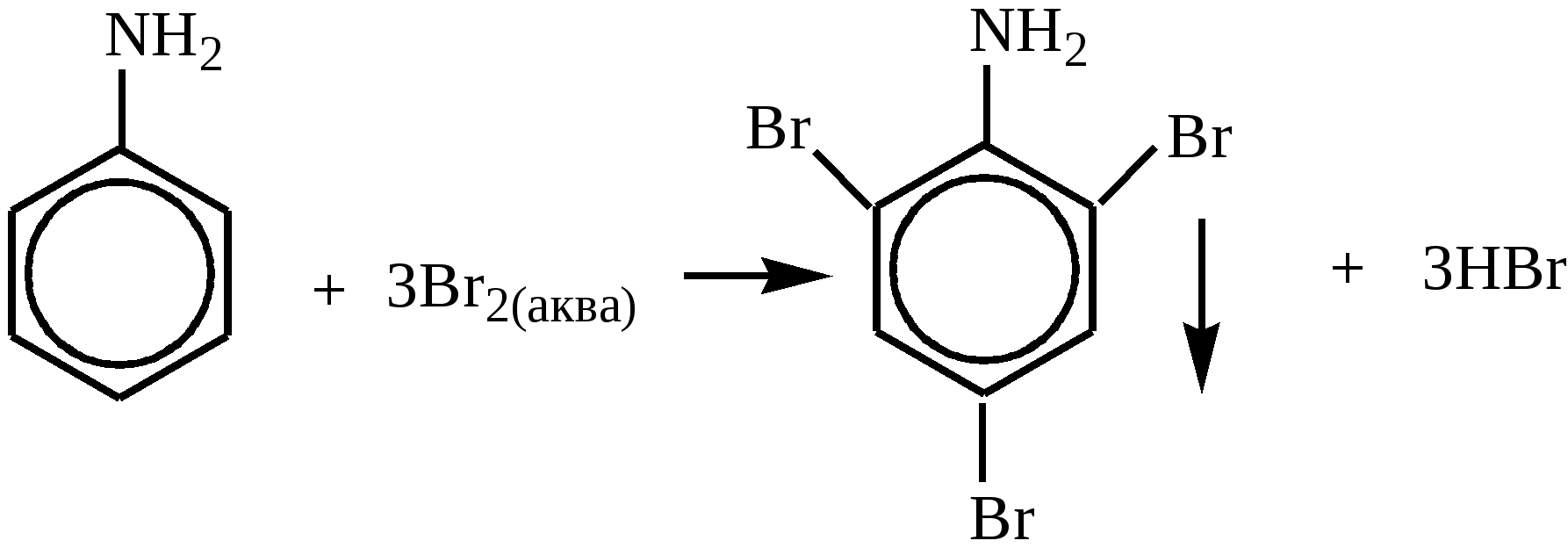 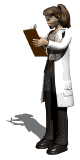 бромоводород
фениламин
анилин
2,4,6-триброманилин
Качественной реакцией на анилин является реакция с раствором хлорной извести:
С6H5NH2    +     СаOCl2  → фиолетовый раствор
 фениламин   хлорная 
    анилин        известь
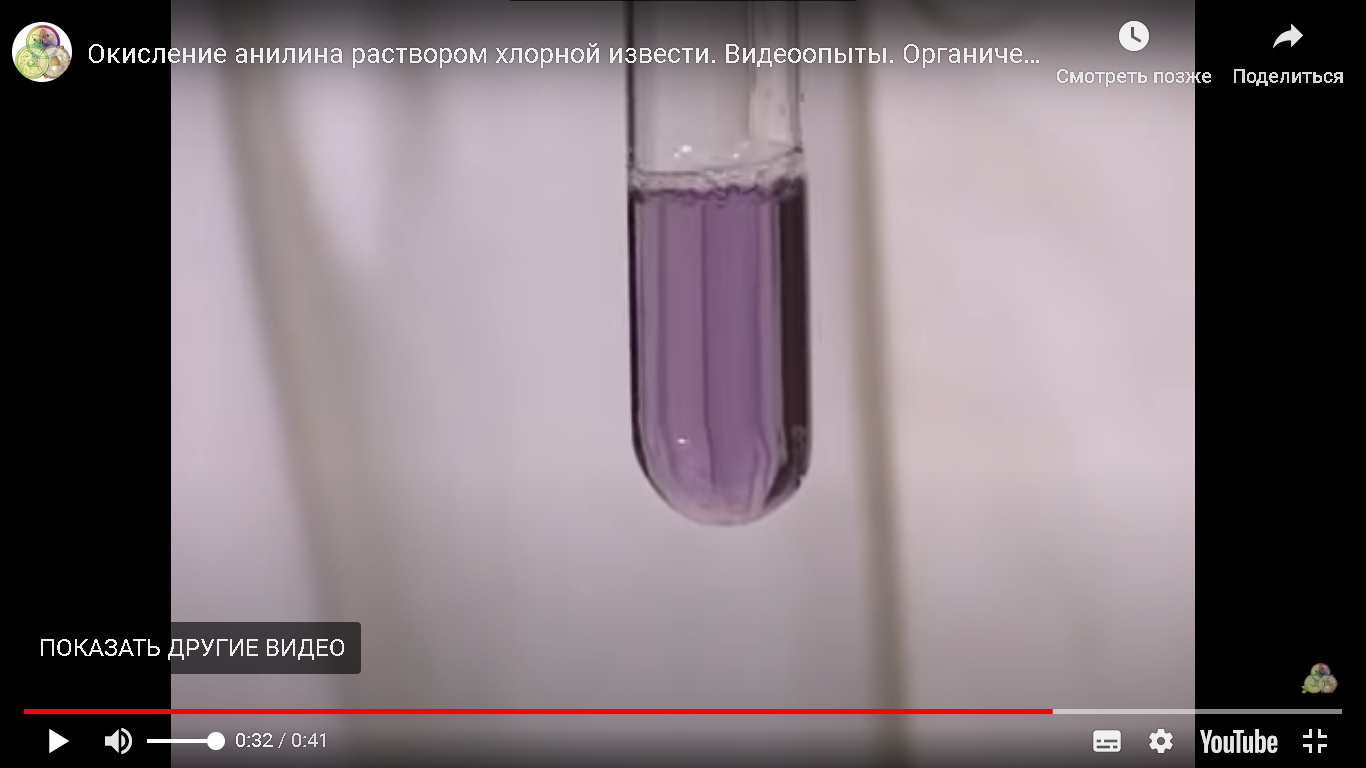 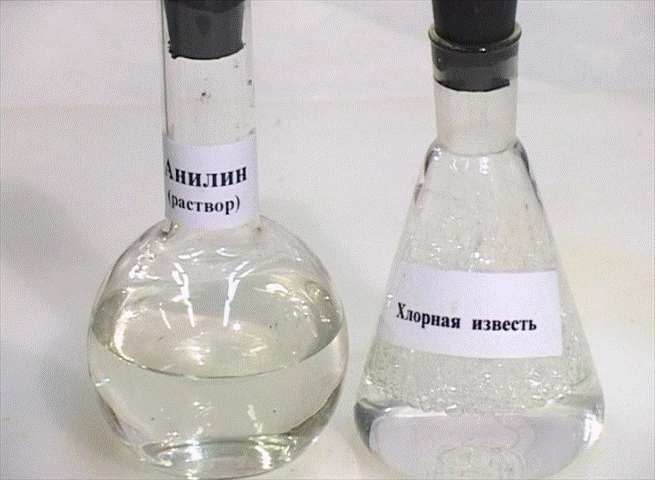 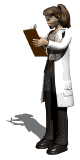 Реакция горения. Из-за запаха низшие амины долгое время принимали за аммиак, пока в 1849 году французский химик Шарль Вюрц не выяснил, что в отличие от аммиака, они горят на воздухе с образованием углекислого газа:
4СH3NH2   +    9O2   →   4CO2   +   10H2O   +  2N2
метиламин                углекислый 
                                            газ
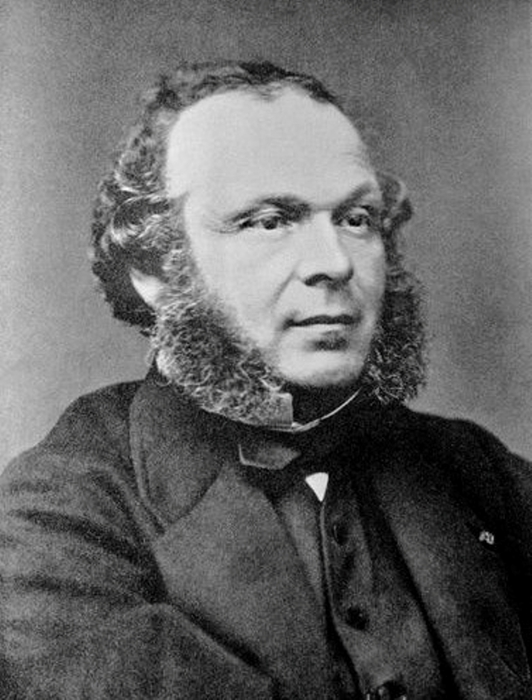 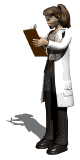 Вюрц
Шарль Адольф
метиламин
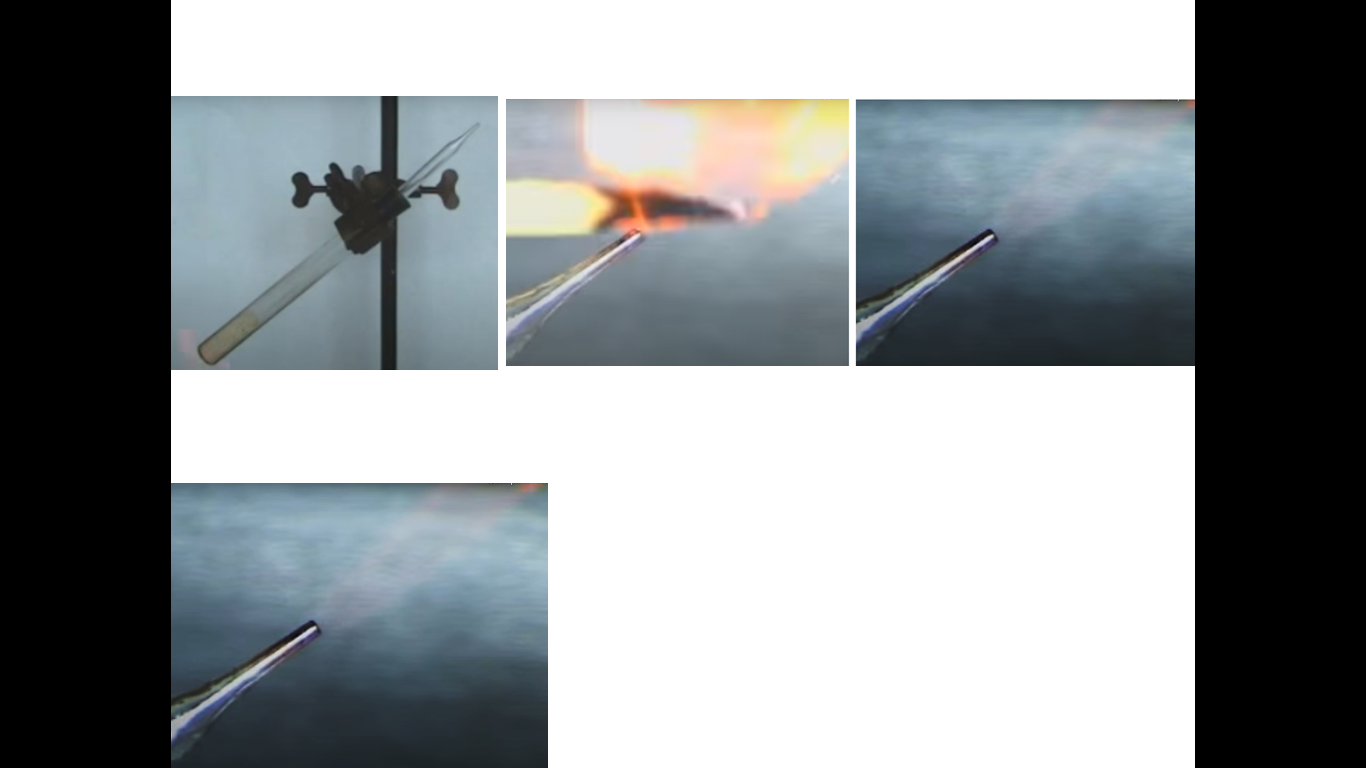 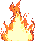 Натронная известь и хлорид метиламмония
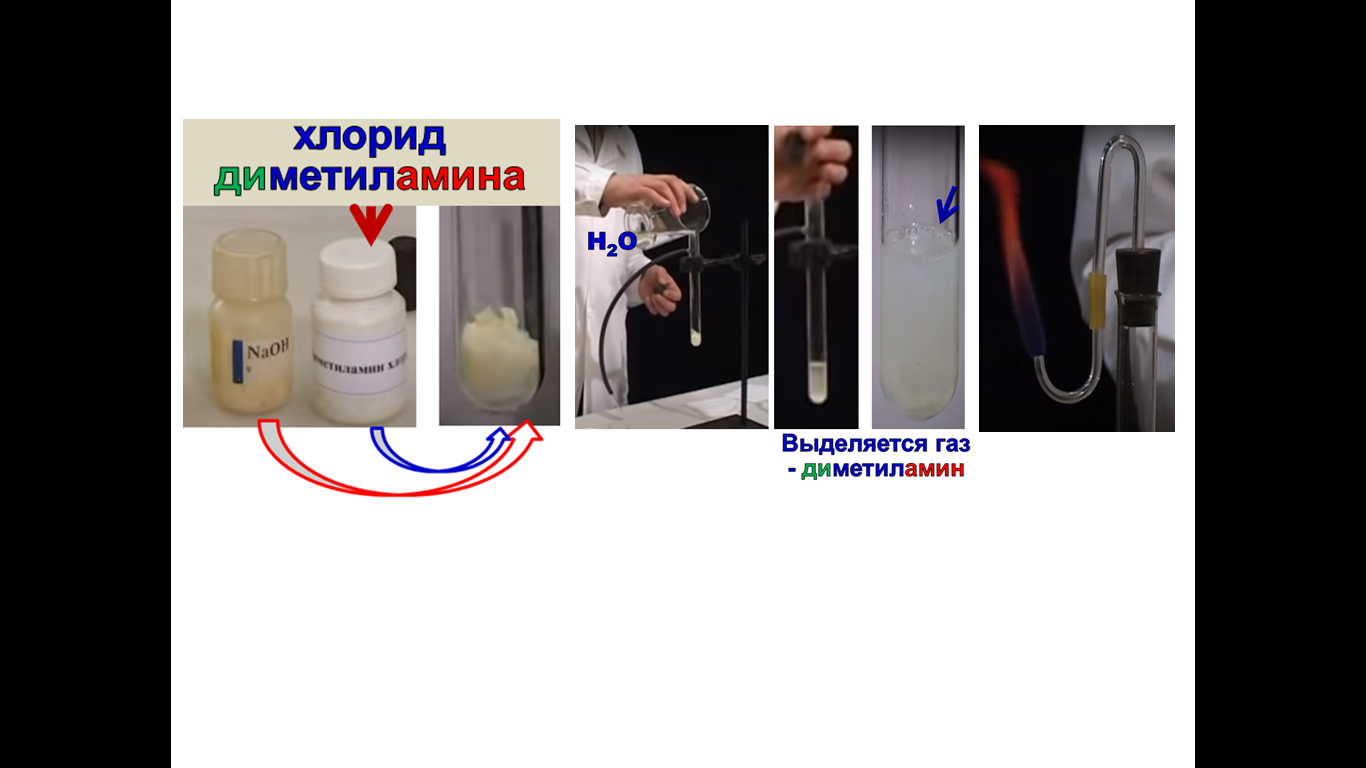 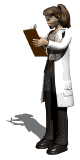 Триэтиламин горит слегка светящим пламенем.
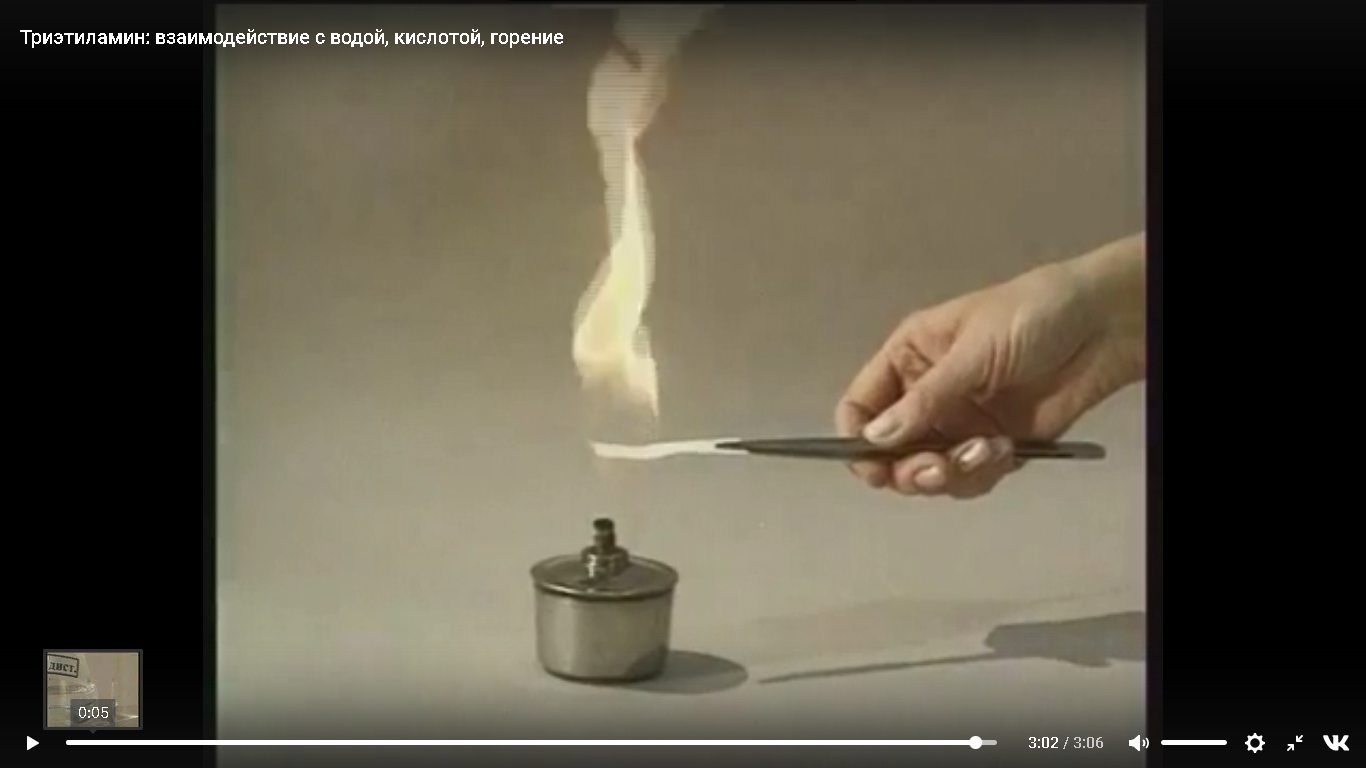 Фильтровальная бумага, смоченная триэтиламином
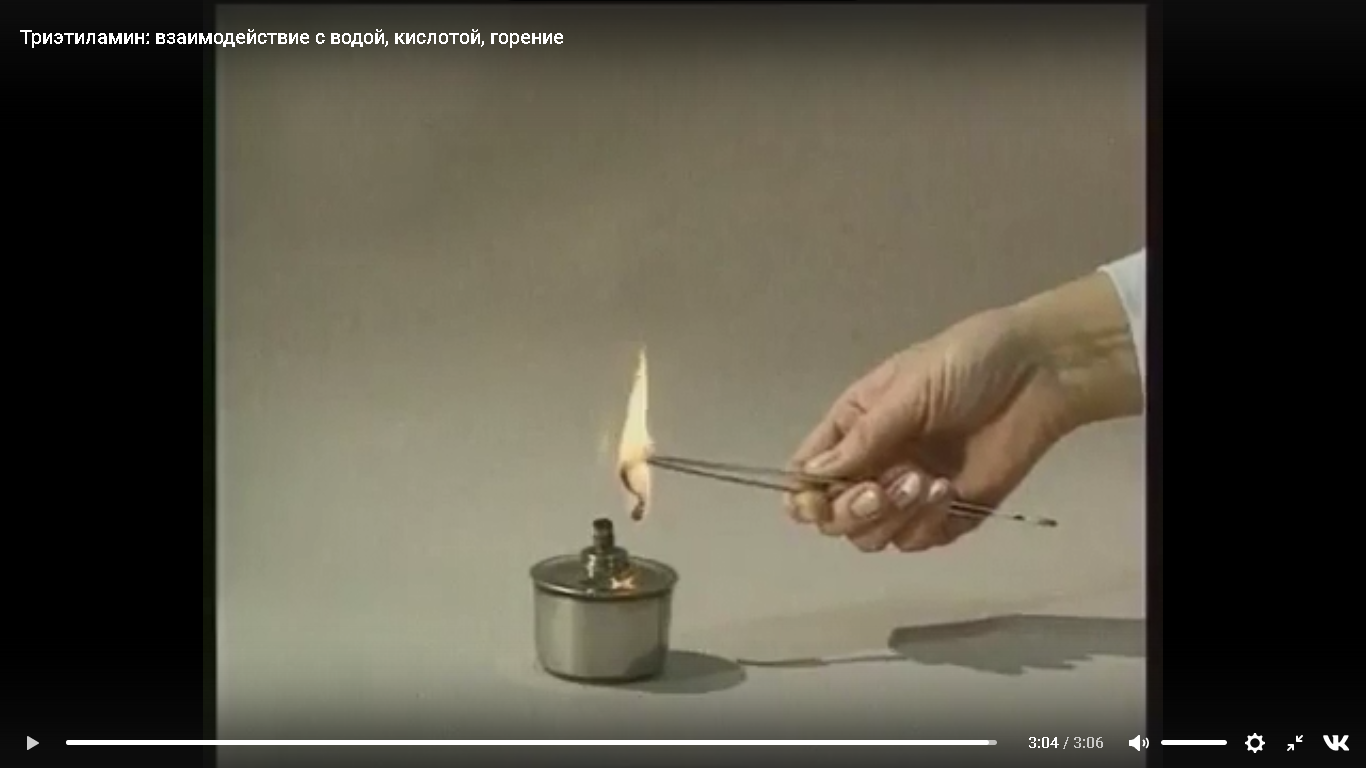 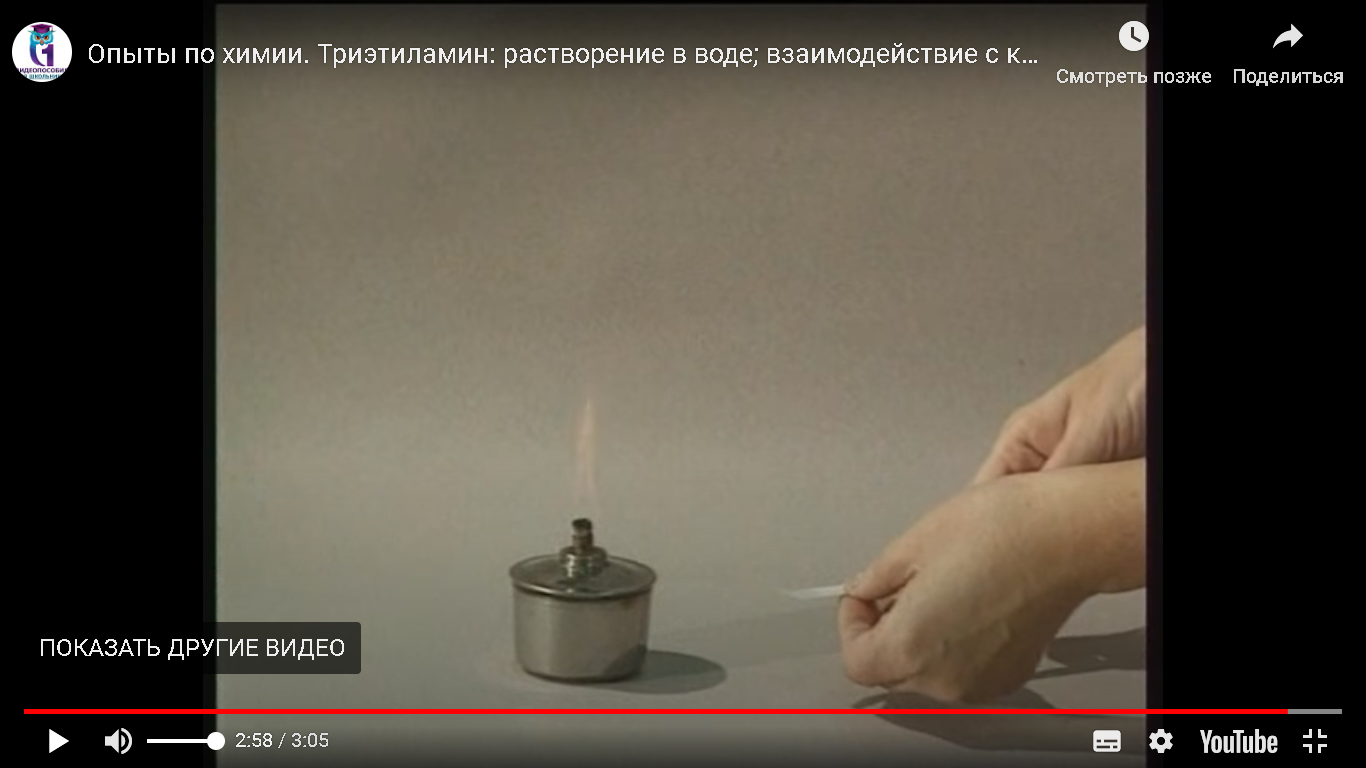 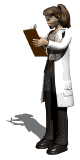 Ароматические амины легко окисляются даже кислородом воздуха. 
4С6H5NH2 + 31O2 → 24CO2 + 14H2O + 2N2
 фениламин
Являясь в чистом виде бесцветными веществами, на воздухе они темнеют. Неполное окисление ароматических аминов используется в производстве красителей. Эти реакции обычно очень сложны.
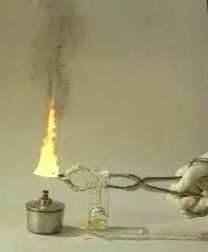 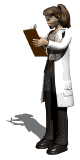 Горение анилина в кислороде
Применение
Амины используют при получении лекарственных веществ, красителей и исходных продуктов для органического синтеза. Гексаметилендиамин при поликонденсации с адипиновой кислотой дает полиамидные волокна.
Анилин находит широкое применение в качестве полупродукта в производстве красителей, взрывчатых веществ и лекарственных средств (сульфаниламидные препараты).
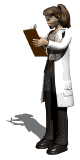 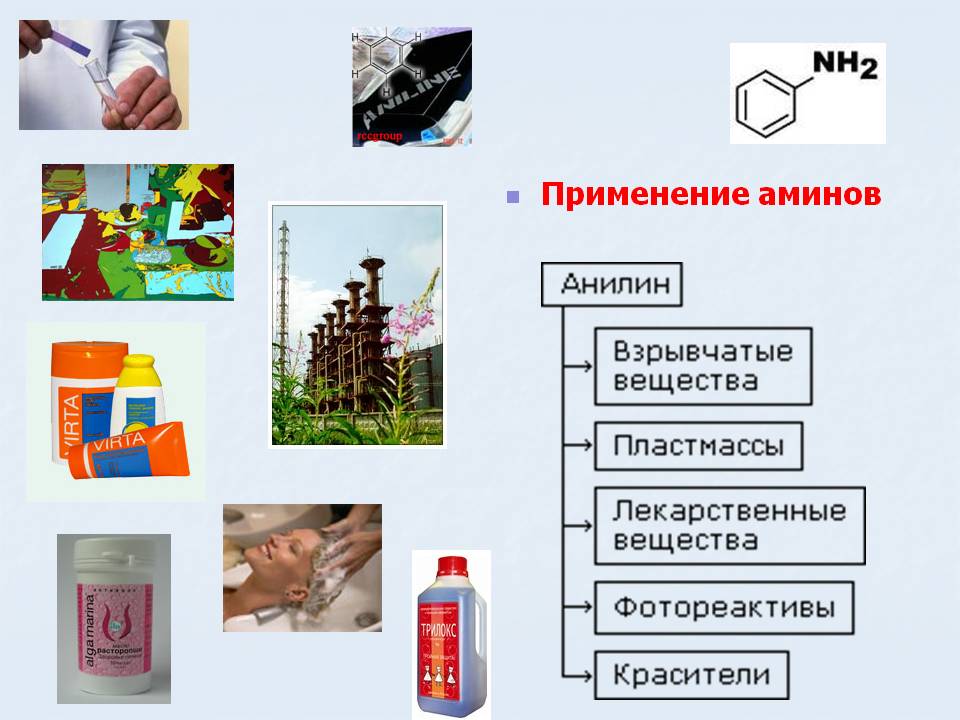 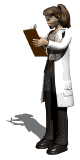 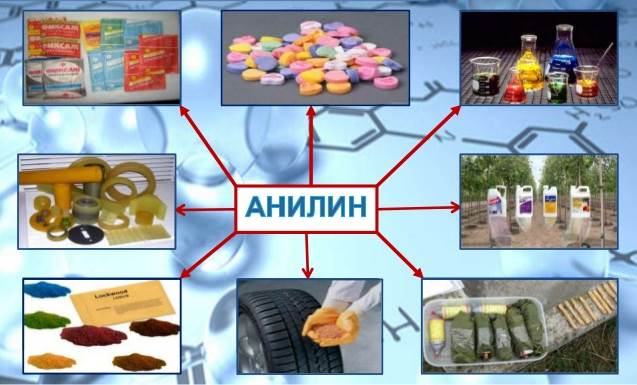 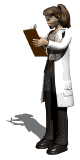 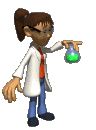 Аминокислоты
Аминокислоты – гетерофункциональные соединения, которые обязательно содержат две функциональные группы: аминогруппу – NH2 и карбоксильную группу –COOH, связанные с углеводородным радикалом.
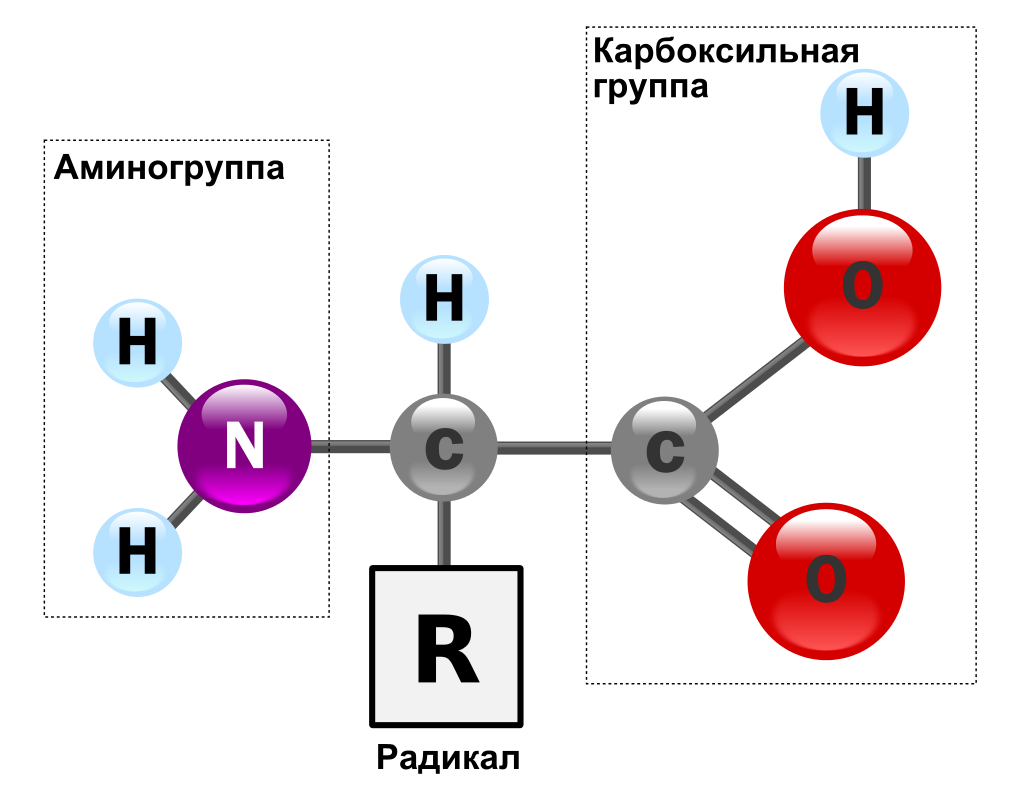 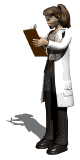 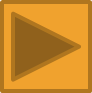 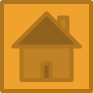 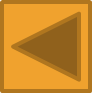 Номенклатура
Названия аминокислот образуются из названий соответствующих кислот прибавлением приставки амино- и указанием места расположения аминогруппы по отношению к карбоксильной группе.
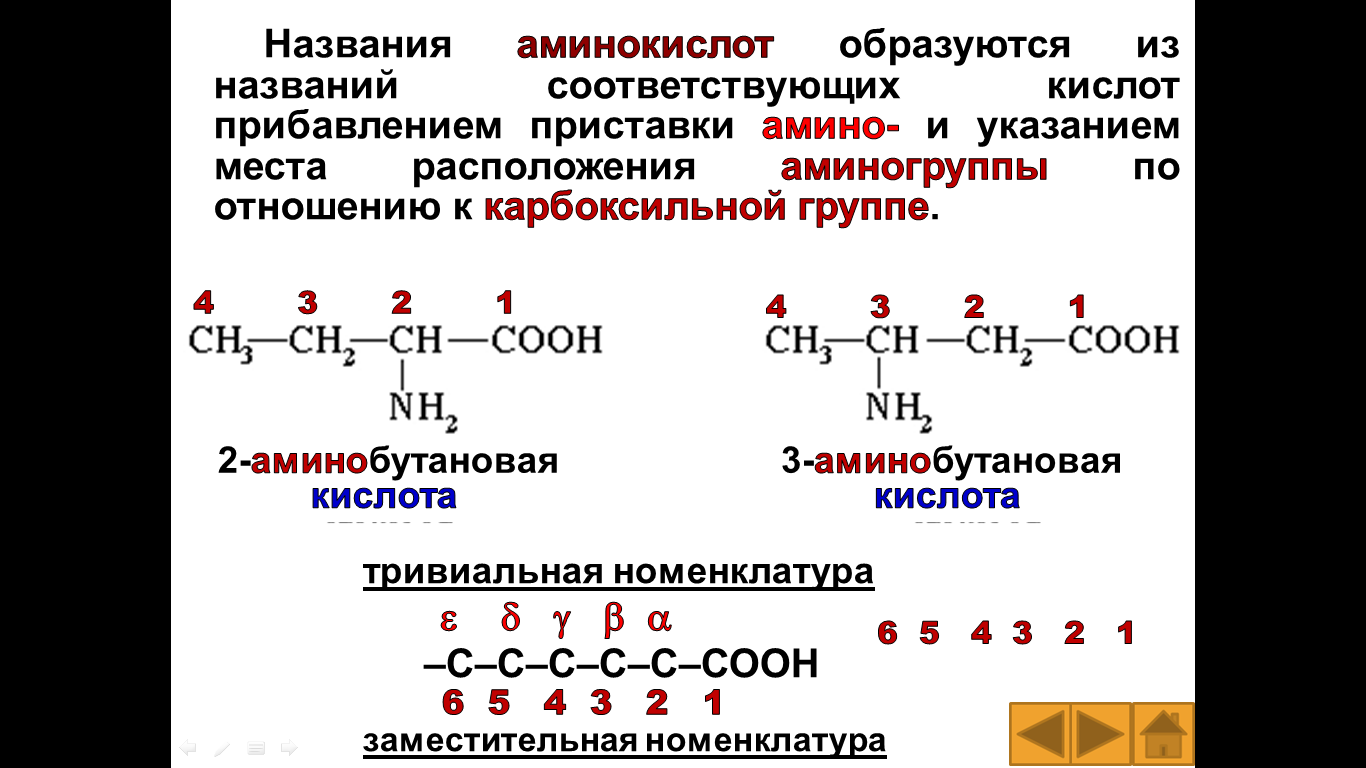 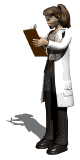 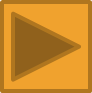 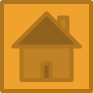 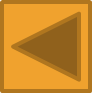 Часто используется также другой способ построения названий аминокислот, согласно которому к тривиальному названию карбоновой кислоты добавляется приставка амино- с указанием положения аминогруппы буквой греческого алфавита (, , , , ).
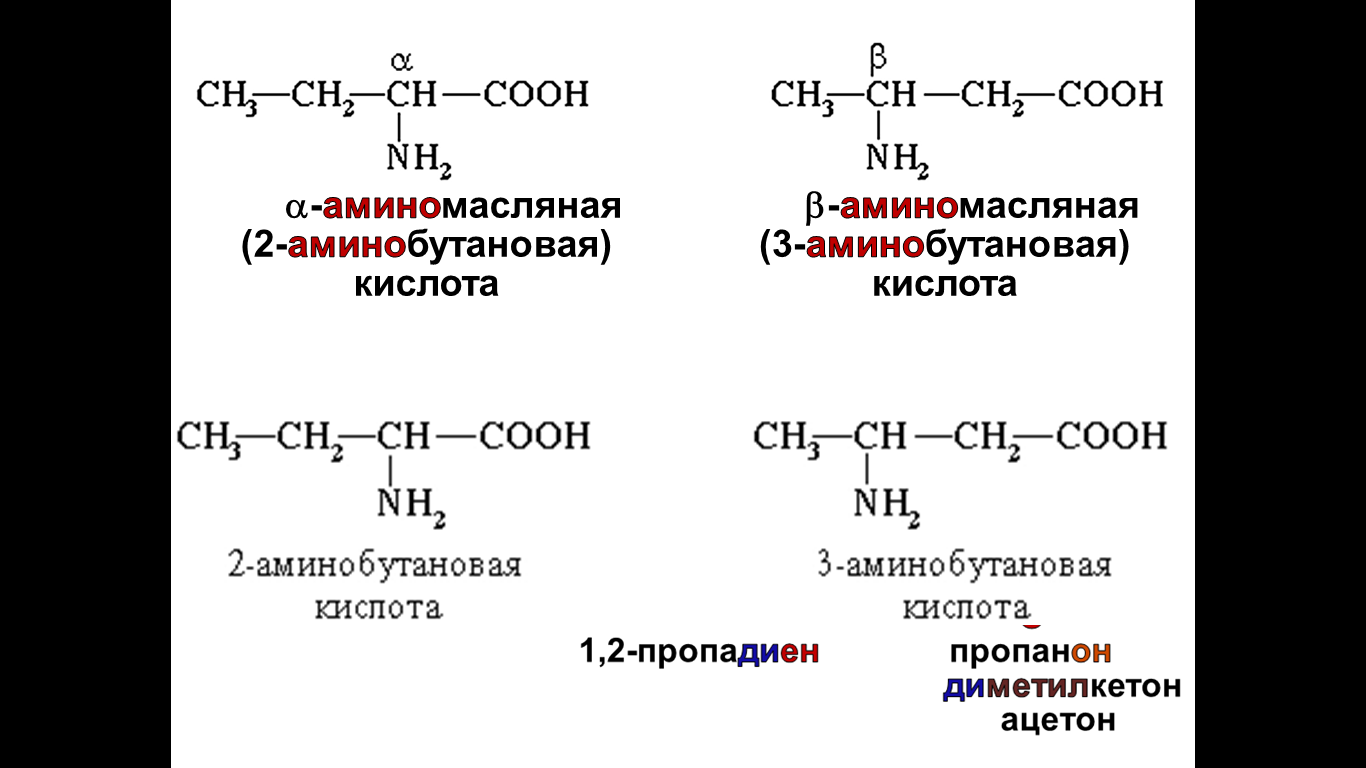 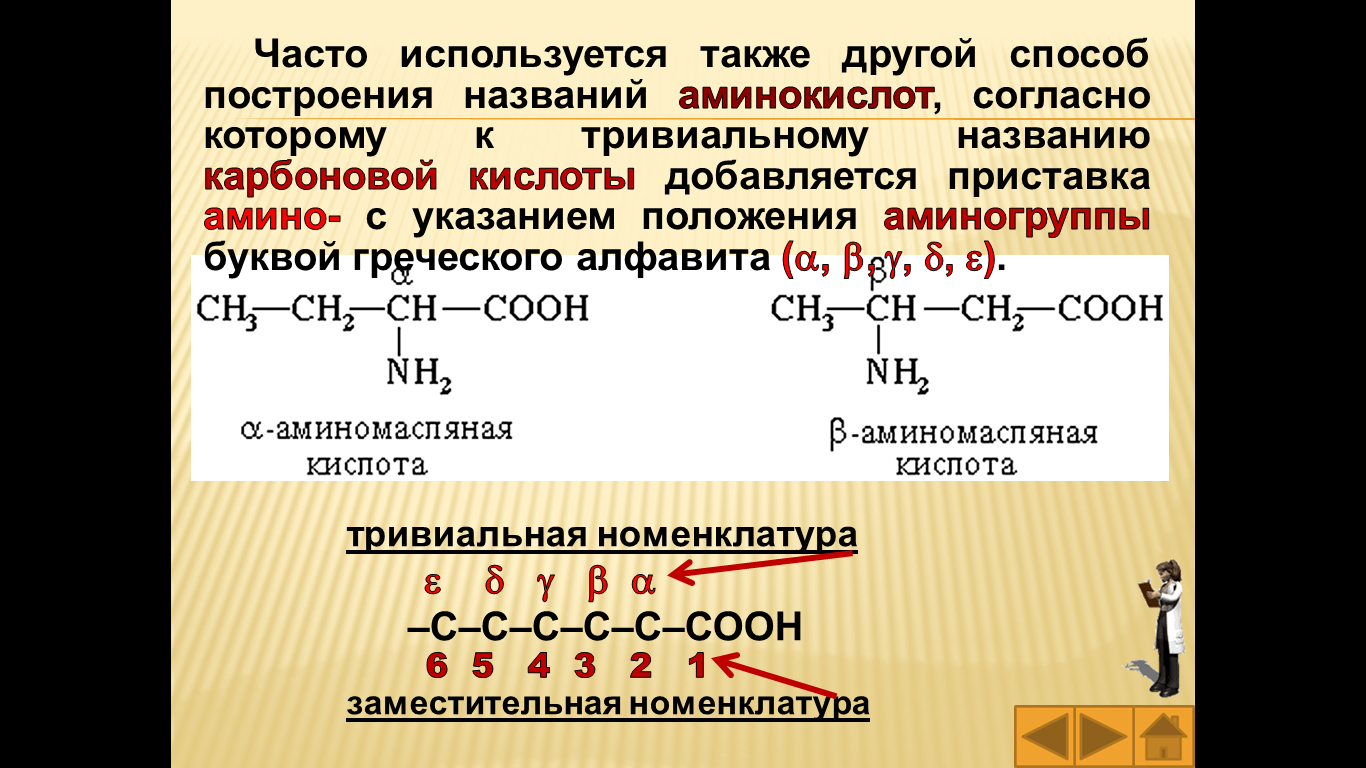 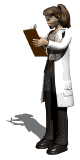 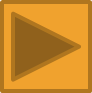 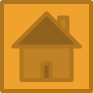 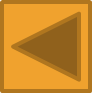 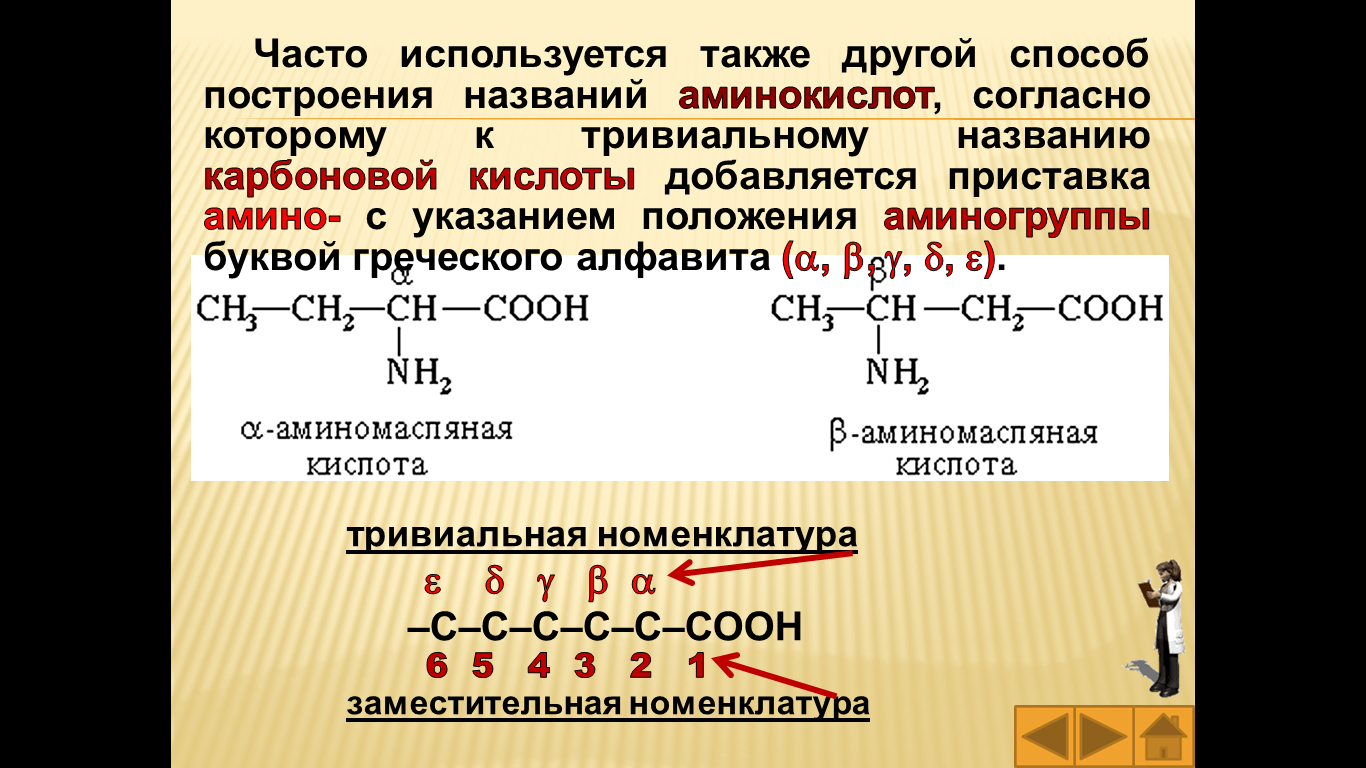  – альфа,  – бета,  – гамма,  – дельта, 
 – эпслон,  – дзета,  – эта,  – тета,  – иота, 
 – капа,  – лямбда (ламбда),  – мю (ми)…
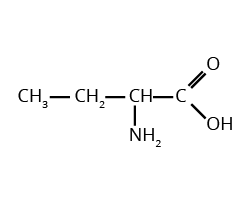 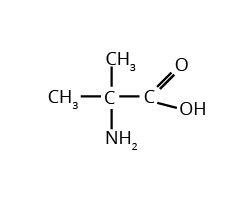 Назовите соединения:
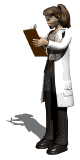 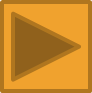 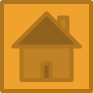 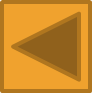 Повторим:
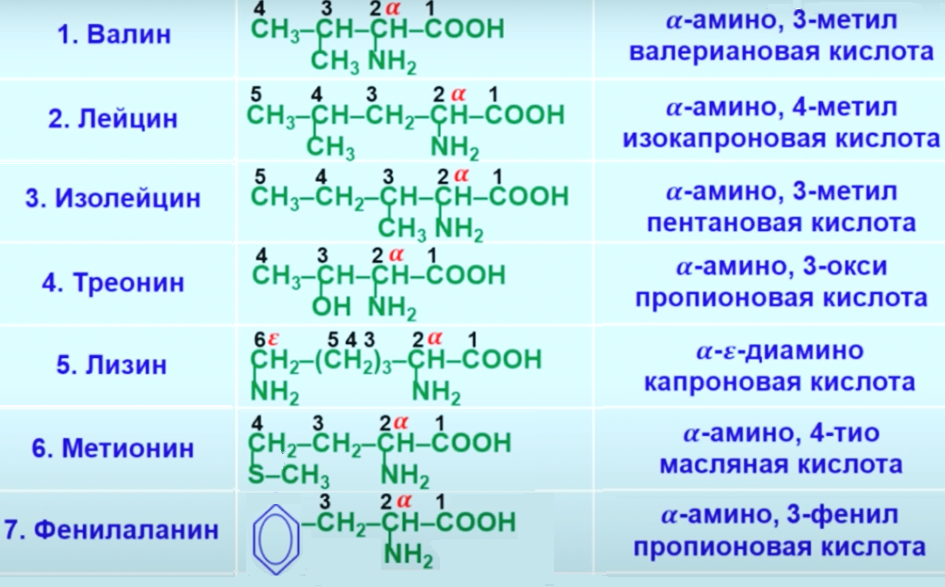 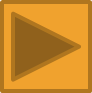 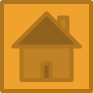 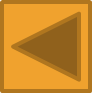 Важнейшие - аминокислоты
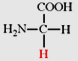 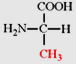 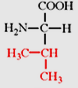 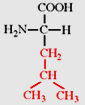 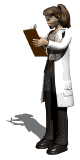 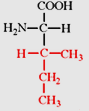 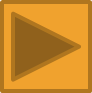 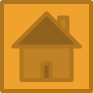 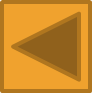 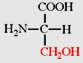 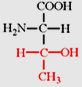 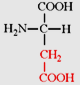 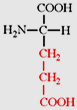 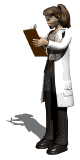 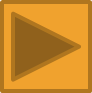 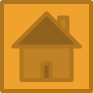 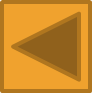 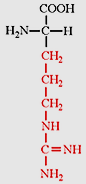 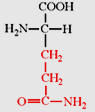 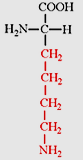 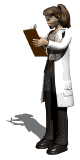 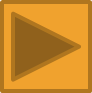 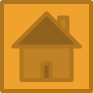 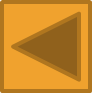 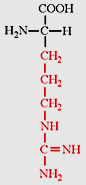 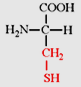 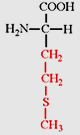 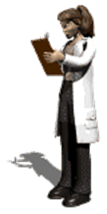 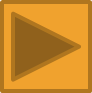 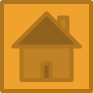 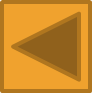 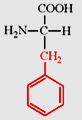 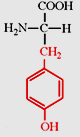 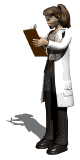 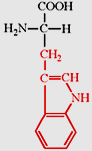 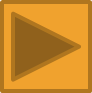 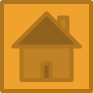 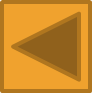 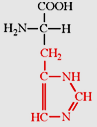 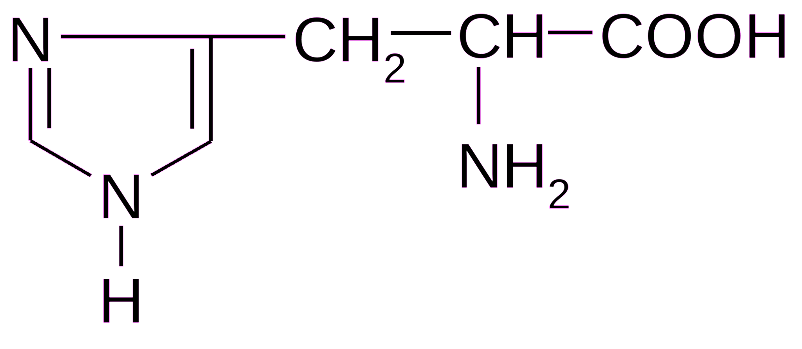 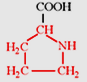 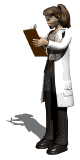 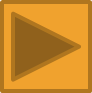 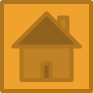 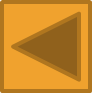 Классификация аминокислот
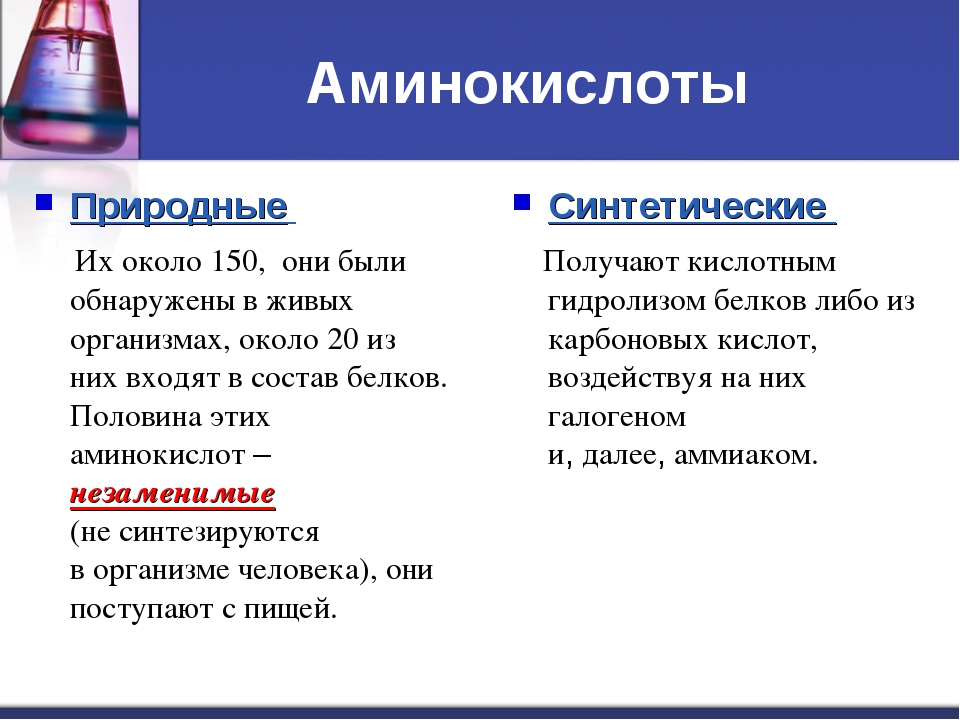 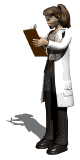 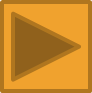 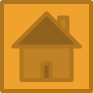 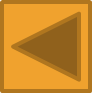 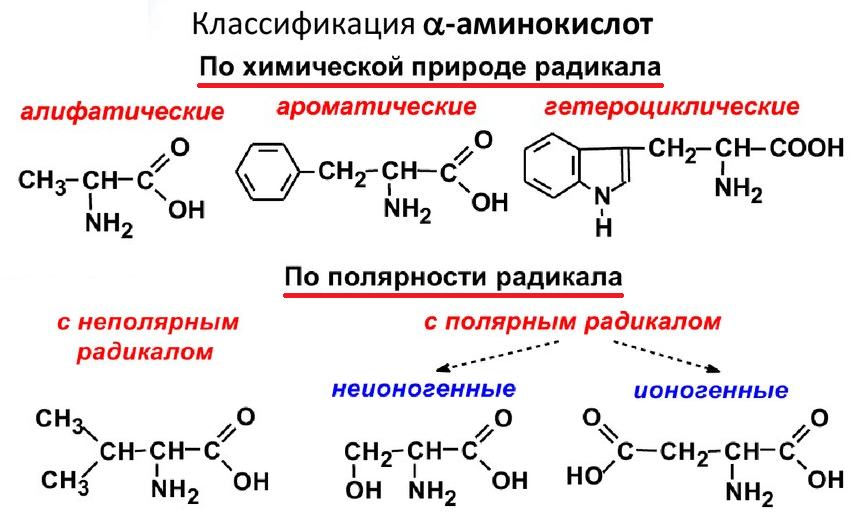 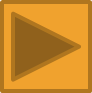 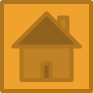 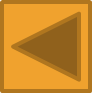 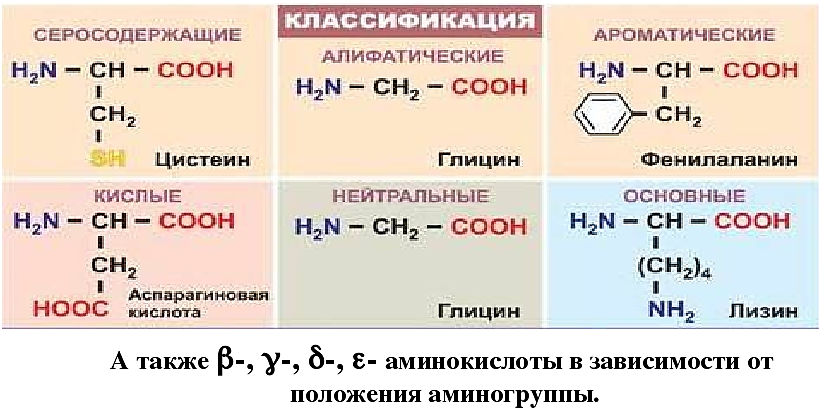 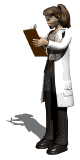 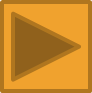 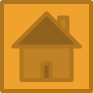 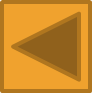 Открытие аминокислот
Впервые аминокислоту обнаружили в начале XIX века французские химики Луи-Николя Воклен и Пьер Жан Робике, которые выделили из спаржи соединение, впоследствии названное аспарагином и внесли свой вклад в историю развития биохимии. В российских учебниках можно встретить и другую версию: первая аминокислота – глицин – была выделена из кислотного гидролизата желатина А. Браконно в 1820 г.
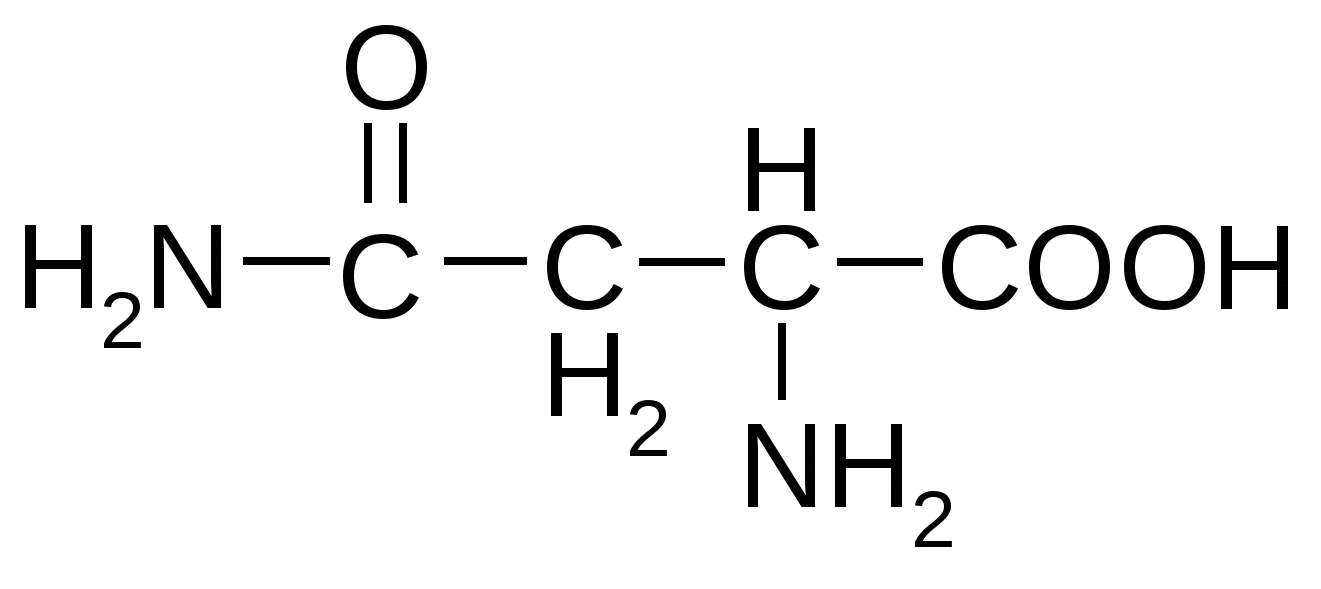 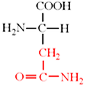 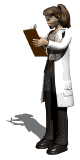 аспарагин
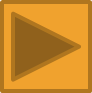 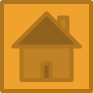 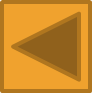 Содержание аминокислот в 100 г спаржи:
аланин 0.115 гр 
аргинин 0.091 гр 
аспарагиновая к-та 0.508 гр 
валин 0.115 гр 
гистидин 0.049 гр
глицин 0.093 гр 
глутаминовая к-та 0.233 гр 
изолейцин 0.075 гр 
лейцин 0.128 гр 
лизин 0.104 гр 
метионин 0.031 гр 
пролин 0.071 гр 
серин 0.106 гр 
тирозин 0.052 гр 
треонин 0.084 гр 
триптофан 0.027 гр 
фенилаланин 0.075 гр 
цистин 0.031 гр
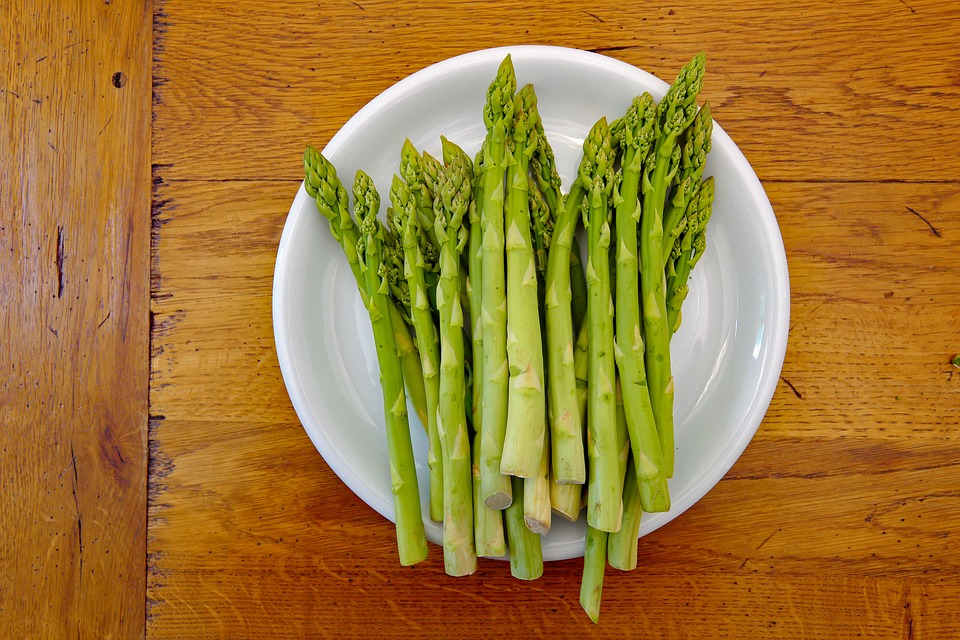 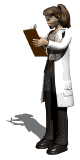 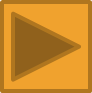 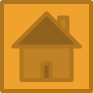 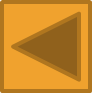 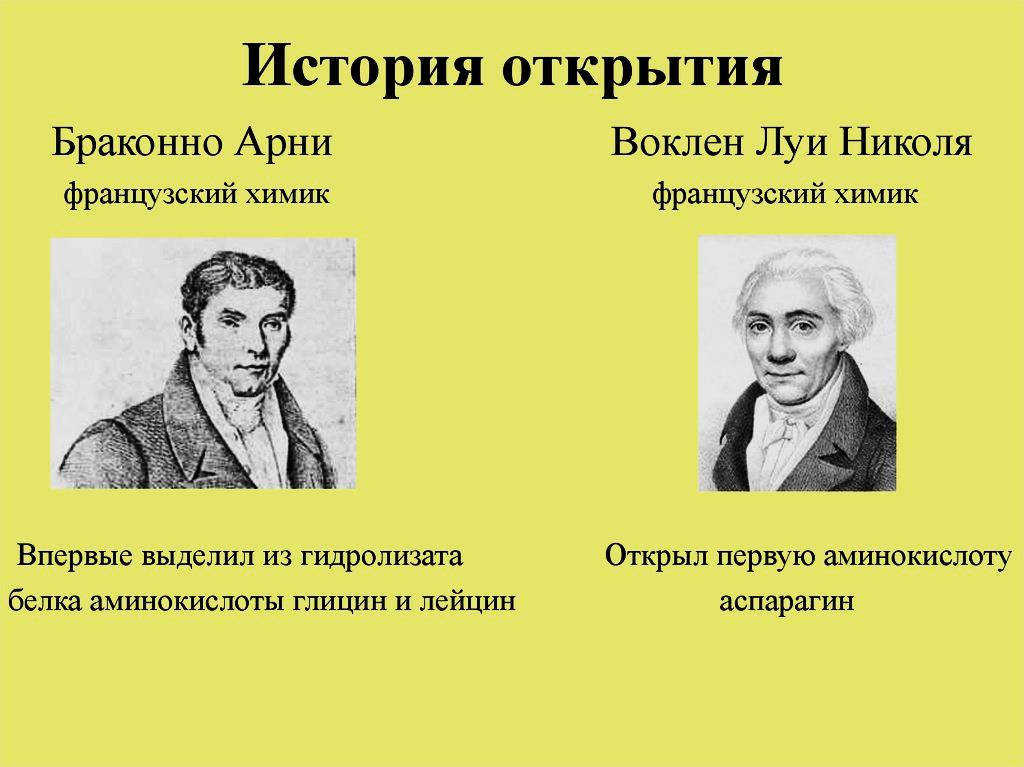 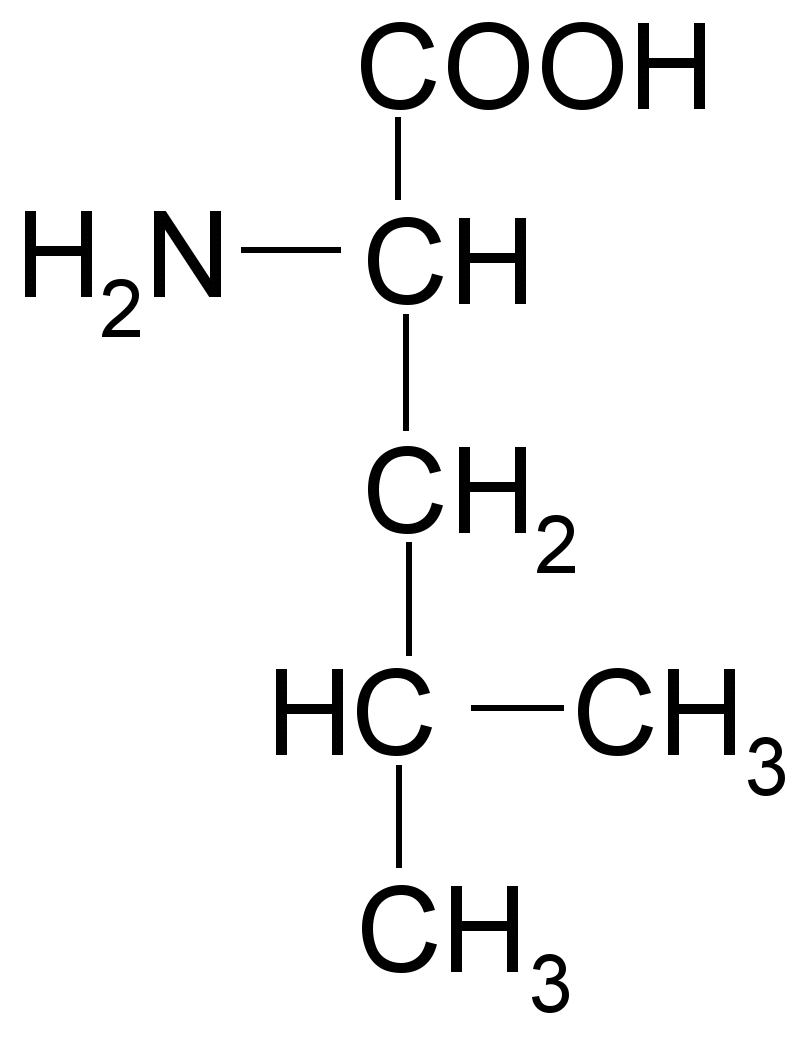 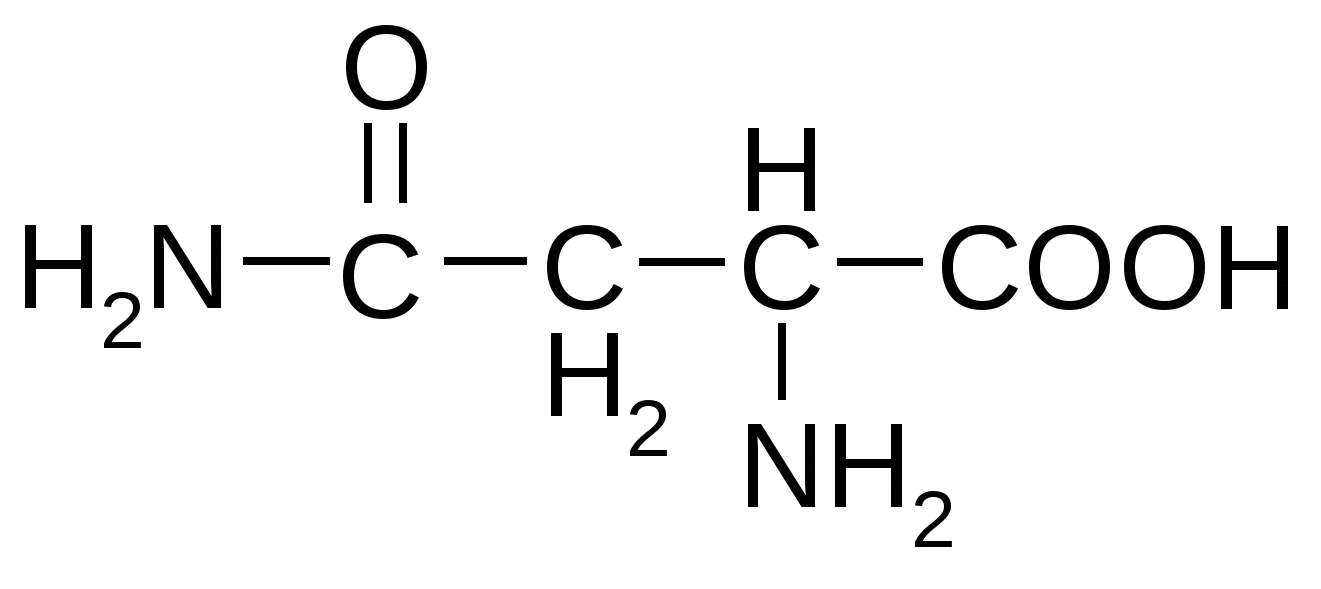 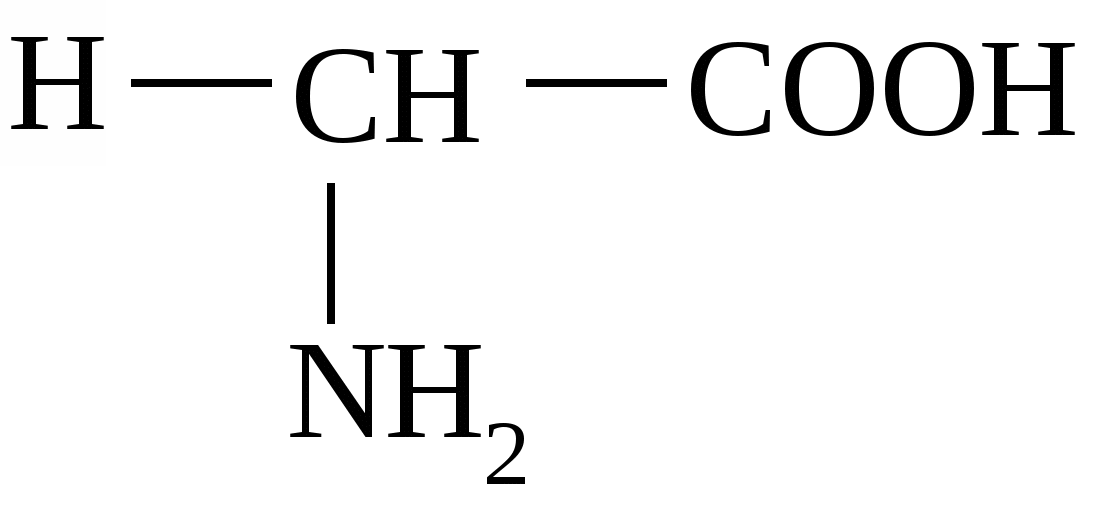 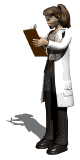 аспаргин
глицин
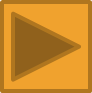 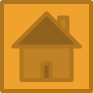 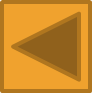 лейцин
В период 1900 – 1910 гг. немецкому химику Эмилю Фишеру (1852 – 1919) удалось получить убедительные данные, свидетельствующие о том, что аминокислоты в белках соединены в длинные цепи, называемые полипептидными цепями. Так, две молекулы глицина могут соединяться и образовывать двойную молекулу глицилглицина, при образовании молекулы выделяется вода. Возникшая связь называется пептидной связью.
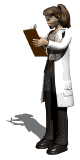 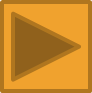 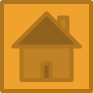 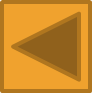 Изомерия
1. Углеродного скелета:





 
2. Положения функциональных групп:
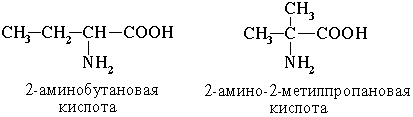 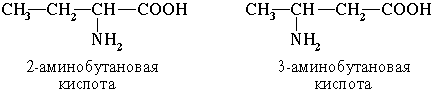 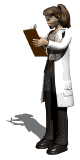 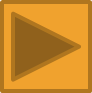 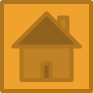 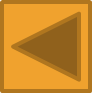 или
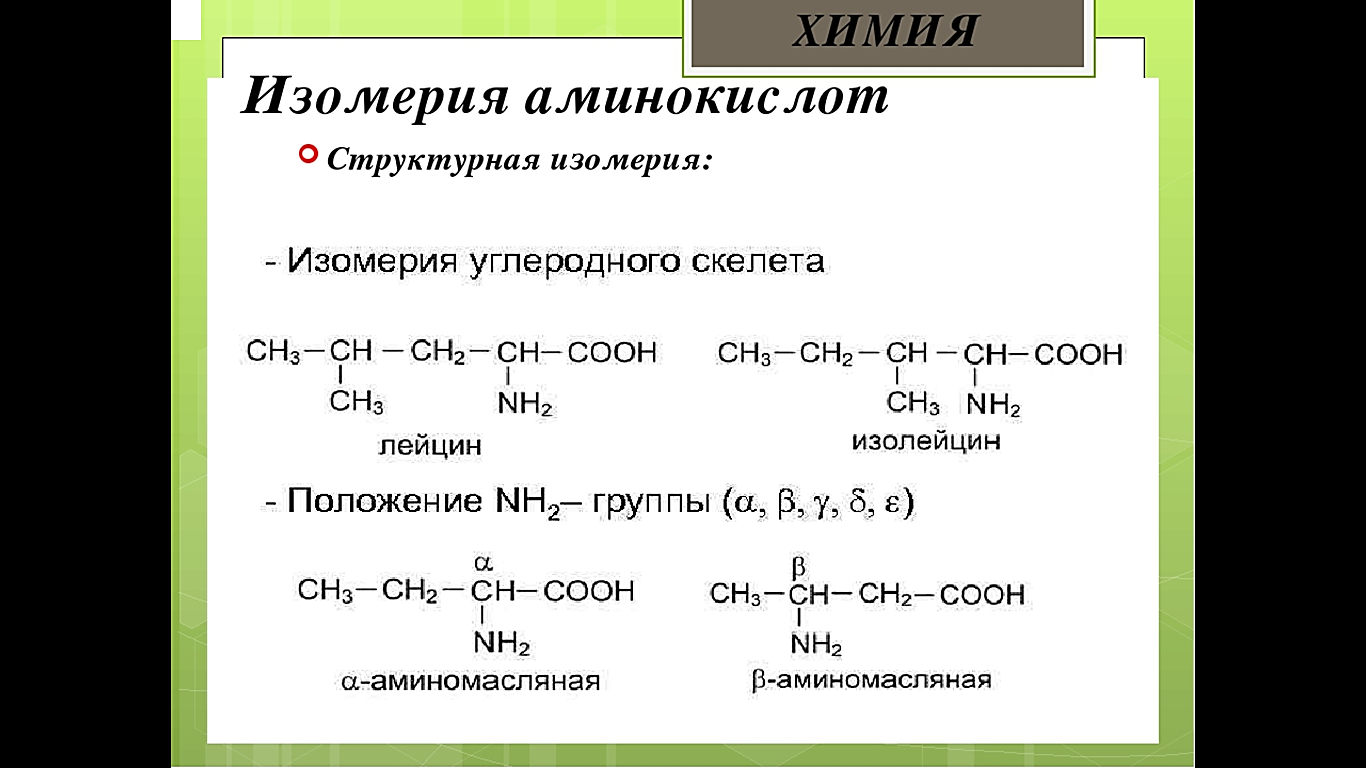 Изомерия углеродного скелета:
Положения NH2– группы (, , , , ):
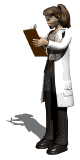 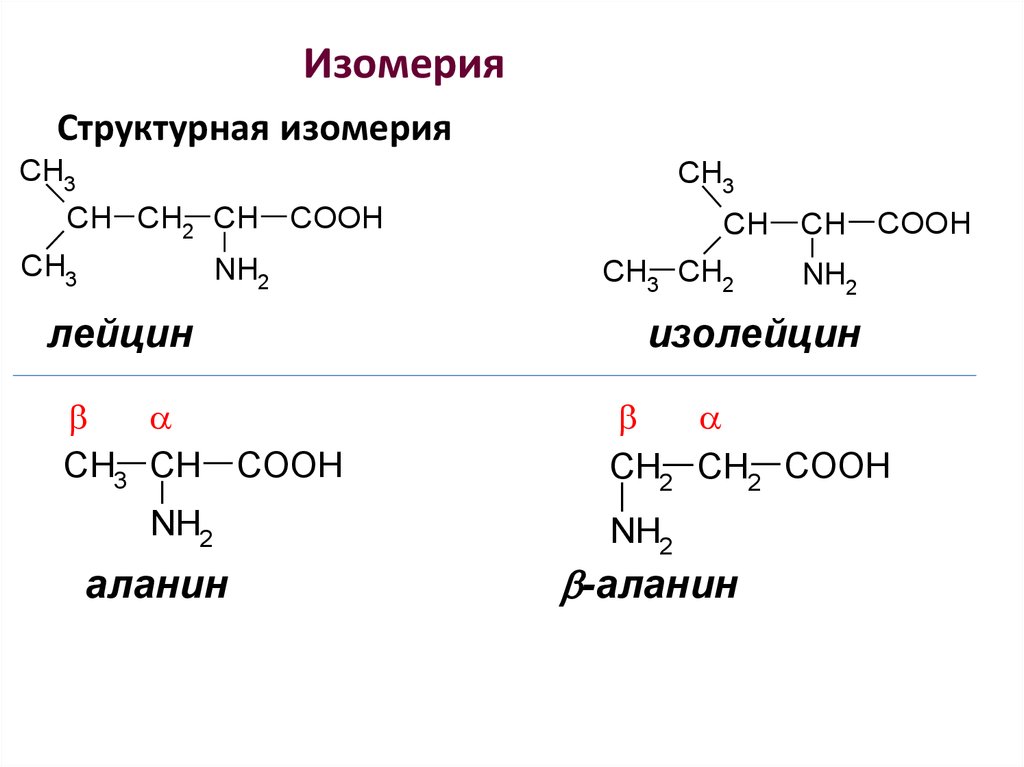 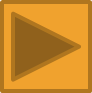 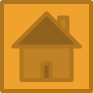 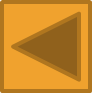 3. Оптическая. Все -аминокислоты, кроме глицина (H2N–CH2–COOH), содержат асимметри-ческий атом углерода (-атом) и могут существовать в виде оптических изомеров (зеркальных антиподов). Оптическая изомерия природных -аминокислот играет важную роль в процессах биосинтеза белка.
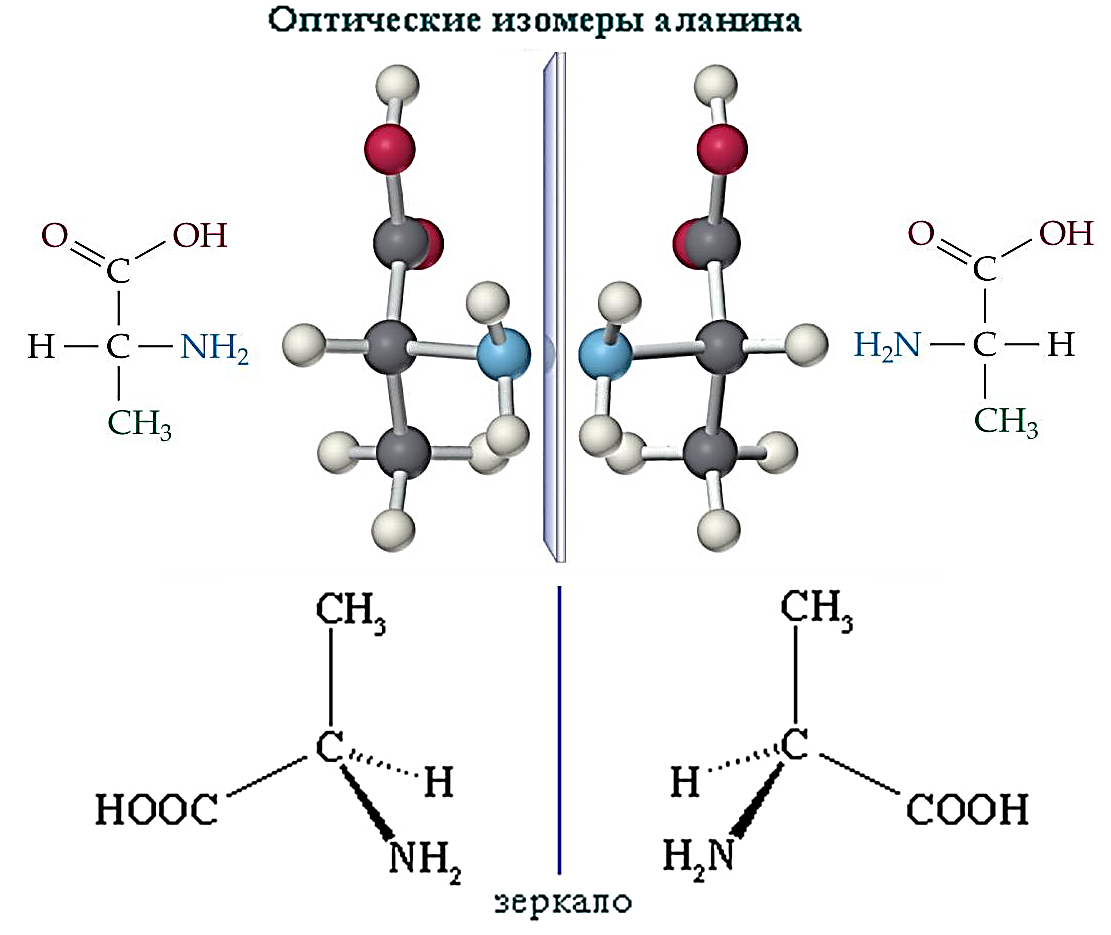 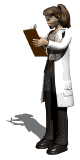 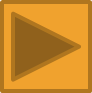 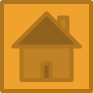 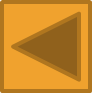 Нахождение в природе
Все природные аминокислоты (кроме глицина) оптически активны и принадлежат к L-ряду. При микробиологическом способе аминокислоты образуются в процессе жизнедеятельности бактерий. Гидролитический метод основан на гидролизе белковых природных продуктов, например рогов, копыт, крови (отходов преимущественно мясной промышленности), из которых выделяются аминокислоты. Оба способа приводят к получению смеси оптически активных -аминокислот L-ряда. Синтетические методы дают рацемическую смесь D- и L-аминокислот.
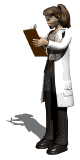 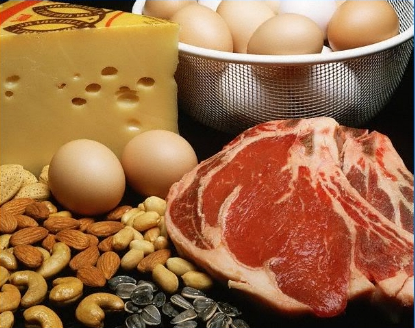 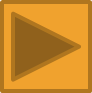 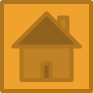 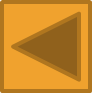 Главным поставщиком белков служат мясо, рыба, яйца, творог, орехи, грибы
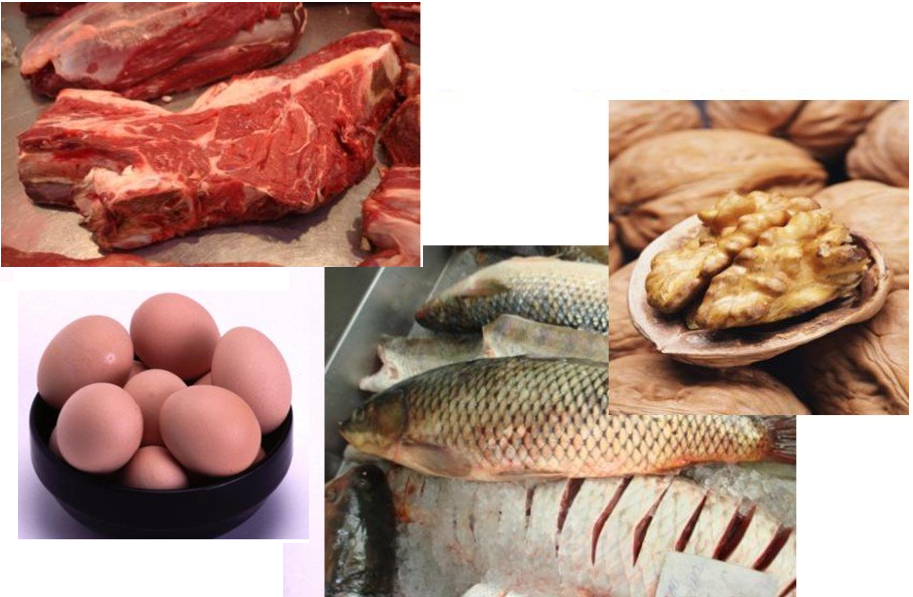 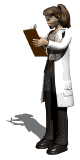 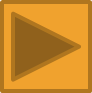 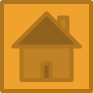 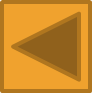 Физические свойства аминокислот
По физическим свойствам аминокислоты резко отличаются от соответствующих кислот и оснований. Все они кристаллические вещества, лучше растворяются в воде, чем в органических растворителях, имеют достаточно высокие температуры плавления; многие из них имеют сладкий вкус. Эти свойства отчётливо указывают на солеобразный характер этих соединений. Особенности физических и химических свойств аминокислот обусловлены их строением –присутствием одновременно двух противоположных по свойствам функциональных групп: кислотной и основной.
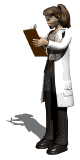 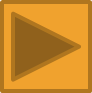 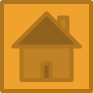 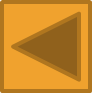 Аминоуксусная кислота – кристаллическое вещество.  Аминокислоты хорошо растворимы в воде.
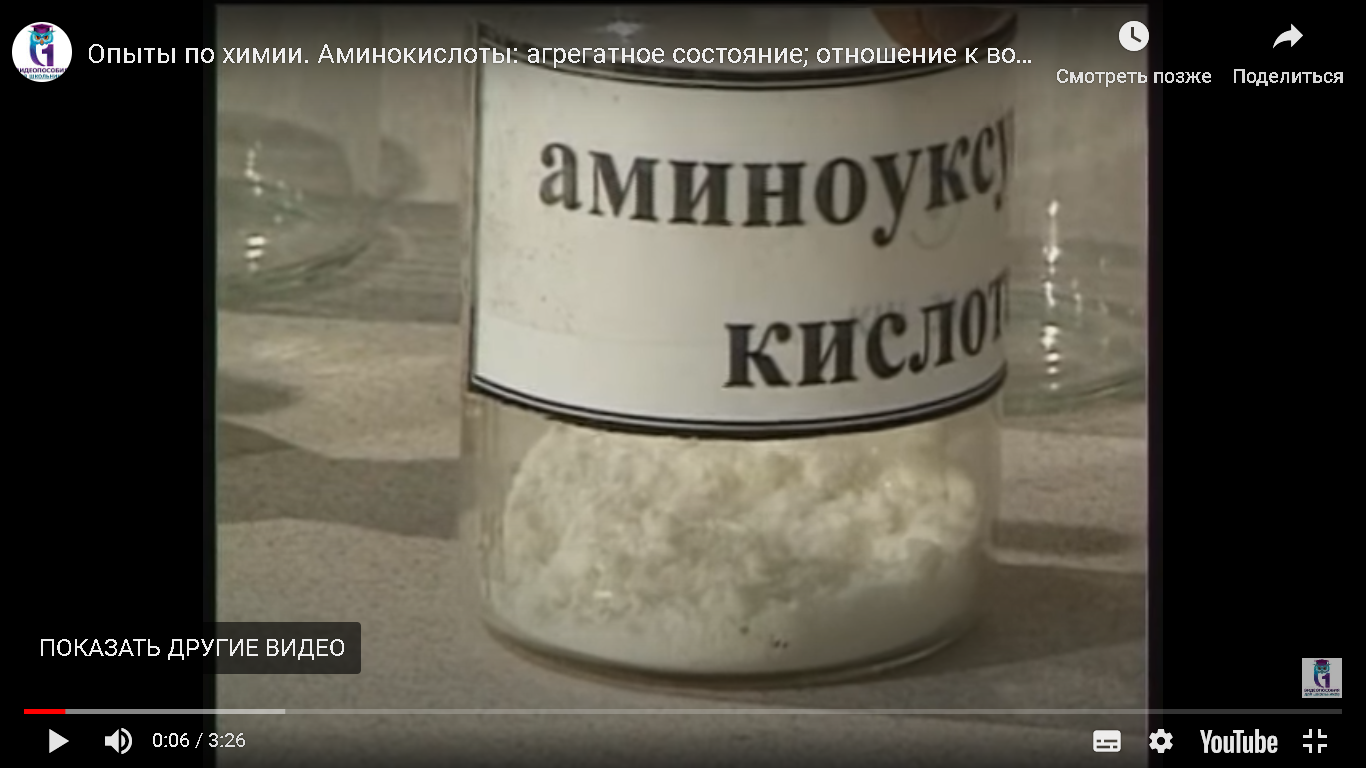 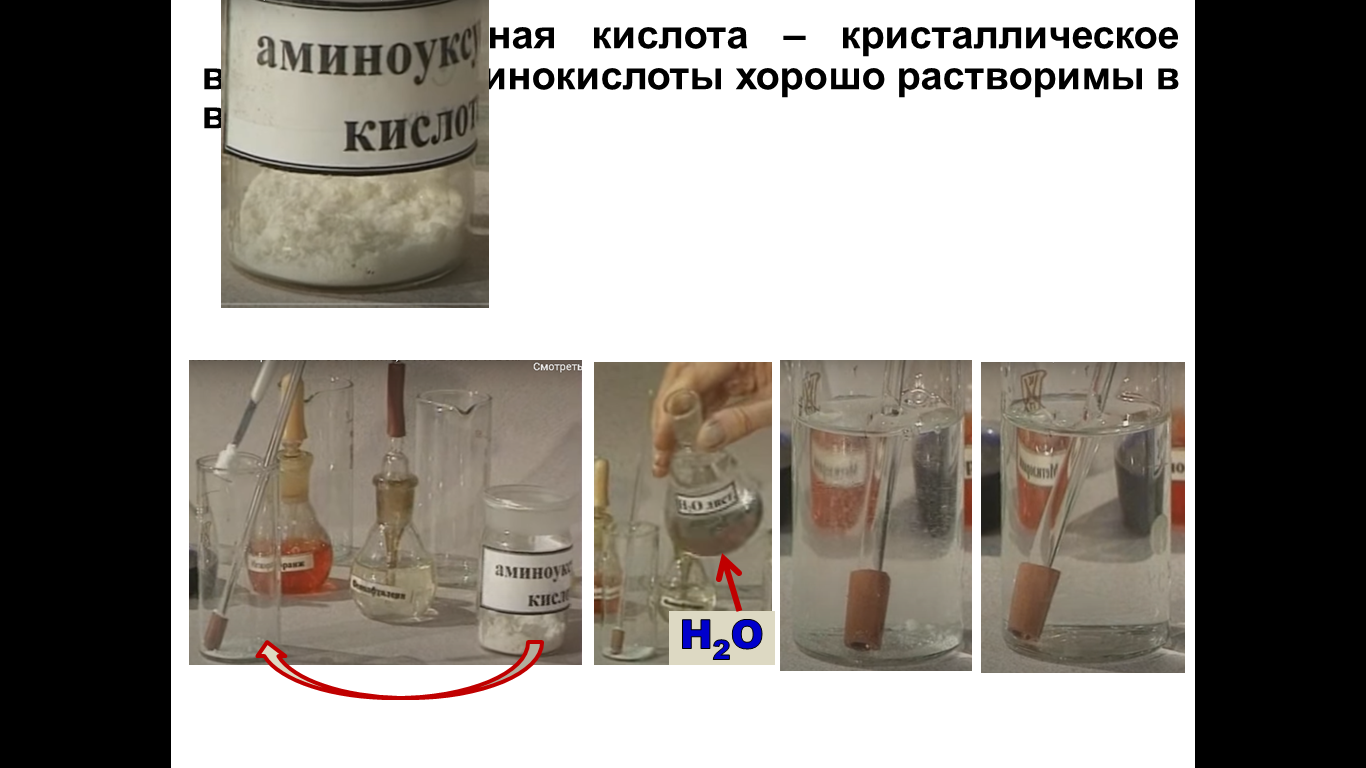 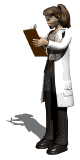 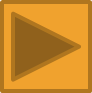 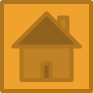 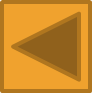 Повторим: аминокислоты….
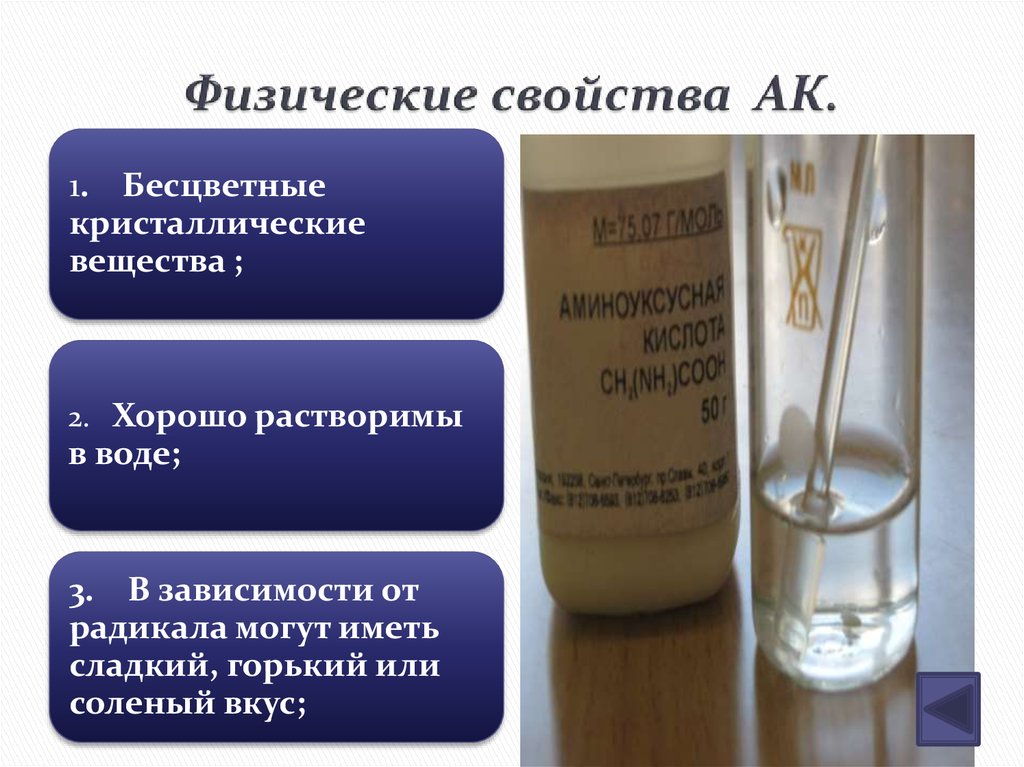 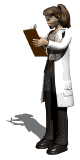 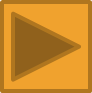 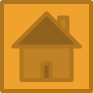 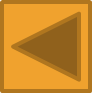 Способы получения
1. Гидролизом белков можно получить около 25 аминокислот, но полученную смесь трудно разделить. Обычно одна или две кислоты получаются в значительно больших количествах, чем остальные, и эти кислоты удается выделить довольно легко – с помощью ионообменных смол.
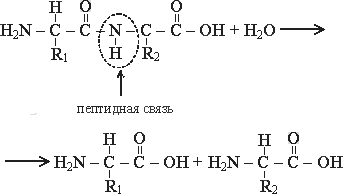 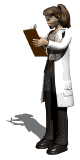 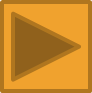 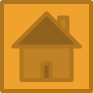 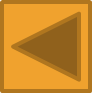 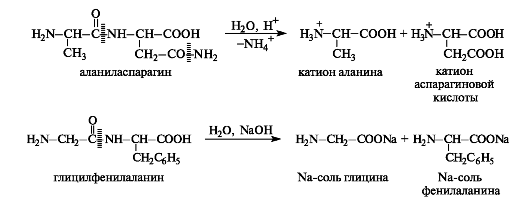 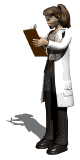 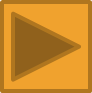 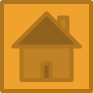 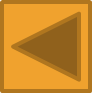 2. Из галогензамещенных кислот. Один из наиболее распространенных методов синтеза -аминокислот заключается в аммонолизе -галогензамещенной кислоты, которую обычно получают по реакции Геля-Фольгарда-Зелинского:
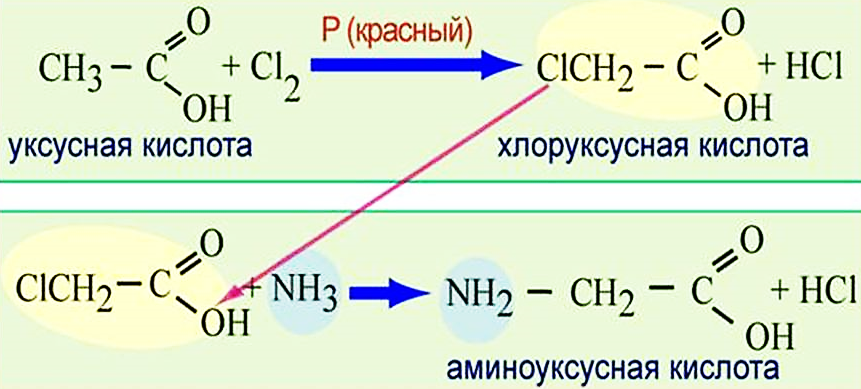 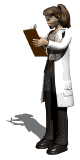 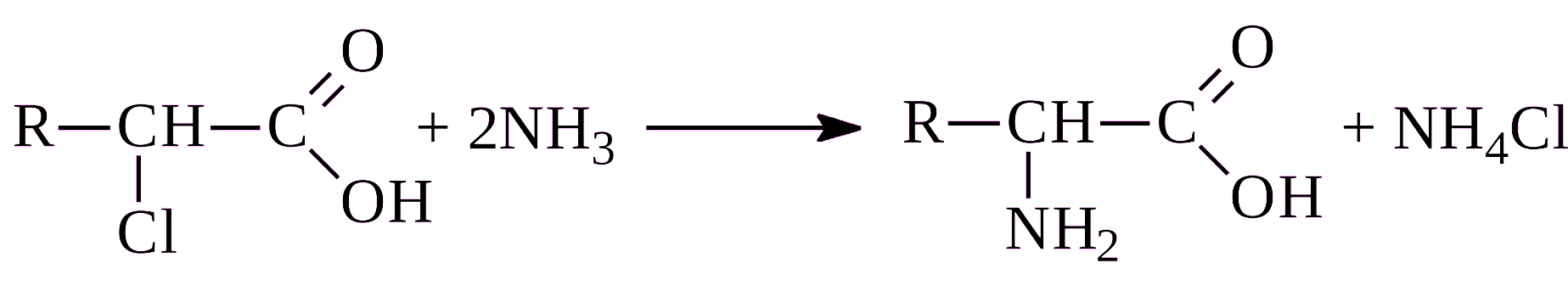 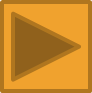 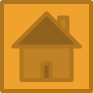 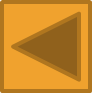 3. Из карбонильных соединений (синтез Штреккера). Синтез -аминокислот по Штреккеру состоит в реакции карбонильного соединения со смесью хлорида аммония и цианистого натрия (это усовершенствование метода предложено Н.Д. Зелинским и Г.Л. Стадниковым).
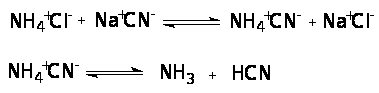 хлорид     цианистый              цианистый    хлорид 
 аммония       натрий                    аммоний      натрия
цианистый                 аммиак    циановодород 
 аммоний
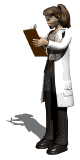 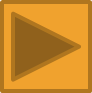 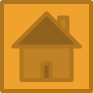 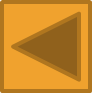 Синтез Штреккера.
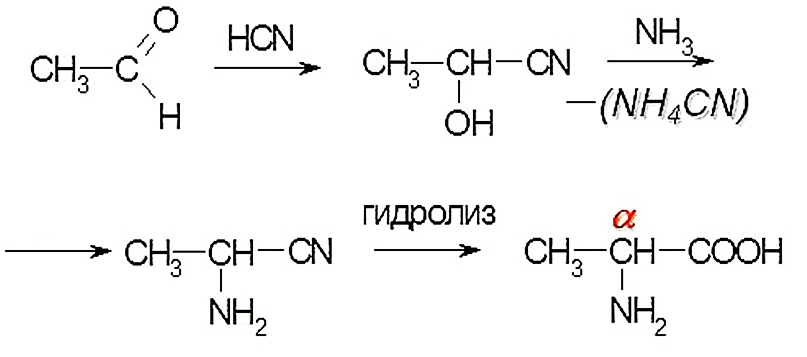 этаналь
(уксусный или
ацетальдегид)
ционгидринэтановой
(ционгидринуксусной) кислоты
2-аминопропановая
(-аминопропионовая) 
кислота
аминонитрилэтановой
(аминонитрилуксусной) кислоты
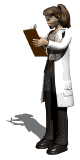 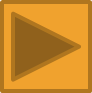 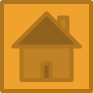 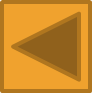 В 1953 году американские ученые Гарольд Юри и Стэнли Миллер в ряде экспериментов смоделировали условия, происходящие на первобытной Земле, синтезировали многие биологические вещества (аминокислоты, аденин, простые сахара.
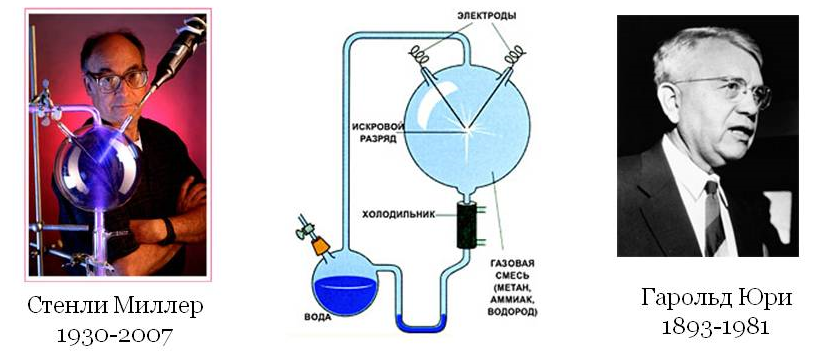 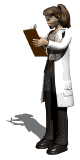 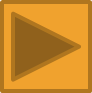 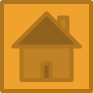 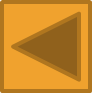 Химические свойства аминокислот
I. Общие свойства
1. Внутримолекулярная нейтрализация → образуется биполярный цвиттер-ион:
Водные растворы электропроводны. Эти свойства объясняются тем, что молекулы аминокислот существуют в виде внутренних солей, которые образуются за счет переноса протона от карбоксила к аминогруппе:
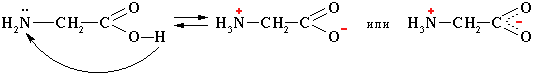 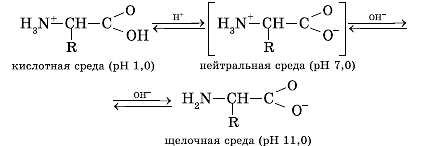 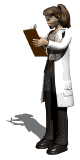 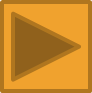 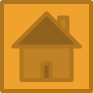 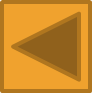 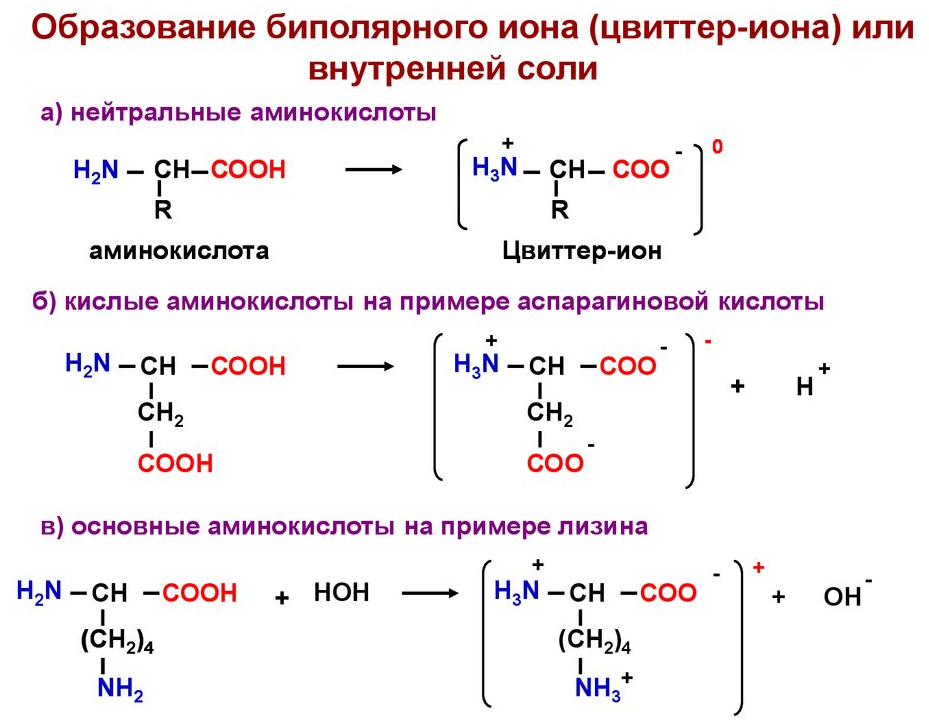 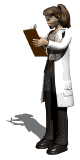 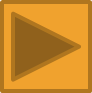 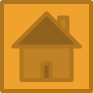 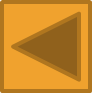 Водные растворы аминокислот имеют нейтральную, кислую или щелочную среду в зависимости от количества функциональных групп.
Водные растворы аминоуксусной кислоты имеют нейтральную среду.
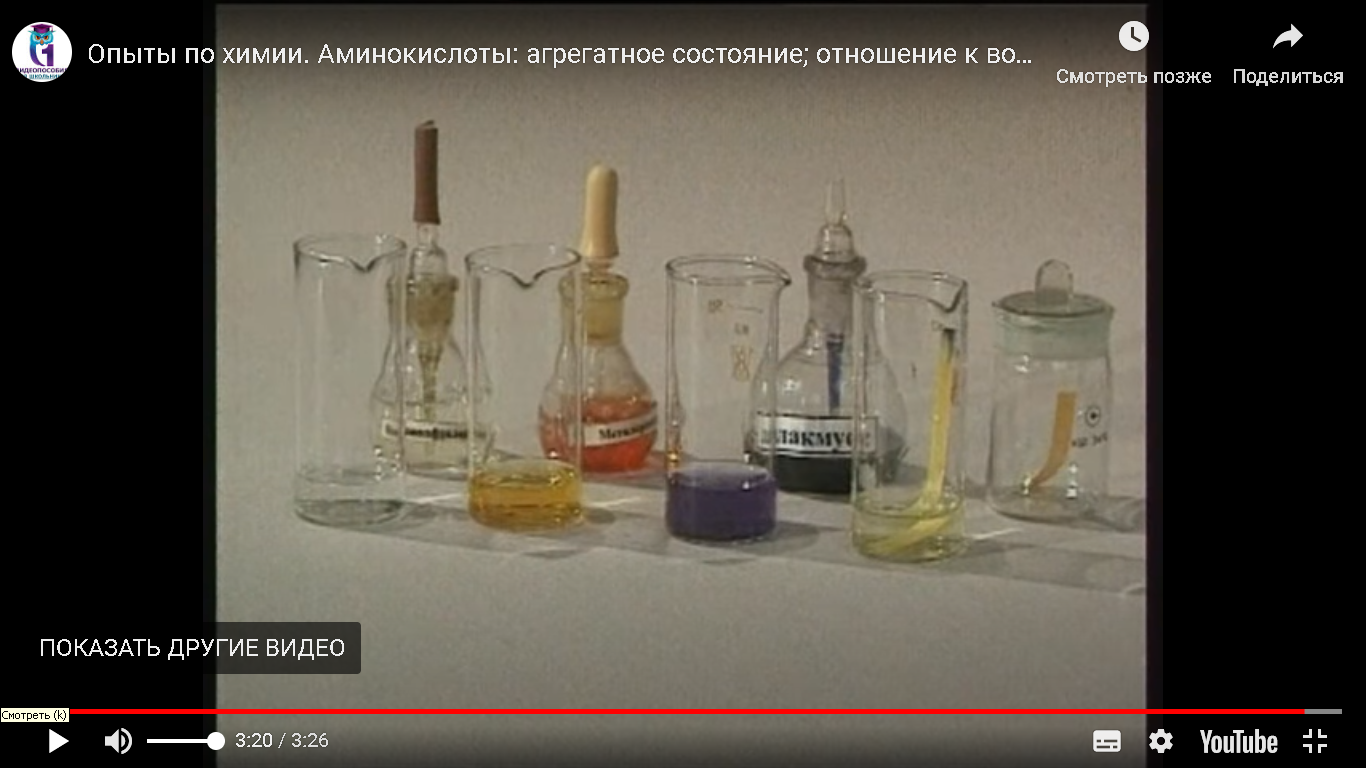 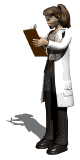 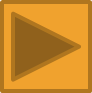 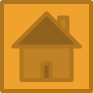 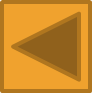 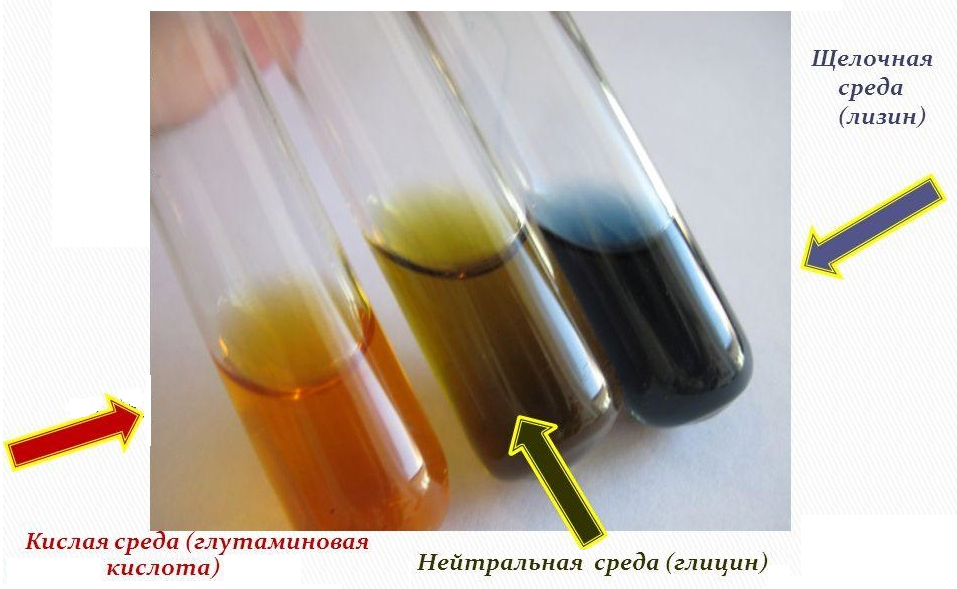 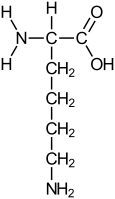 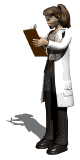 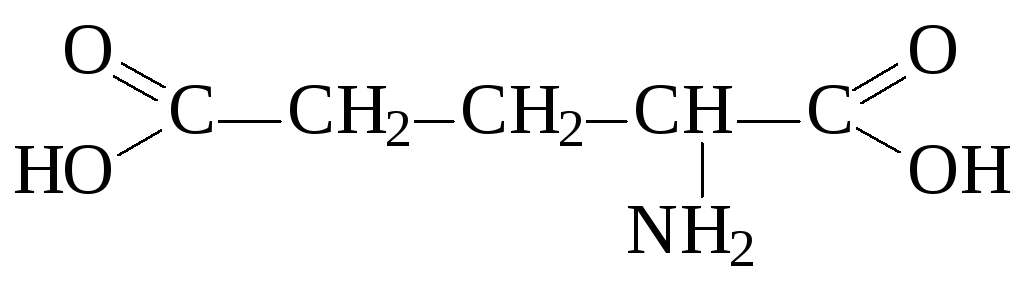 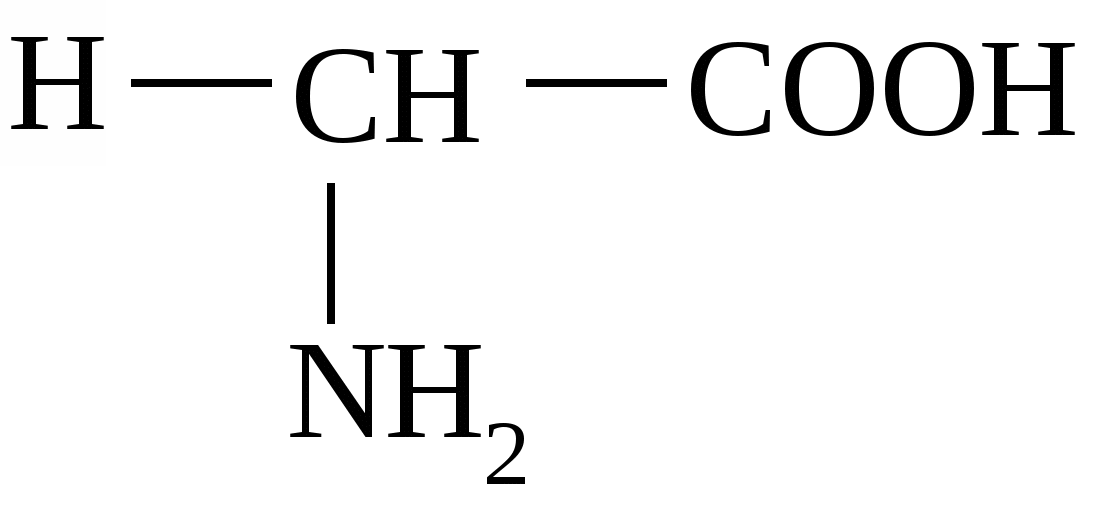 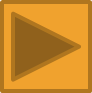 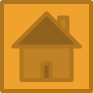 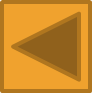 2. При поликонденсации образуются полипептиды (белки). При взаимодействии двух -аминокислот образуется дипептид:
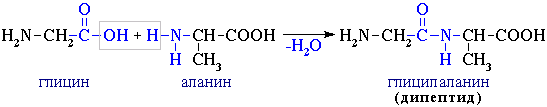 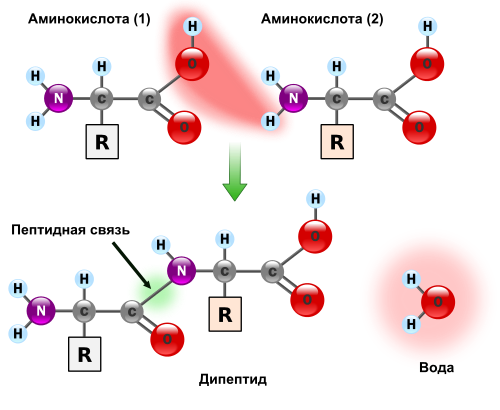 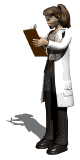 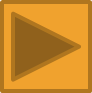 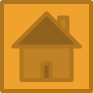 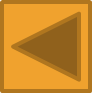 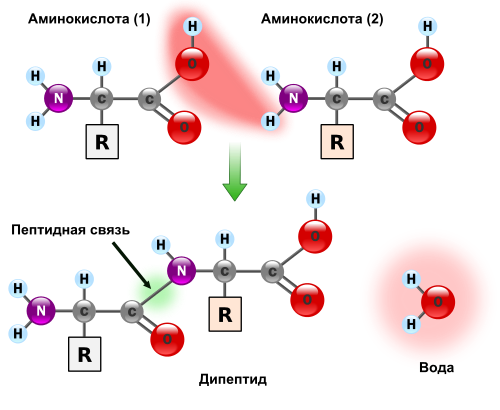 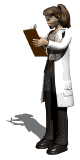 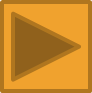 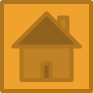 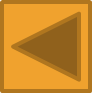 3. Разложение → Амин + Углекислый газ:

NH2-CH2-COOH  → NH2-CH3 + CO2↑
               аминоуксусная      метиламин
                     кислота            аминометан
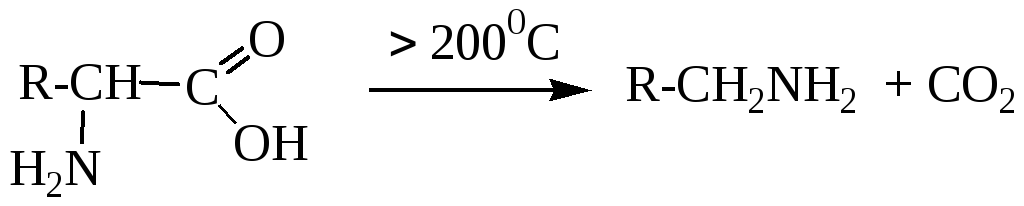 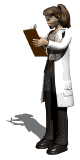 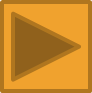 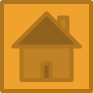 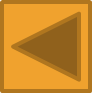 II. Свойства карбоксильной группы (кислотность)
Практическая работа № 10 (ХИМИЯ)
С основаниями → образуются соли:
NH2-CH2-COOH + NaOH → NH2-CH2-COONa + H2O
 аминоуксусная  гидроксид   натриевая соль
       кислота           натрия     2-аминоуксусной
                                                        кислоты
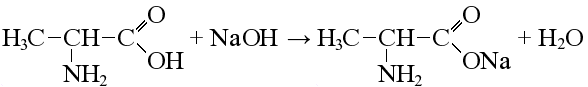 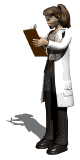 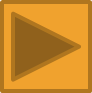 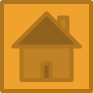 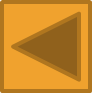 2. Со спиртами → образуются сложные эфиры – летучие вещества (реакция этерификации):    
    
NH2-CH2-COOH    +    CH3OH   HCl(газ) 
               аминоуксусная           метанол
                     кислота
→ NH2-CH2-COOCH3 + H2O
                          метиловый эфир 
                  2- аминоуксусной кислоты

3. С аммиаком → образуются амиды:

NH2-CH(R)-COOH + H-NH2 → NH2-CH(R)-CONH2 + H2O
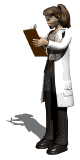 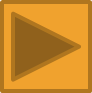 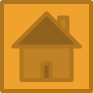 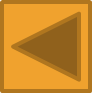 4. Практическое значение имеет внутримолекулярное взаимодействие функциональных групп ε-аминокапроновой кислоты, в результате которого образуется ε-капролактам (полупродукт для получения капрона):
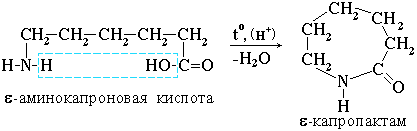 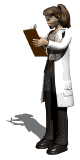 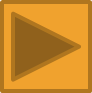 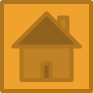 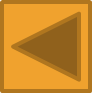 III. Свойства аминогруппы (основность)
Практическая работа № 10 (ХИМИЯ)

1. С сильными кислотами → соли:
HOOC-CH2-NH2 + HCl → [HOOC-CH2-NH3]Cl 
 аминоуксусная               или HOOC-CH2-NH2·HCl
      кислота                            хлороводородная соль 
     глицин                                          глицина
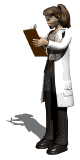 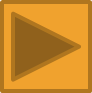 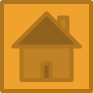 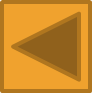 2. С азотистой кислотой (подобно первичным аминам):
NH2-CH(R)-COOH    +   HNO2 →

→ HO-CH(R)-COOH + N2↑+ H2O
Измерение объёма выделившегося азота позволяет определить количество аминокислоты (метод Ван-Слайка).
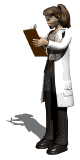 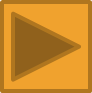 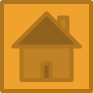 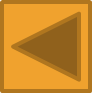 IV. Качественная реакция
1. Все аминокислоты окисляются нингидрином с образованием продуктов сине-фиолетового цвета!
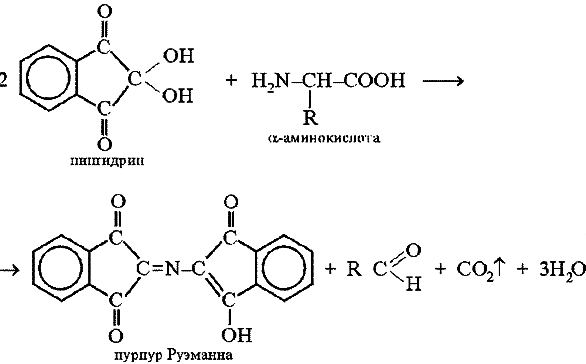 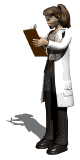 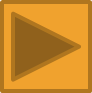 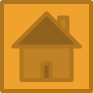 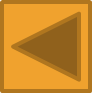 2. С ионами тяжелых металлов -аминокислоты образуют внутрикомплексные соли. Комплексы меди (II), имеющие глубокую синюю окраску, используются для обнаружения  аминокислот.
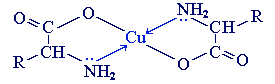 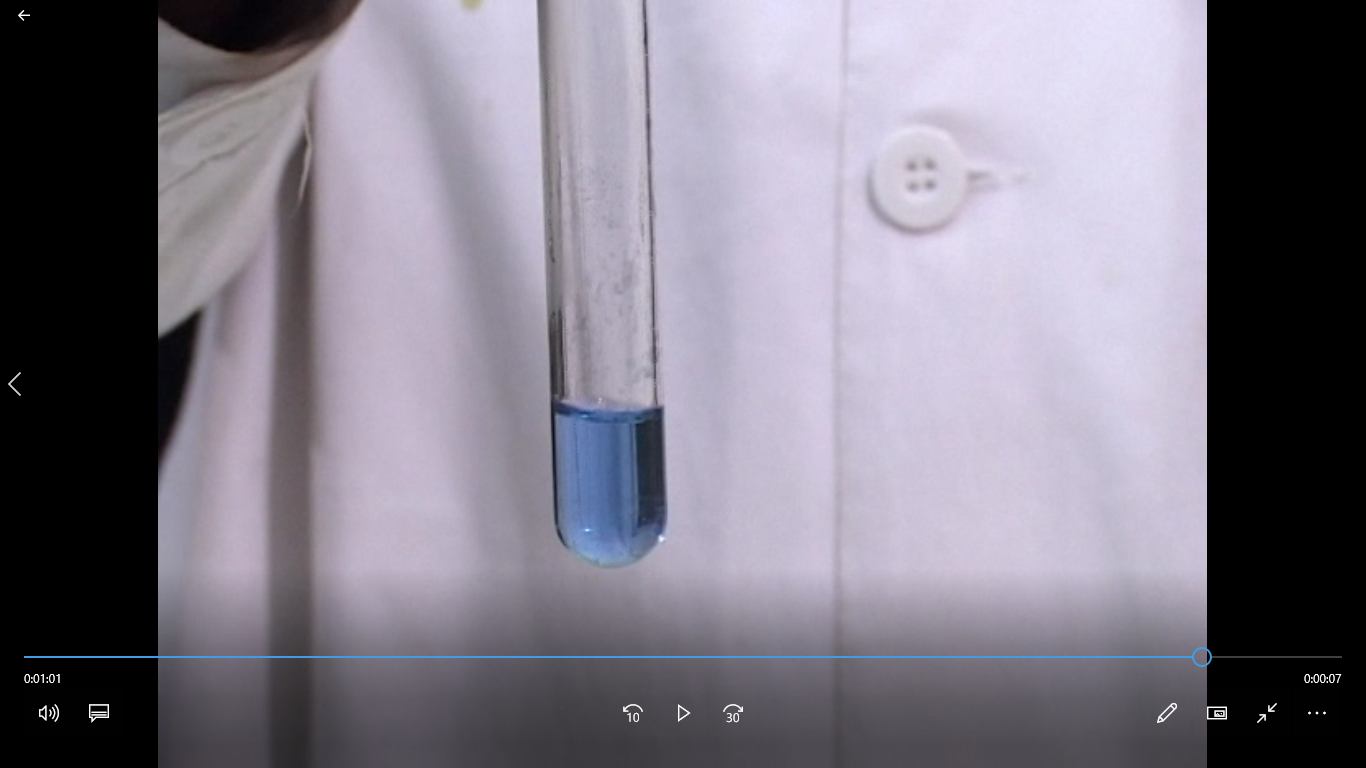 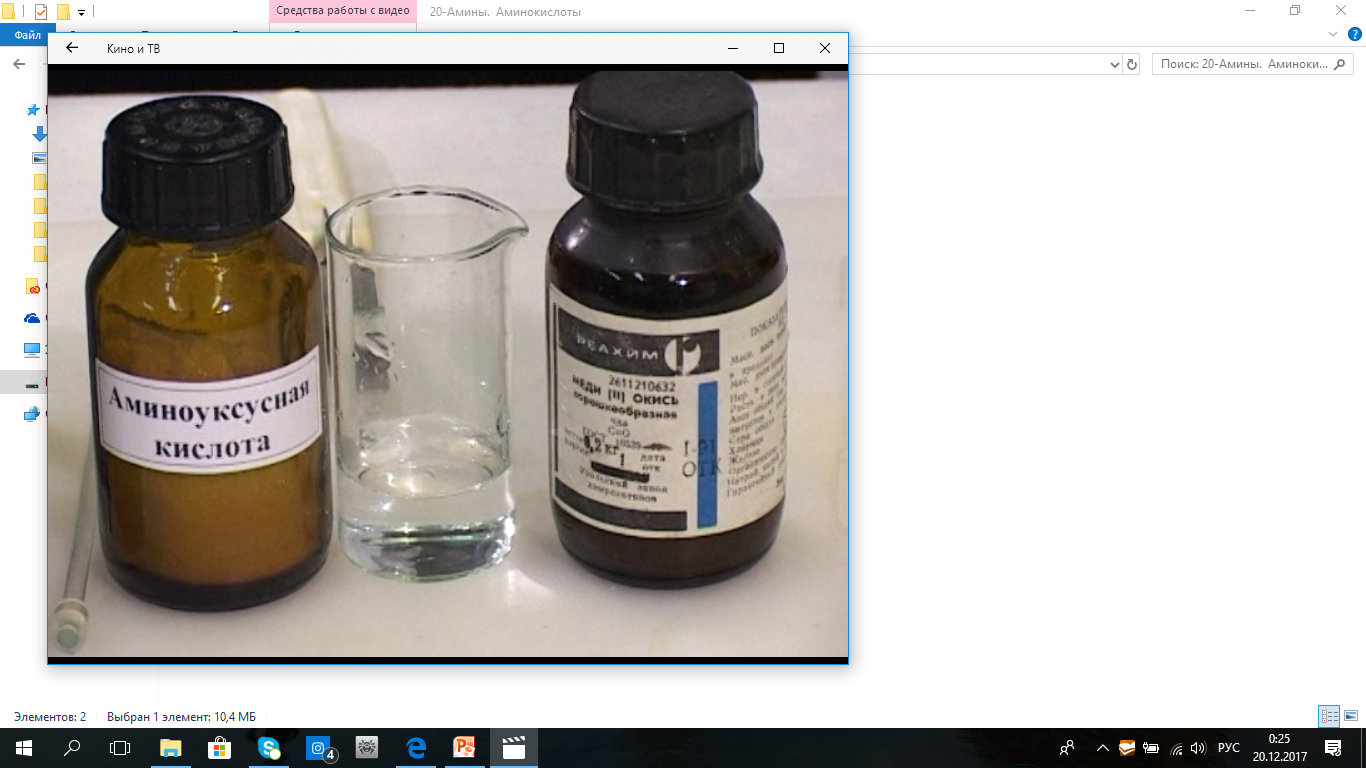 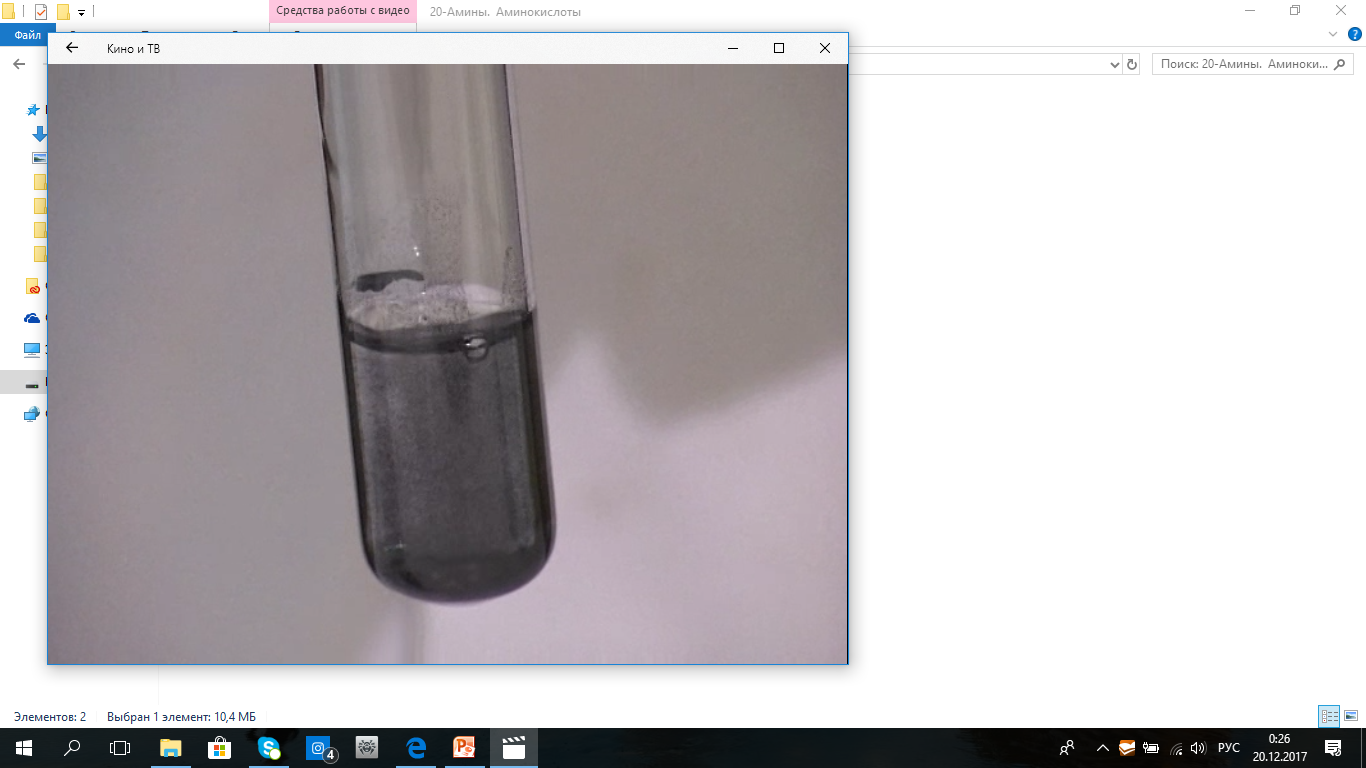 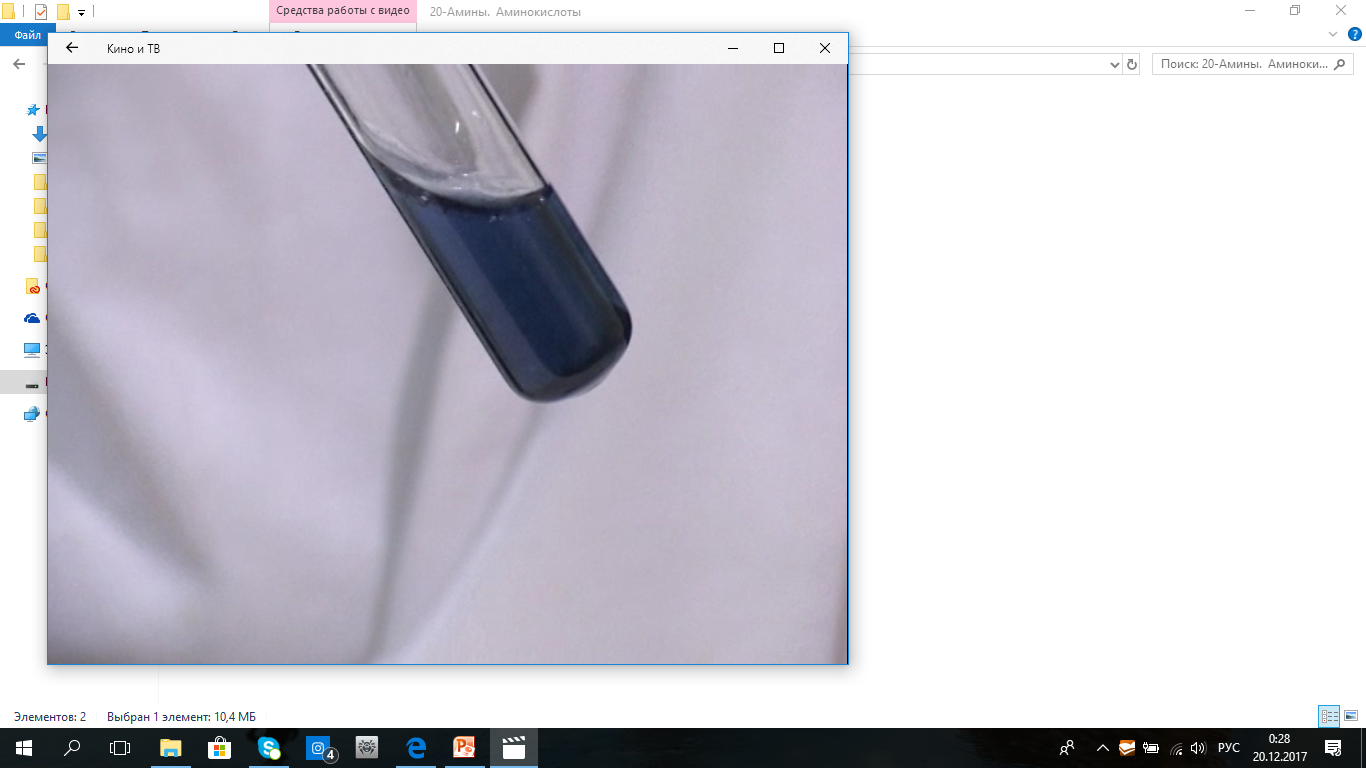 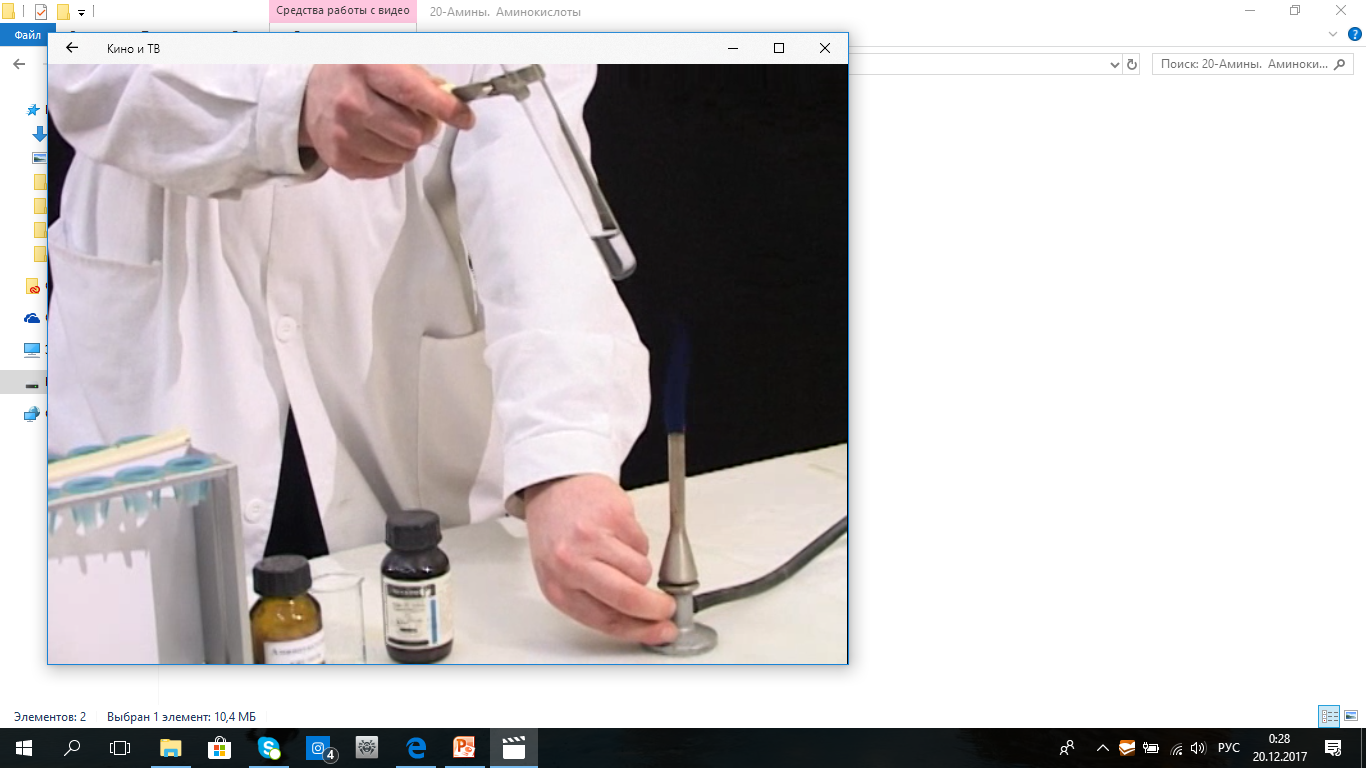 +
+
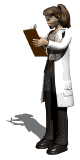 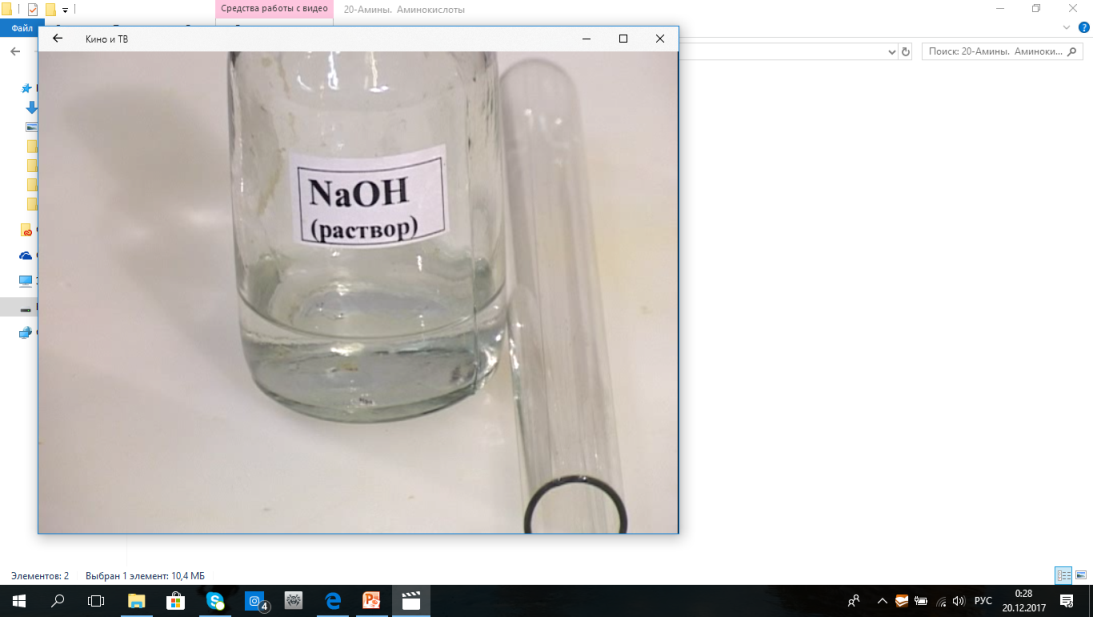 CuO
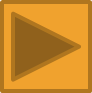 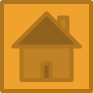 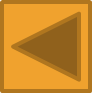 Применение
1) аминокислоты широко распространены в природе;
2) молекулы аминокислот – это те кирпичики, из которых построены все растительные и животные белки; аминокислоты, необходимые для построения белков организма, человек и животные получают в составе белков пищи;
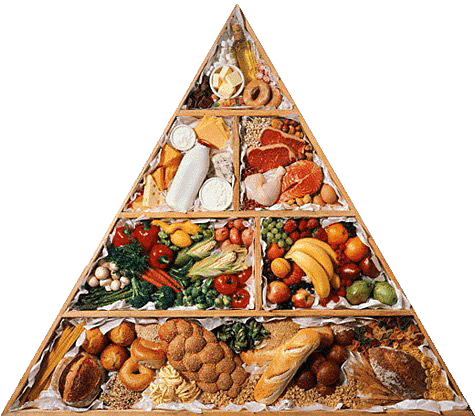 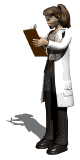 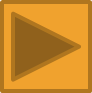 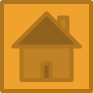 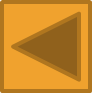 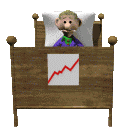 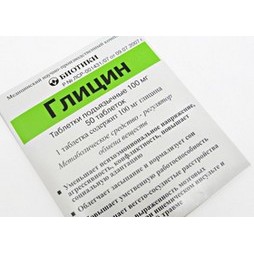 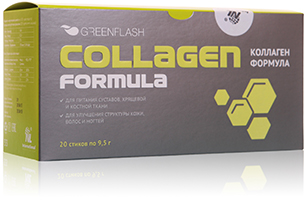 3) аминокислоты прописываются при сильном истощении, после тяжелых операций;
4) их используют для питания больных;
5) аминокислоты необходимы в качестве лечебного средства при некоторых болезнях (например, глутаминовая кислота используется при нервных заболеваниях, гистидин – при язве желудка);
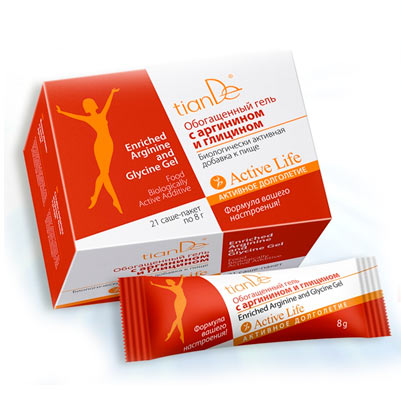 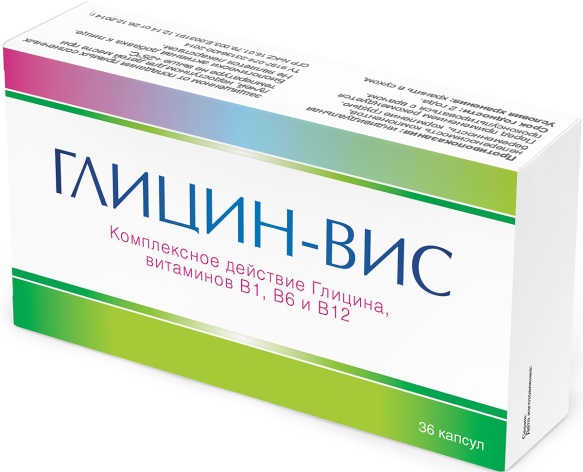 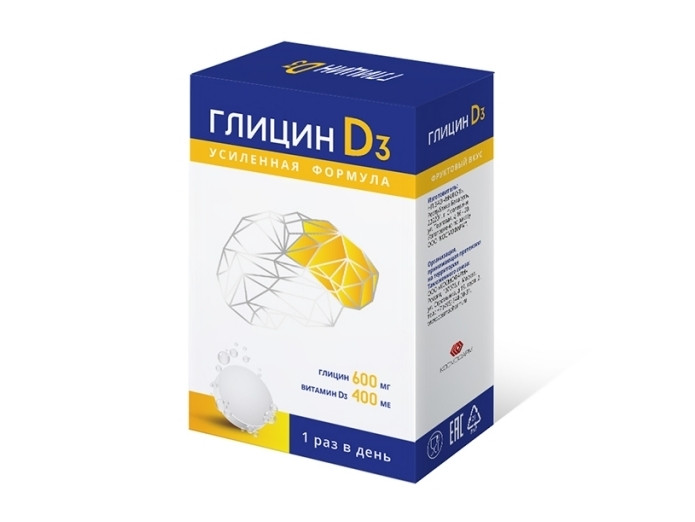 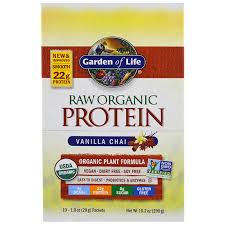 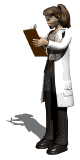 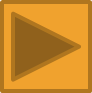 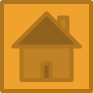 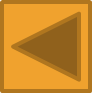 6) некоторые аминокислоты применяются в сельском хозяйстве для подкормки животных, что положительно влияет на их рост;
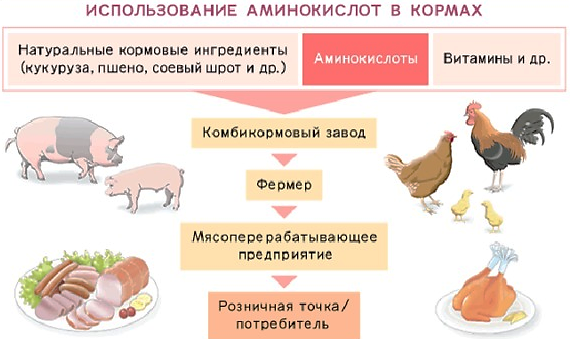 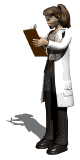 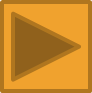 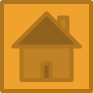 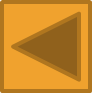 7) имеют техническое значение: аминокапроновая и аминоэнантовая кислоты образуют синтетические волокна – капрон и энант.
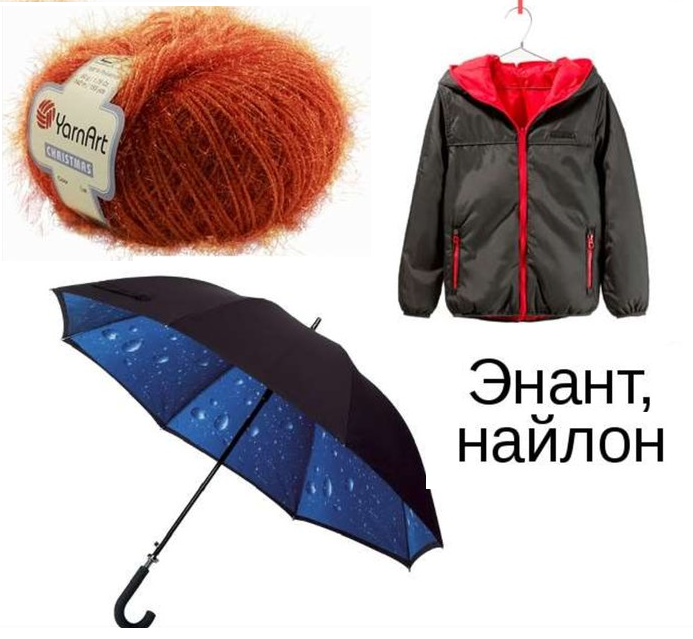 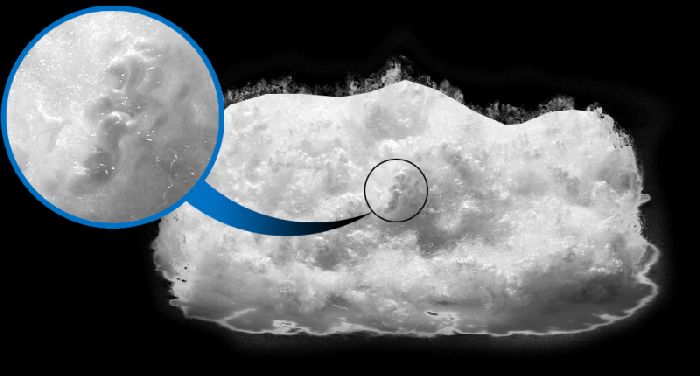 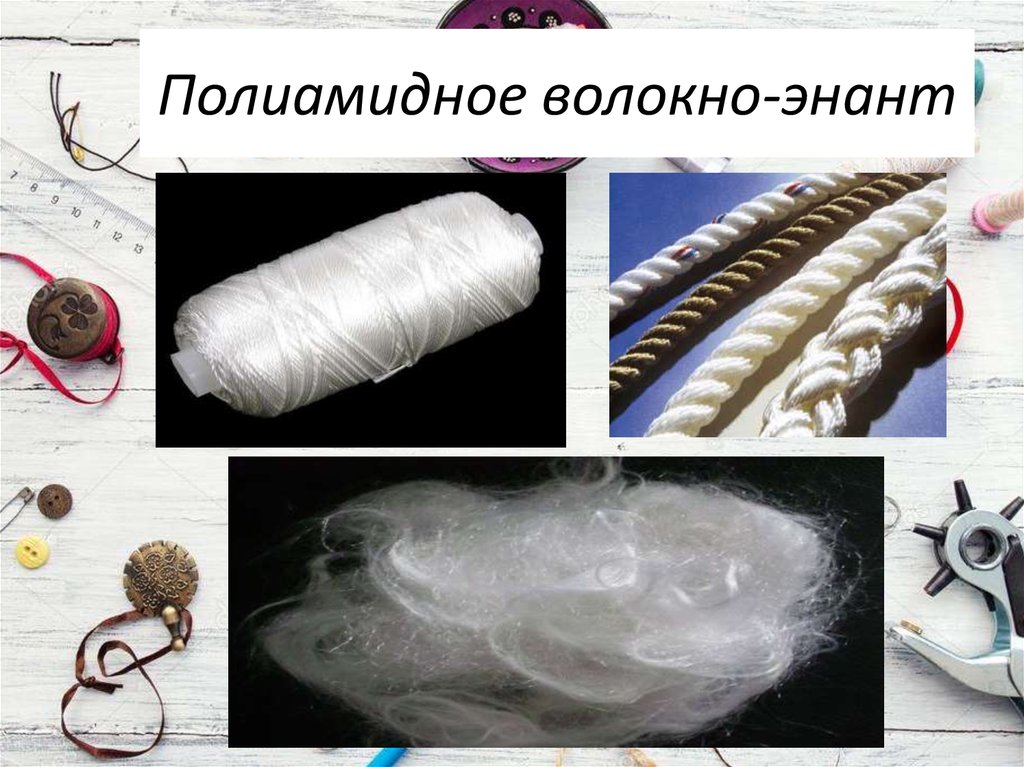 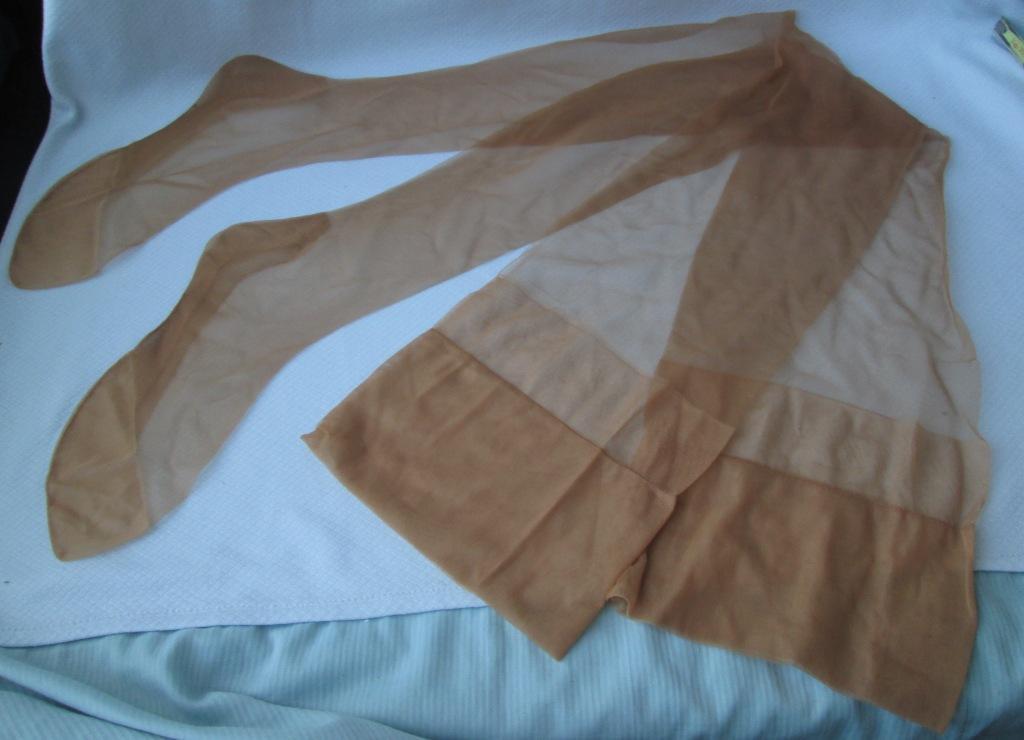 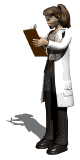 Капрон
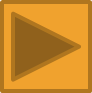 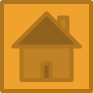 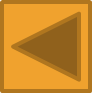 Повторим:
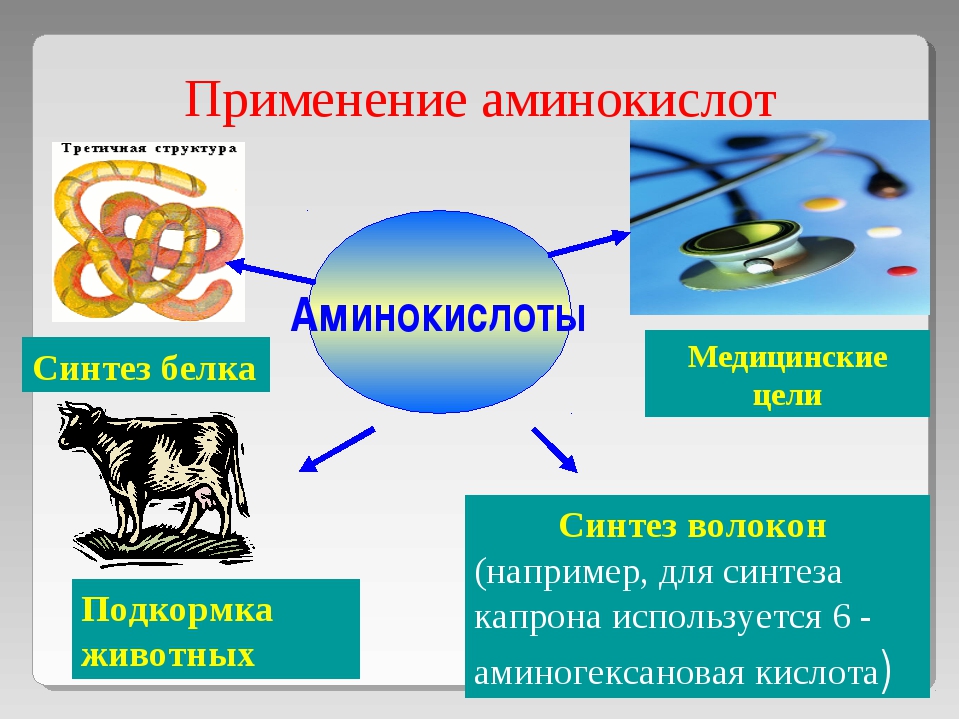 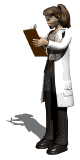 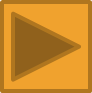 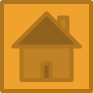 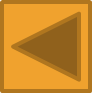 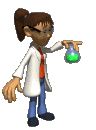 Белки
«Жизнь есть способ существования белковых тел...»
Ф. Энгельс
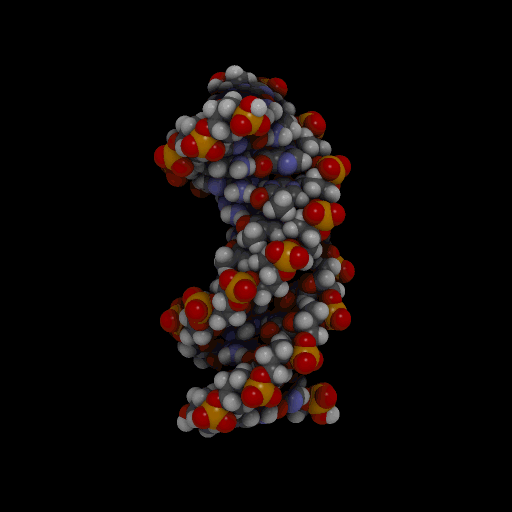 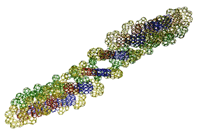 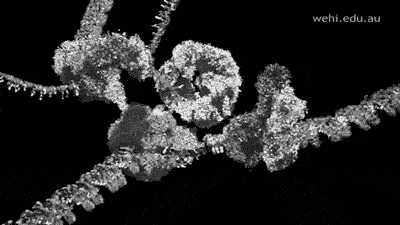 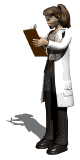 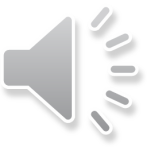 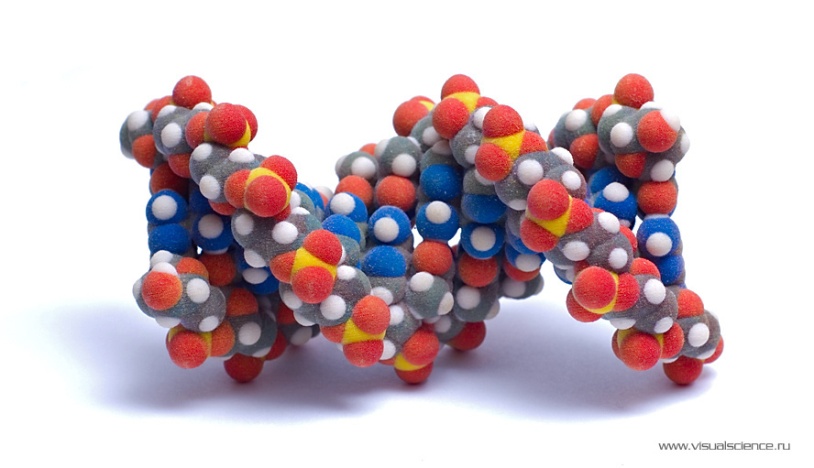 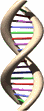 Белки́ (протеи́ны, полипепти́ды) –высокомолекулярные органические вещества, состоящие из альфа-аминокислот, соединённых в цепочку пептидной связью. В живых организмах аминокислотный состав белков определяется генетическим кодом, при синтезе в большинстве случаев используется 20 стандартных аминокислот. Множество их комбинаций создают молекулы белков с большим разнообразием свойств.
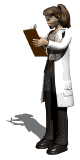 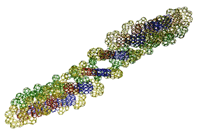 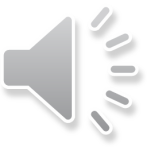 Классификация белков
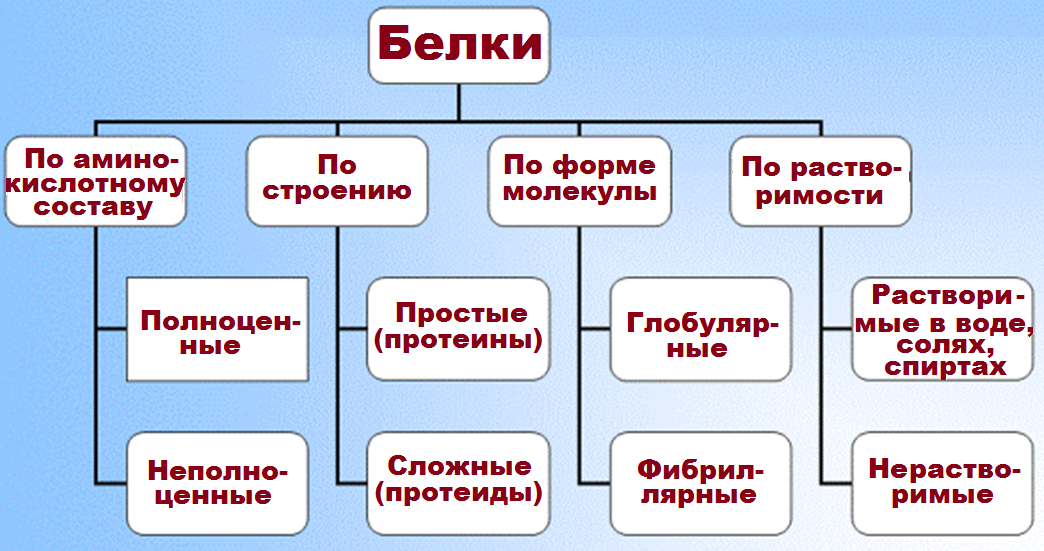 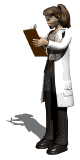 Классификация белков по выполняемым функциям 
(белки – биополимеры)
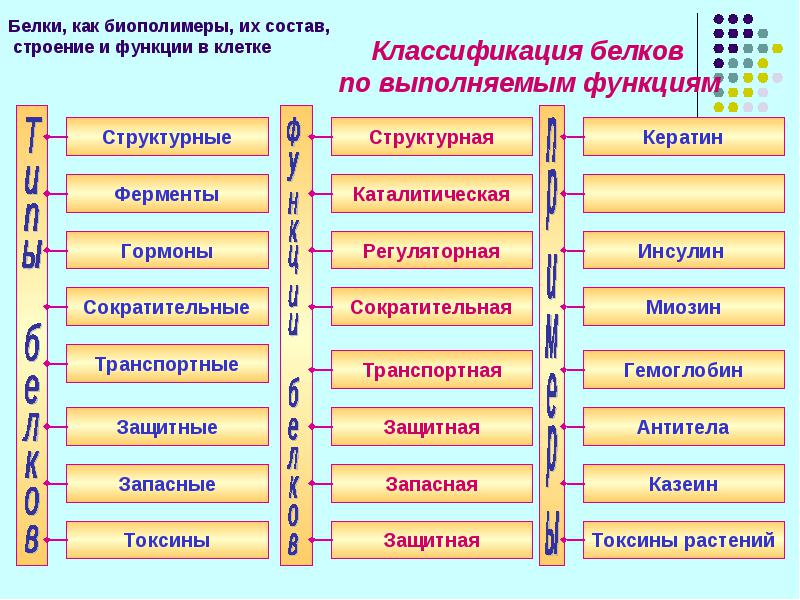 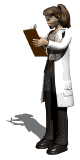 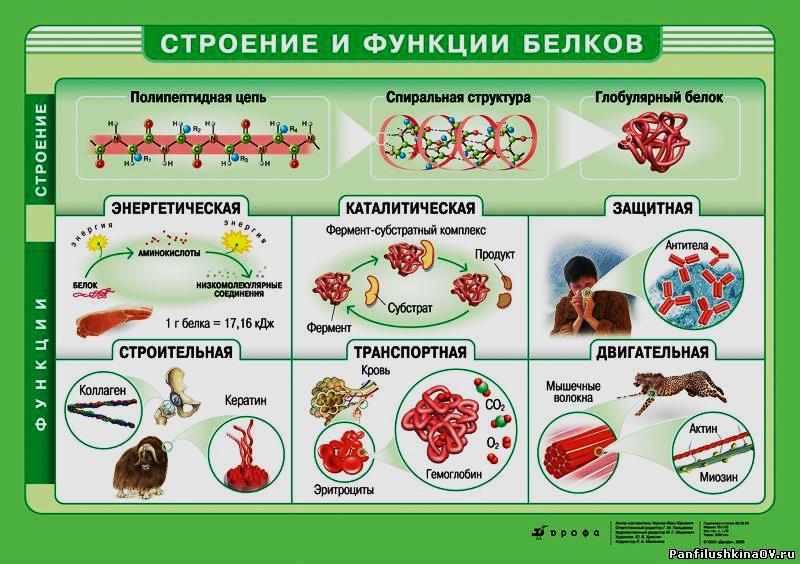 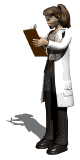 Строение белков
Согласно общепринятой теории молекула белка состоит из остатков -аминокислот, связанных между собой пептидными связями:
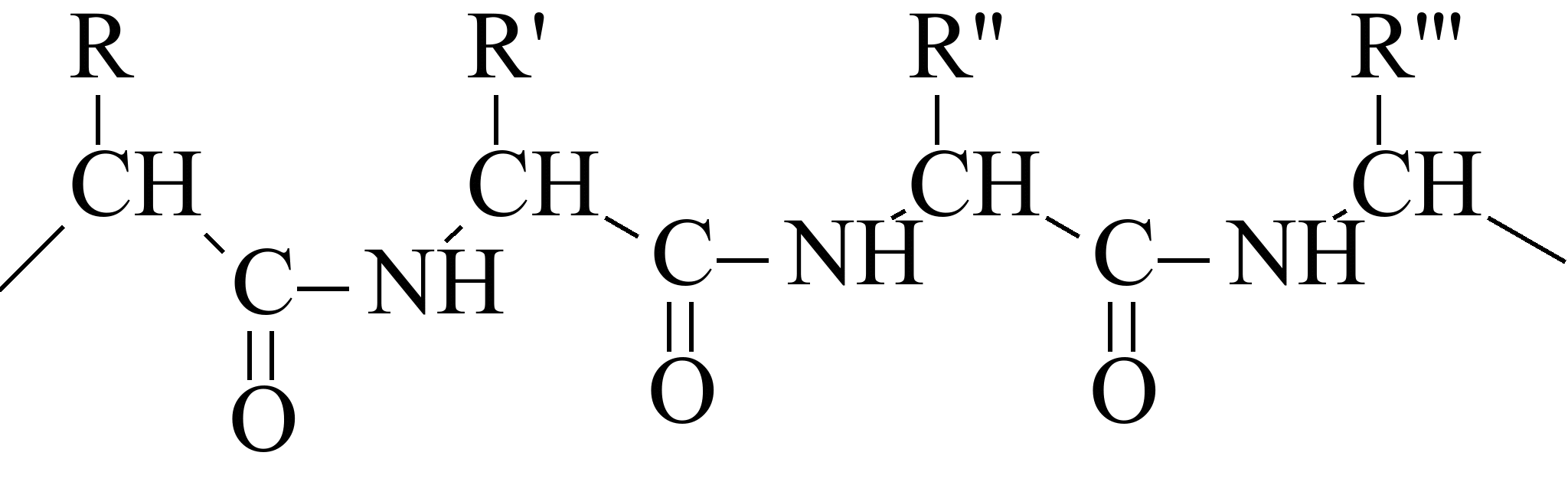 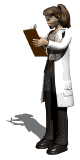 Все белки, независимо от того, к какой группе они относятся и какие функции выполняют, построены из относительно небольшого набора (обычно 20) аминокислот. Эти структурные компоненты или, как их иногда называют, «строительные блоки» расположены в различной, но всегда строго определенной для данного вида белка последовательности.
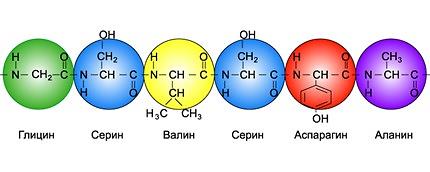 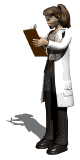 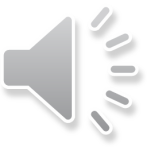 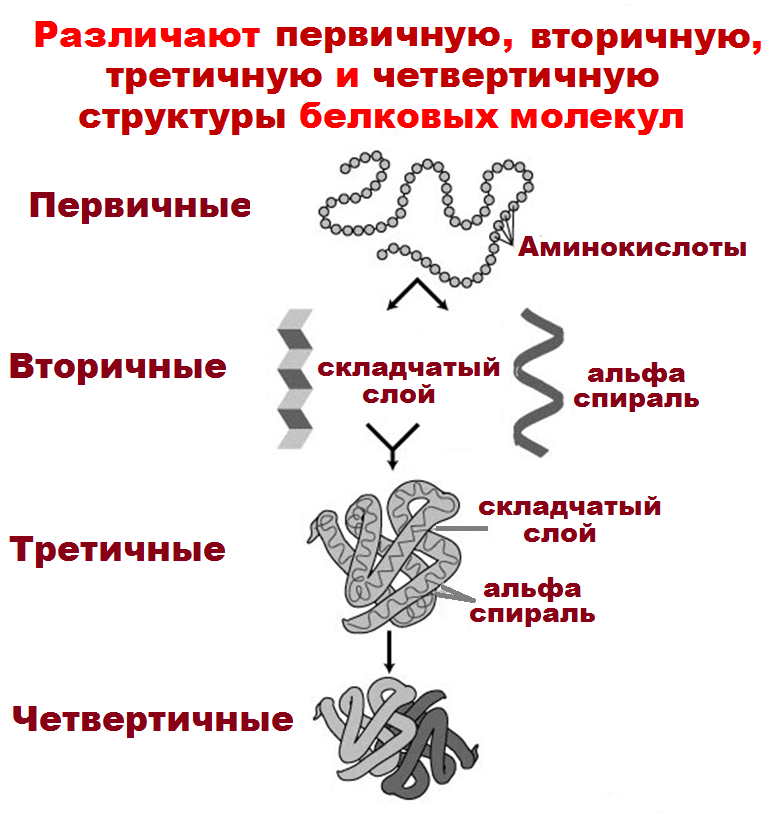 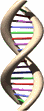 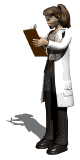 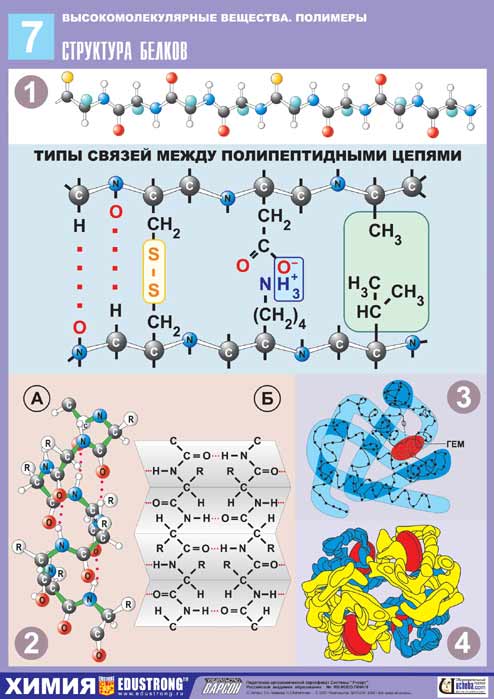 Гем – природное внутрикомплексное  соединение железа (II) и протопорфирина; является составной частью некоторых сложных белков.
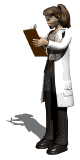 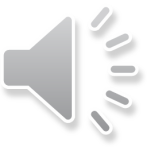 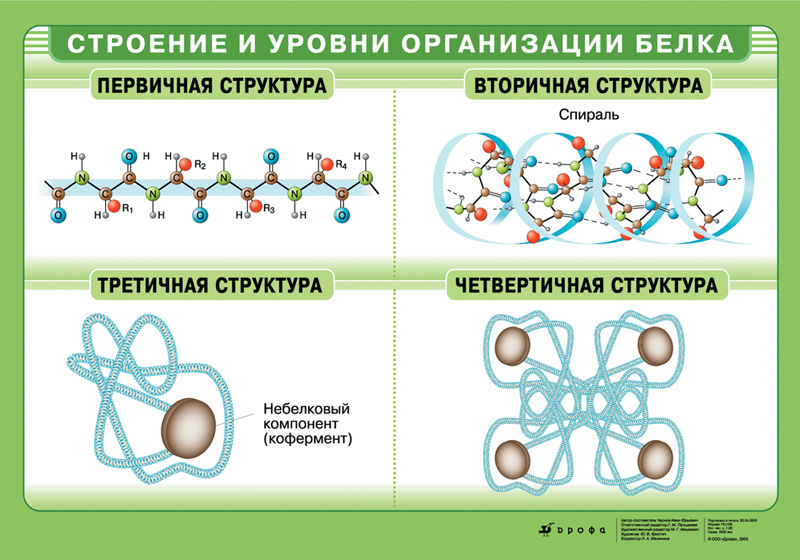 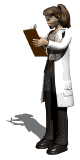 Под первичной структурой белка понимают вид, число и последовательность аминокислотных остатков в полипептидной цепи.
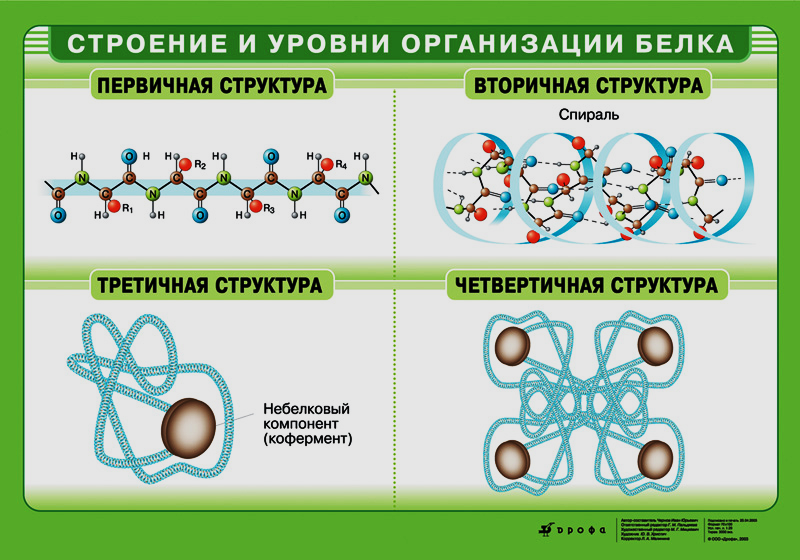 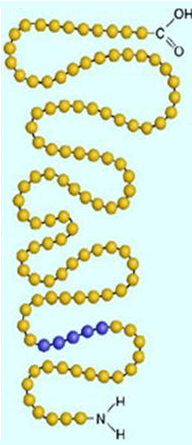 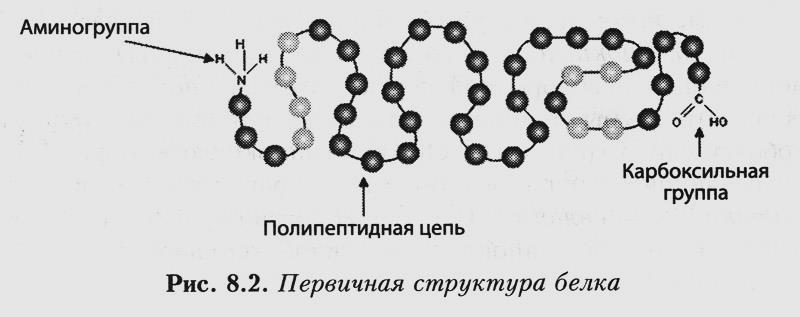 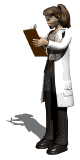 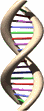 Полипептидные цепи имеют спиралевидную или зигзагообразную конфигурацию, которая поддерживается с помощью водородных связей, она называется вторичной структурой белковой молекулы.
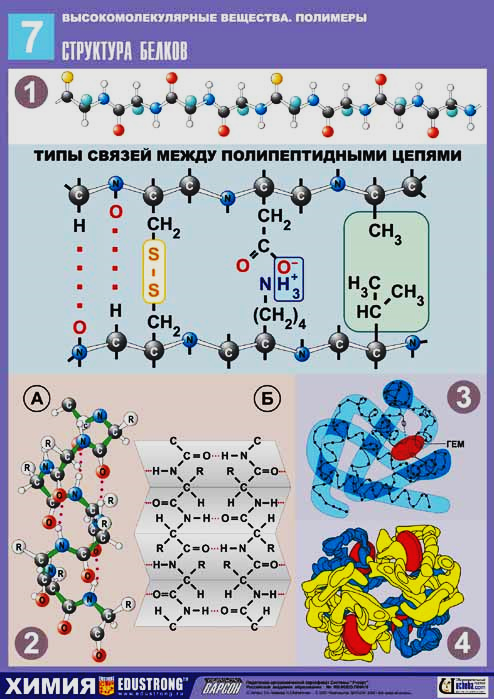 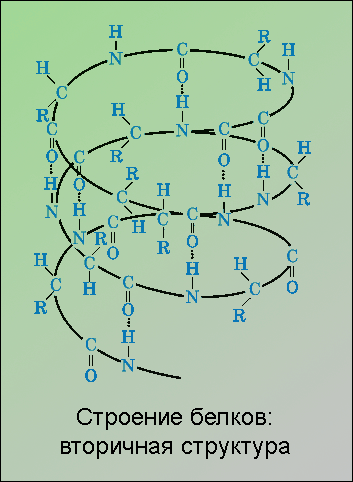 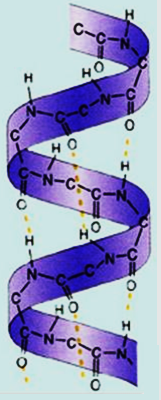 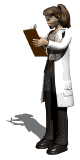 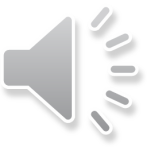 Полипептидная спиралевидная цепочка может быть по-разному расположена в пространстве. Это пространственное расположение, или как иногда говорят «упаковка»,  получило название третичной структуры.
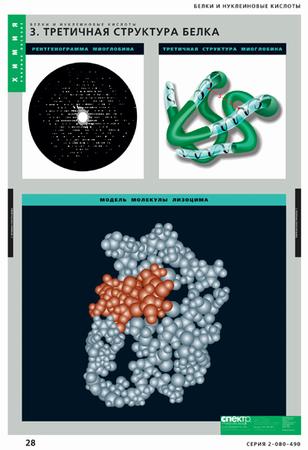 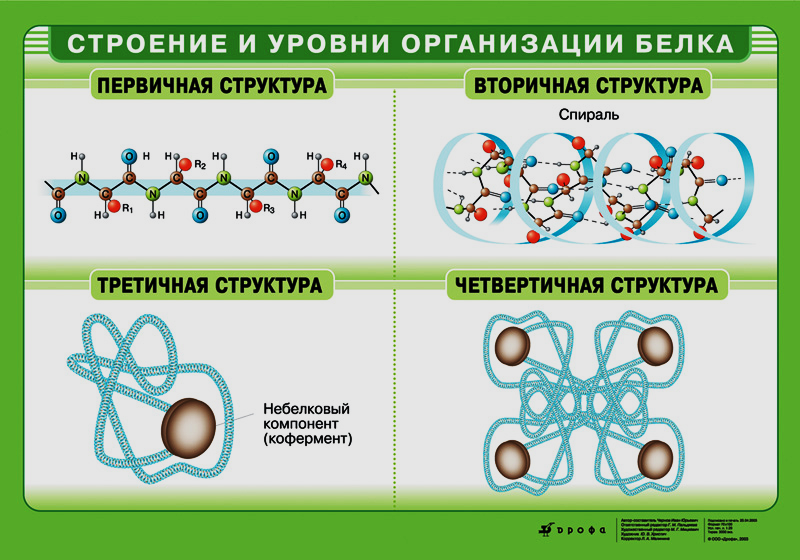 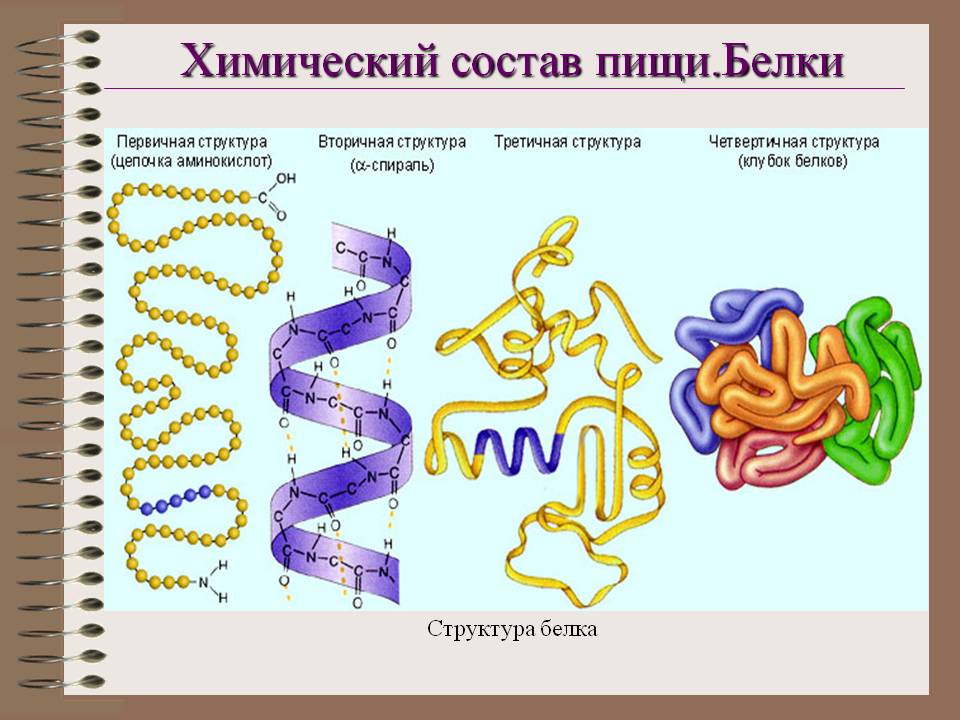 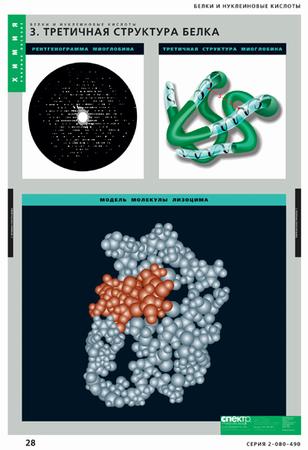 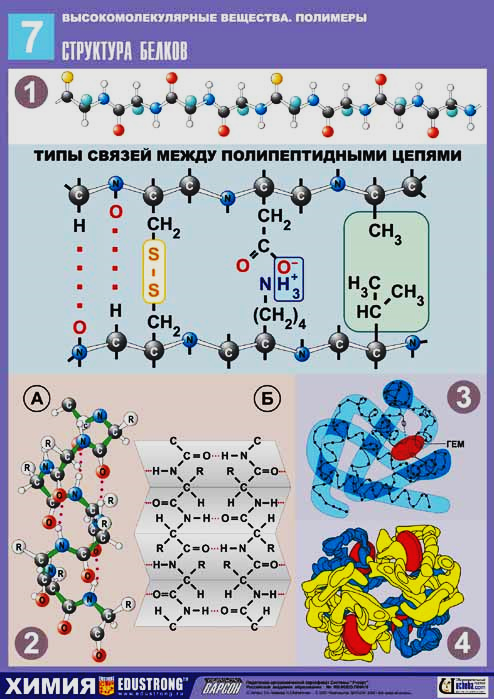 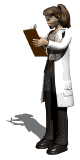 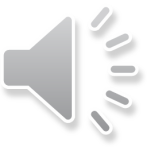 Модель молекулы лизоцима
В отдельных случаях молекулы состоят из нескольких полипептидных цепочек, связанных между собой водородными, ионными и некоторыми другими не ковалентными видами связей. В определенных условиях они способны диссоциировать на более мелкие «субмолекулы», которые могут опять соединяться в первоначальную молекулу. Такое объединение нескольких частиц с третичной структурой получило название четвертичной структуры.
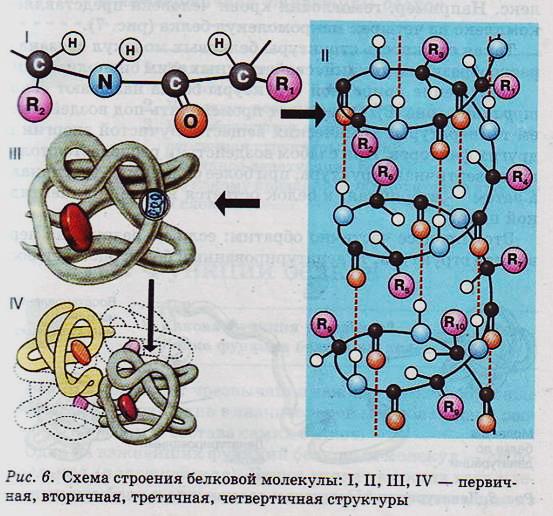 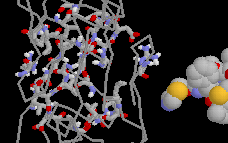 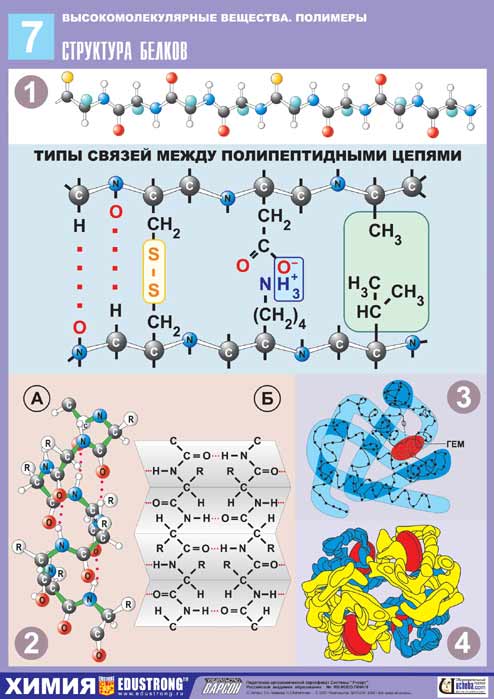 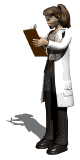 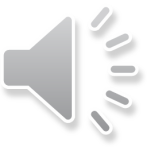 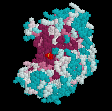 Как отмечалось выше, функции белков разнообразны. С белками связаны все жизненные процессы. Благодаря белкам организм приобрёл возможность двигаться, усваивать пищу, расти, размножаться, реагировать на внешние воздействия.
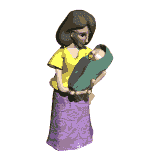 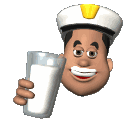 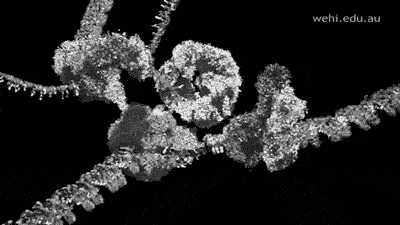 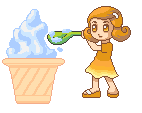 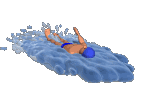 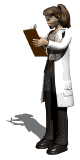 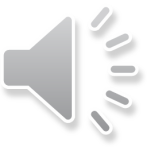 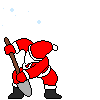 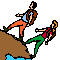 Главными поставщиками белков для нашего организма  служат мясо, рыба, яйца, творог
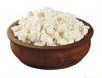 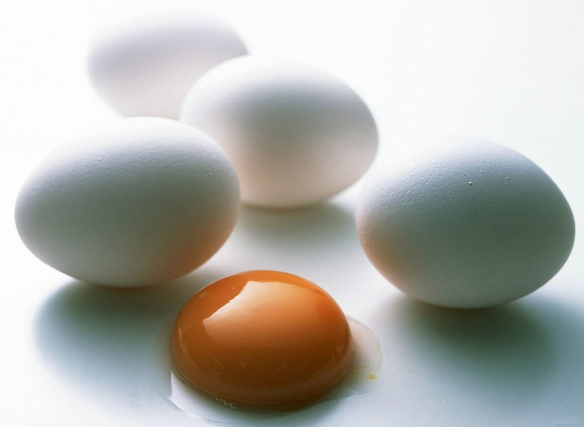 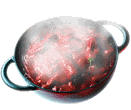 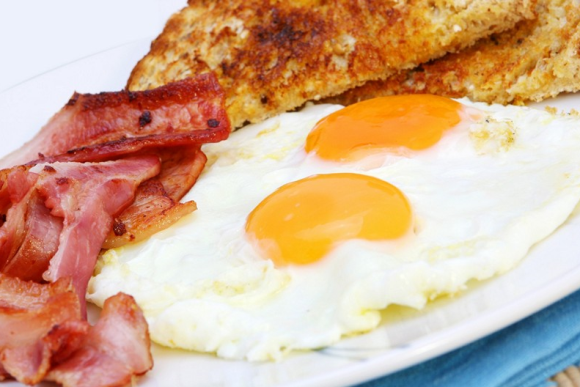 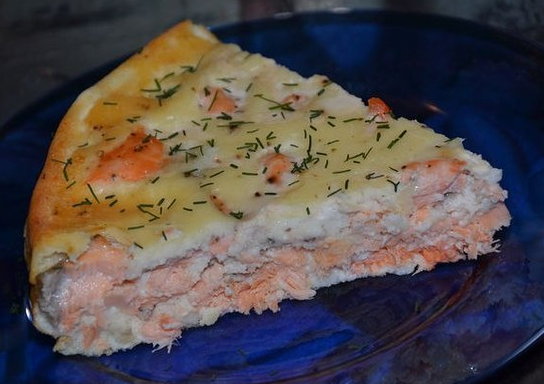 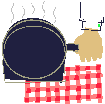 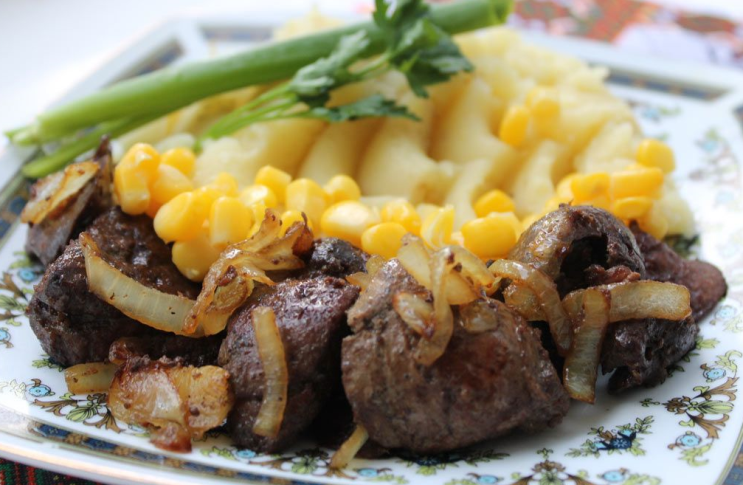 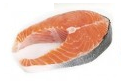 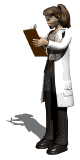 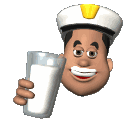 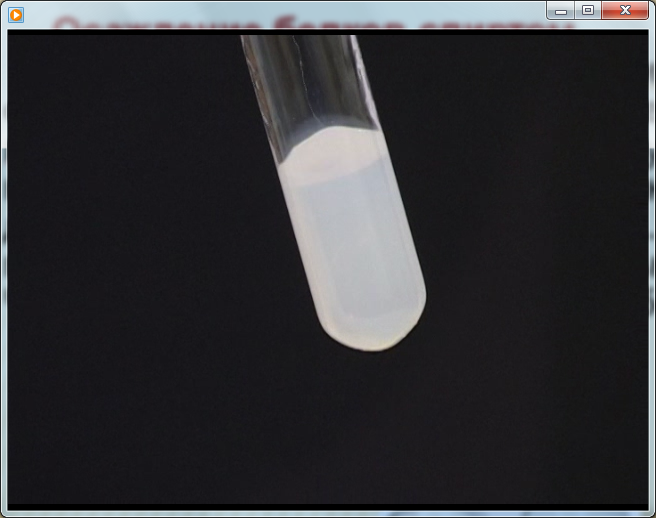 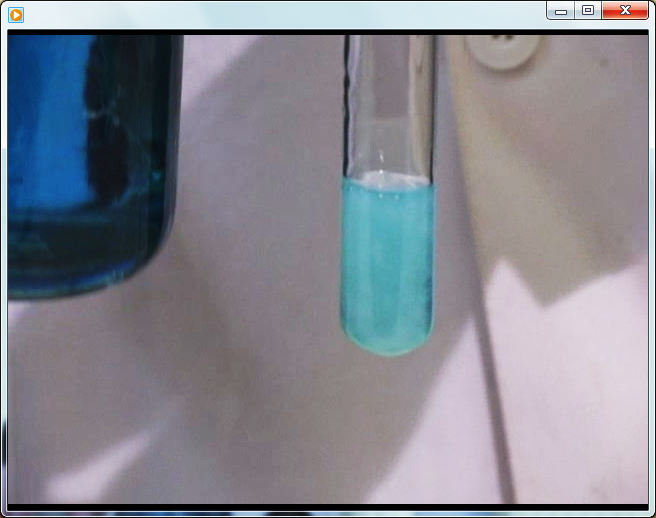 Практическая работа № 10
«Растворение белков в воде. Обнаружение белков в молоке и мясном бульоне. Денатурация раствора белка куриного яйца спиртом, растворами солей тяжелых металлов и при нагревании»
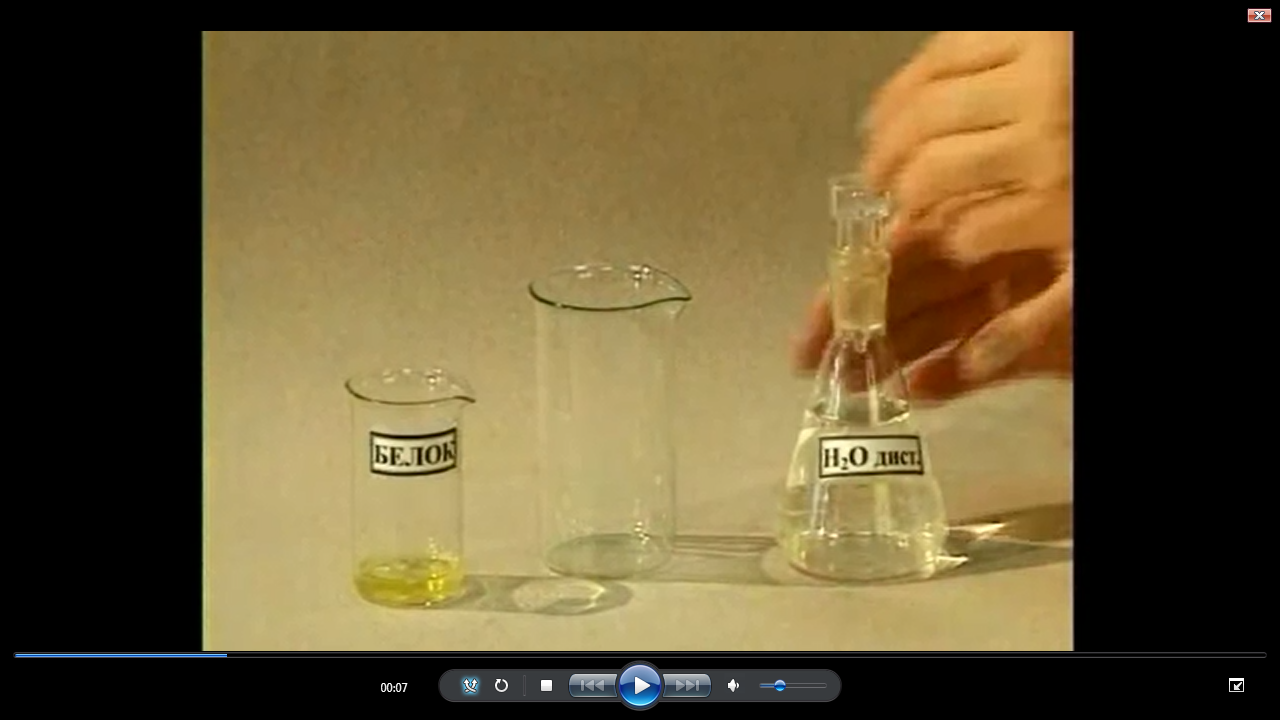 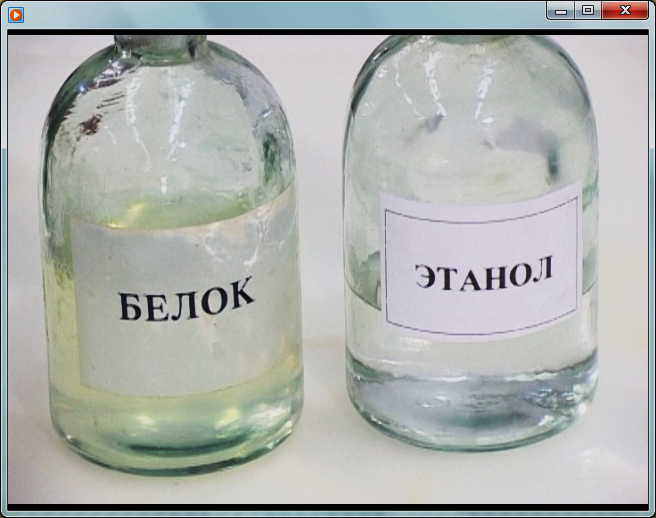 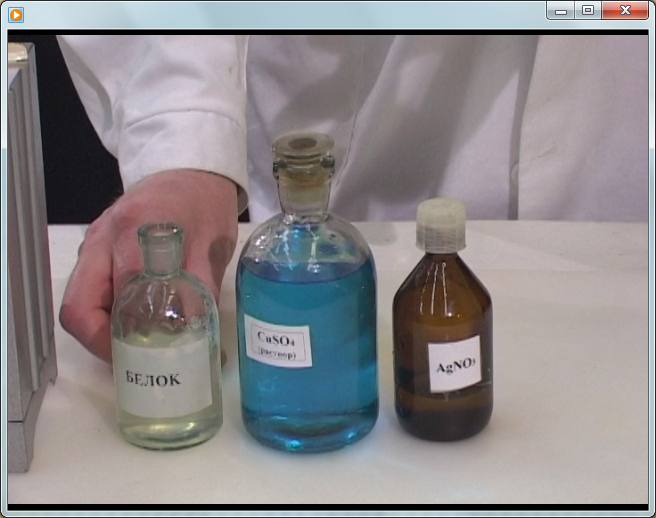 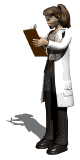 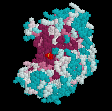 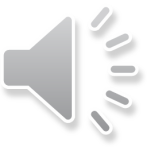 Цель – познакомиться со свойствами белков.
Приборы и реактивы: химическая посуда, яичный белок, молоко, мясной бульон, вода, C2Н5OН, CuSO4, AgNO3, NaCl, H2SO4, НNO3, НCl, NaOH.
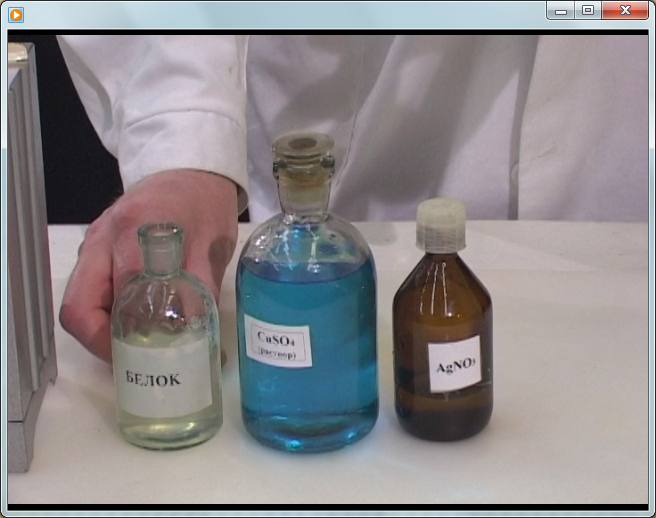 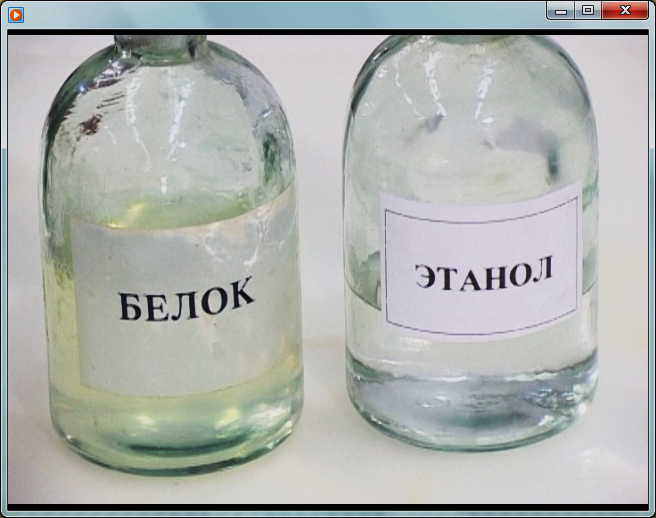 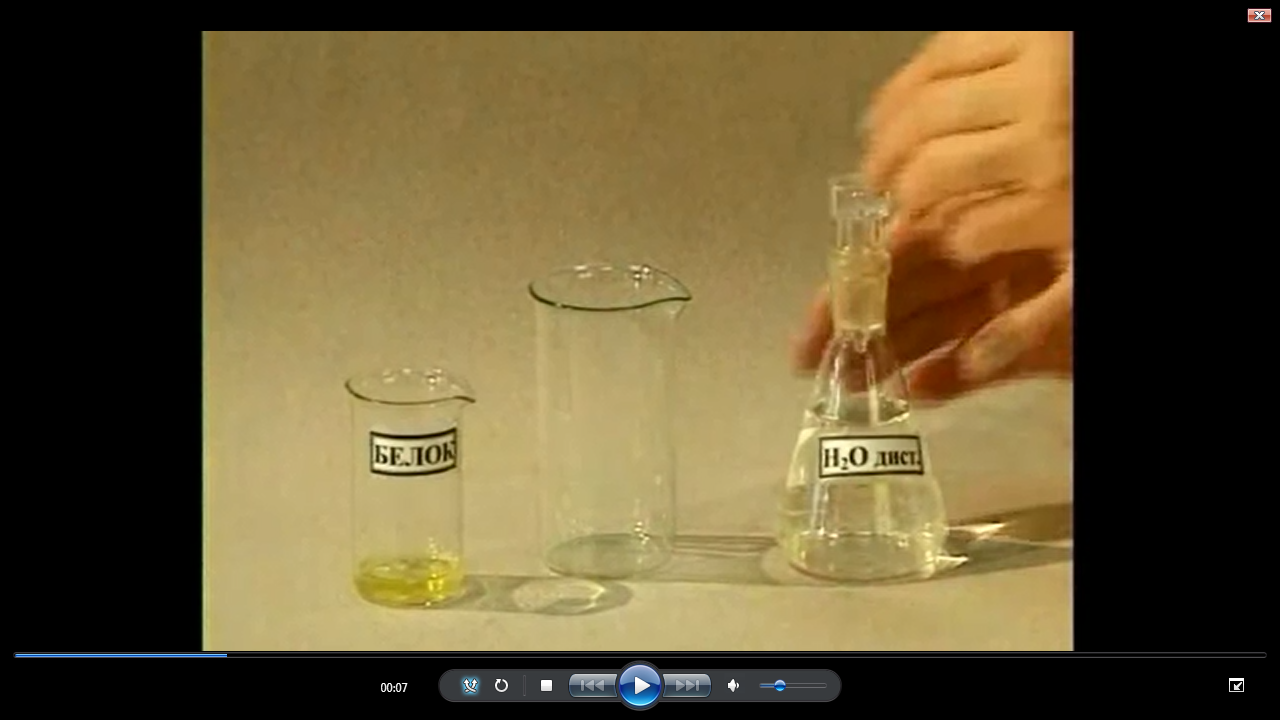 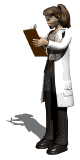 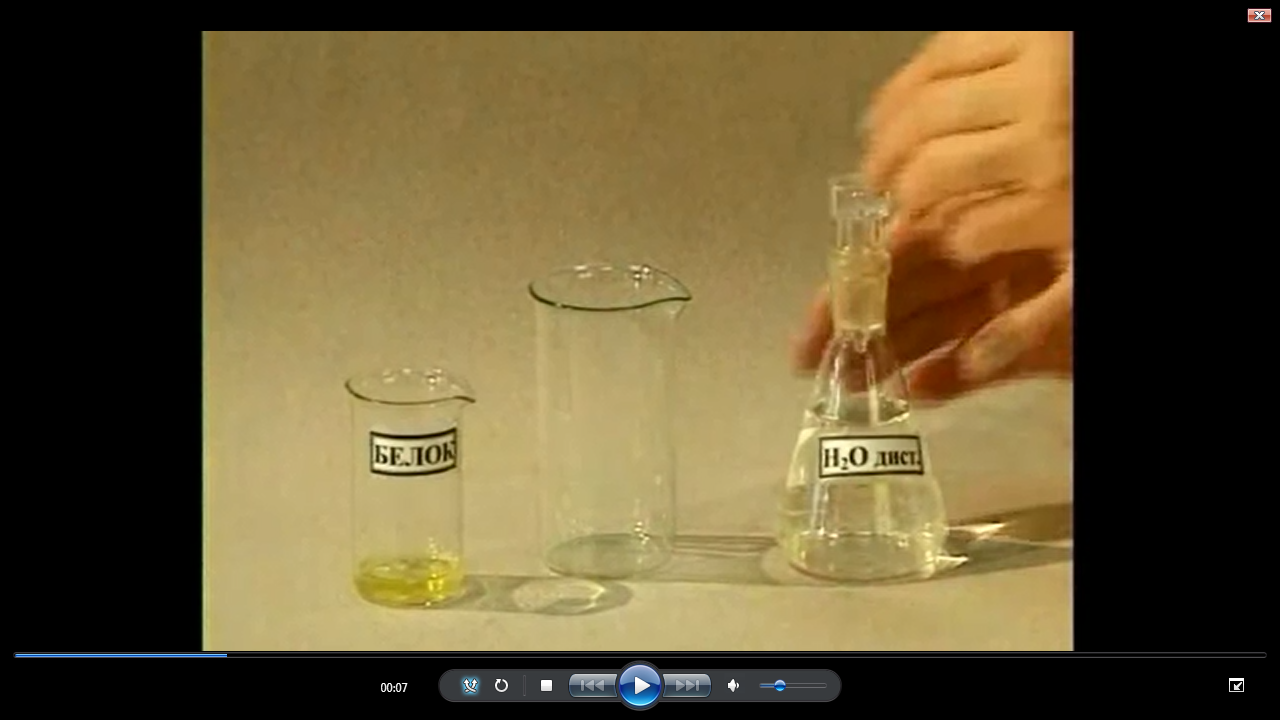 +
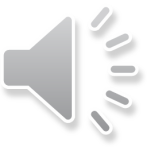 По агрегатному состоянию различают твёрдые, жидкие или полужидкие (студне-образные) белки. 
По растворимости в воде белки подразделяют на глобулярные и фибриллярные.
Глобулярные белки, например белок куриного яйца (альбумин), растворимы в воде либо образуют в ней коллоидные растворы. Они имеют сложную трёхмерную структуру.
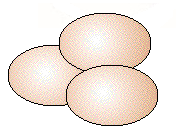 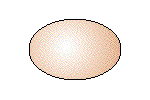 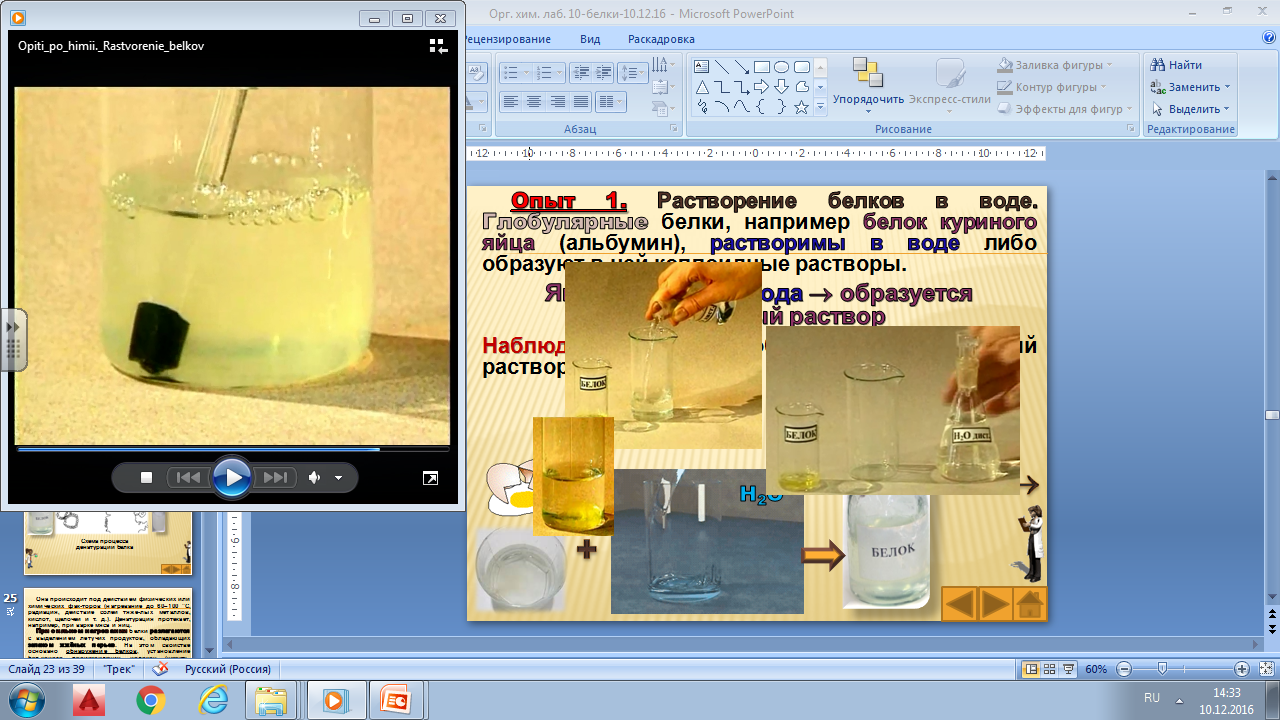 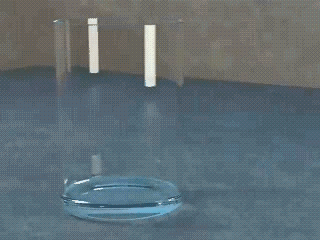 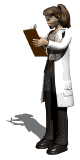 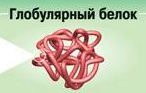 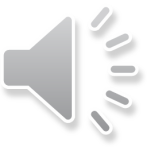 Фибриллярные белки нерастворимы в воде. Они имеют линейное строение, т. е. их молекулы образуют длинные волокна. К ним относится, например, кератин, из которого состоят волосы, ногти, перья, роговые ткани.
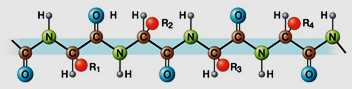 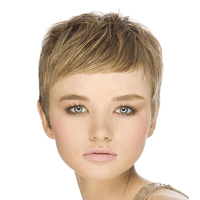 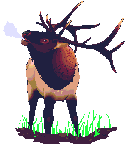 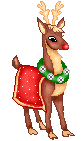 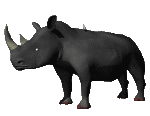 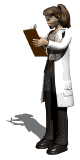 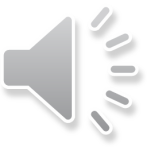 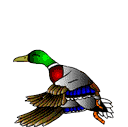 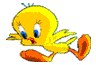 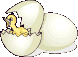 Опыт 1. Растворение белков в воде. Глобулярные белки, например белок куриного яйца (альбумин), растворимы в воде либо образуют в ней коллоидные растворы. 

Яичный белок + вода  образуется коллоидный раствор

Наблюдаемый эффект: образовался коллоидный раствор.
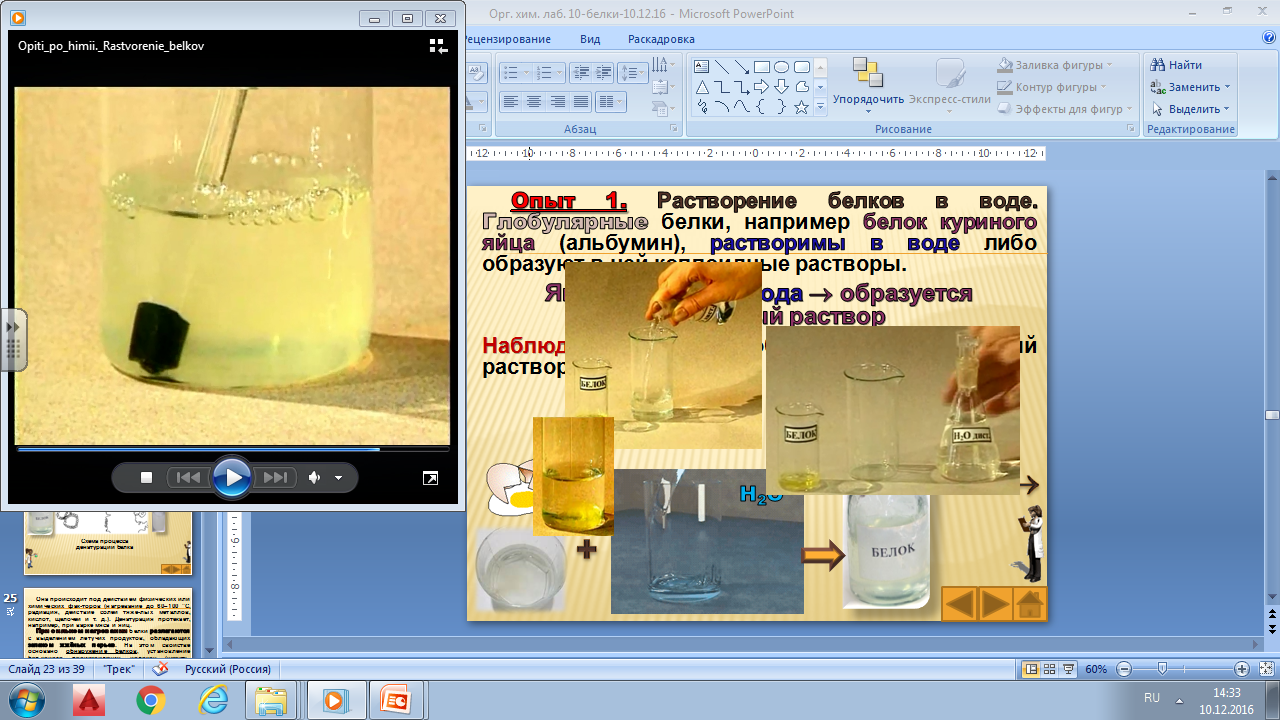 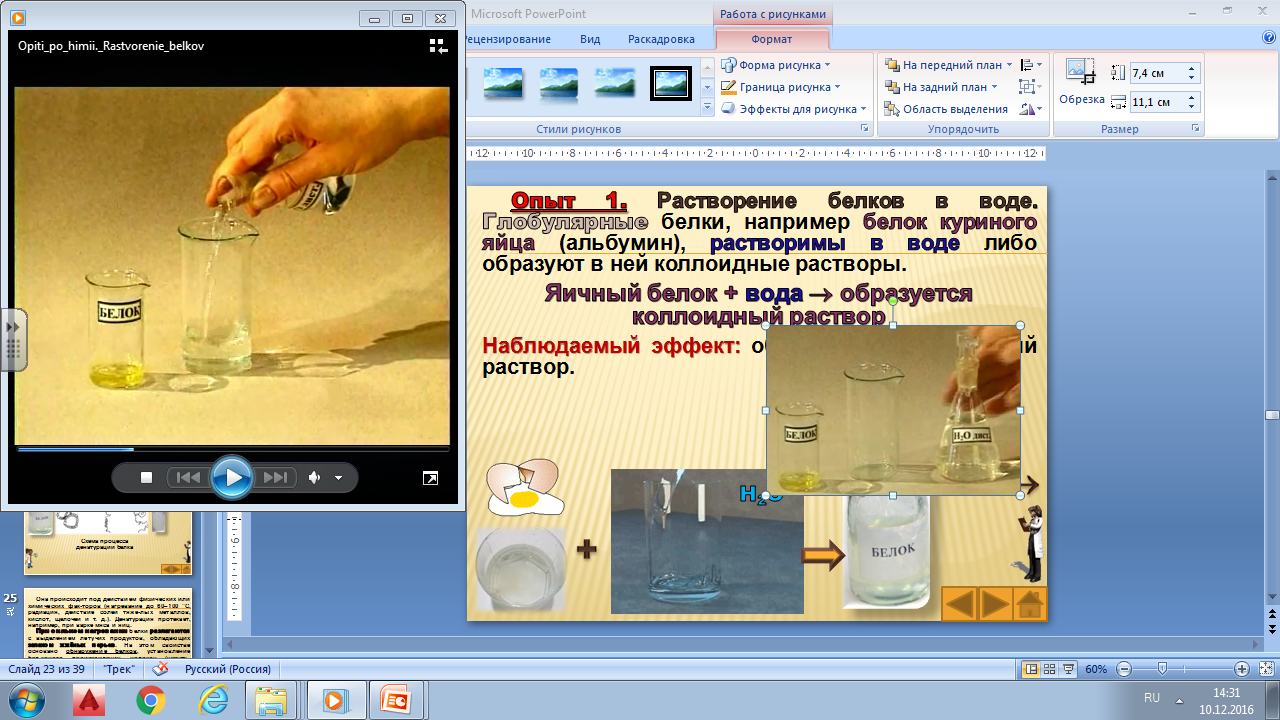 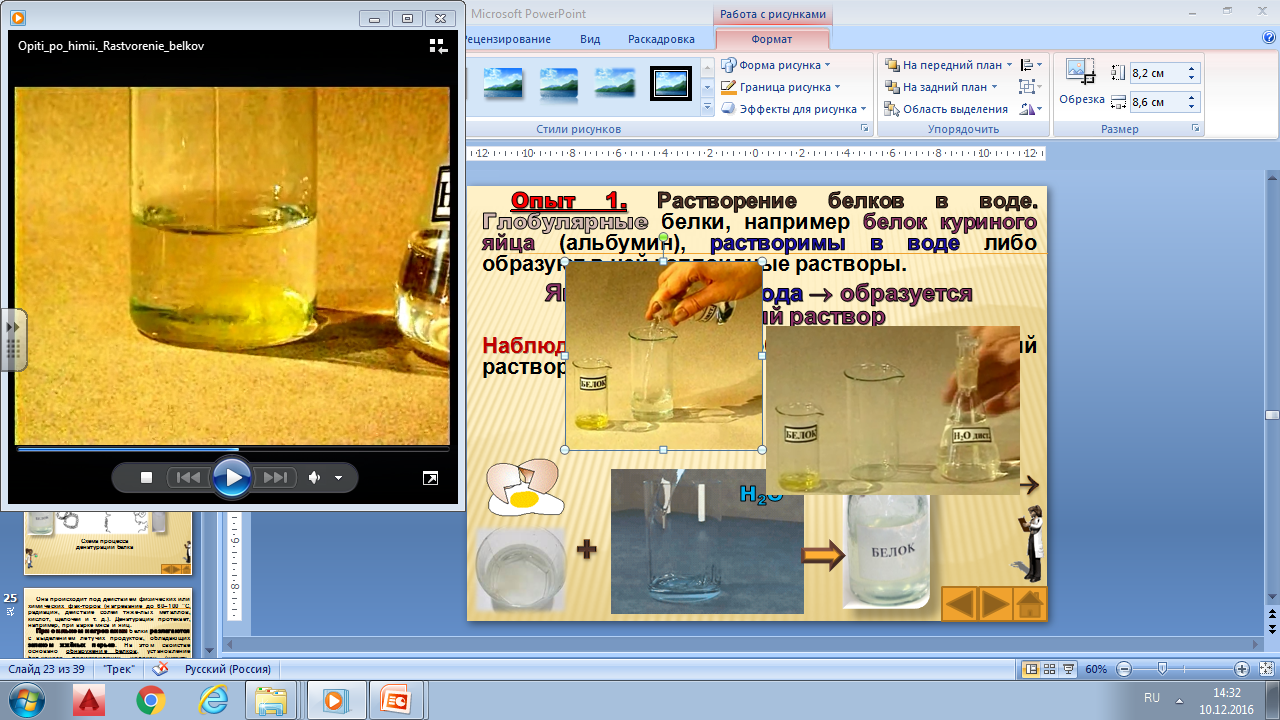 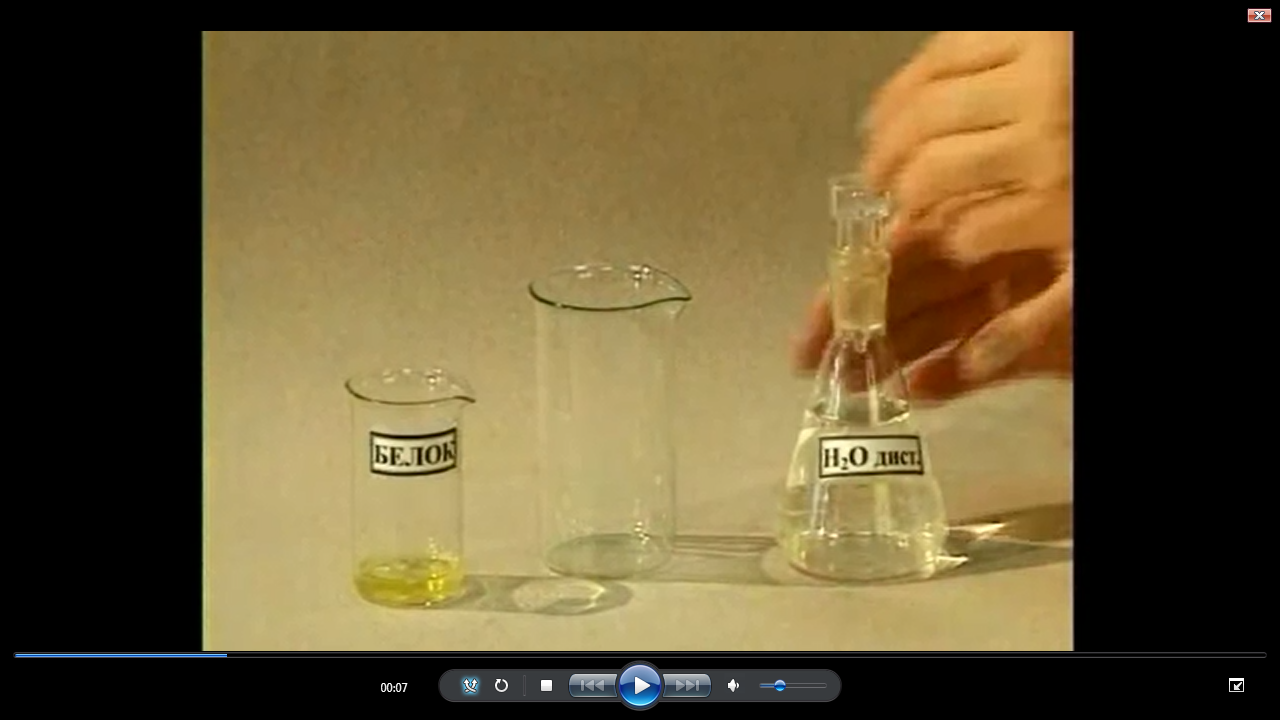 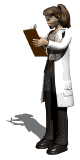 Денатурация белков
Денатурация – разрушение вторичной и третич­ной структур белка с сохранением первичной структуры.
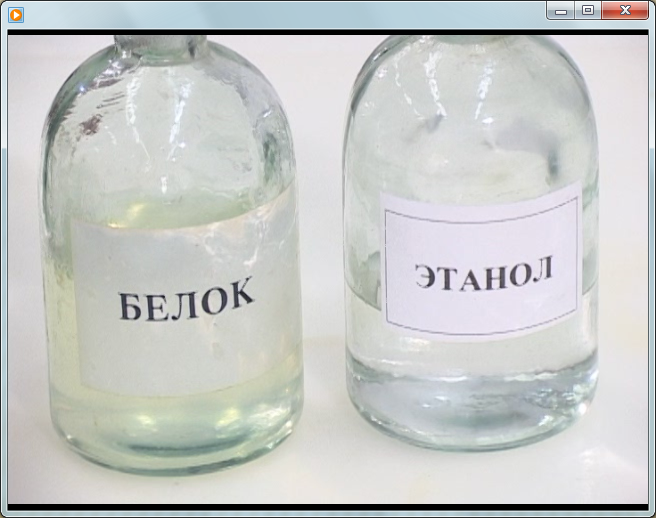 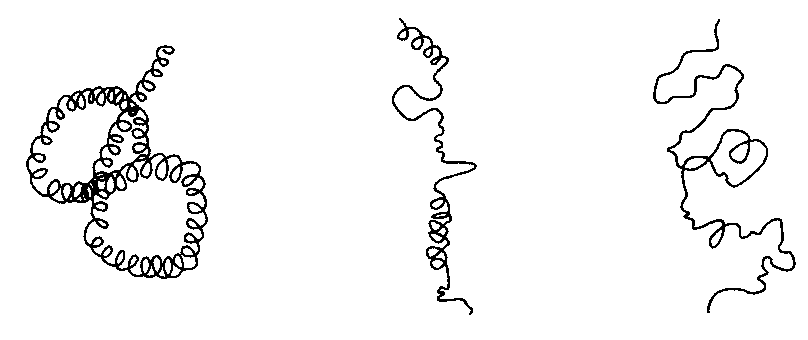 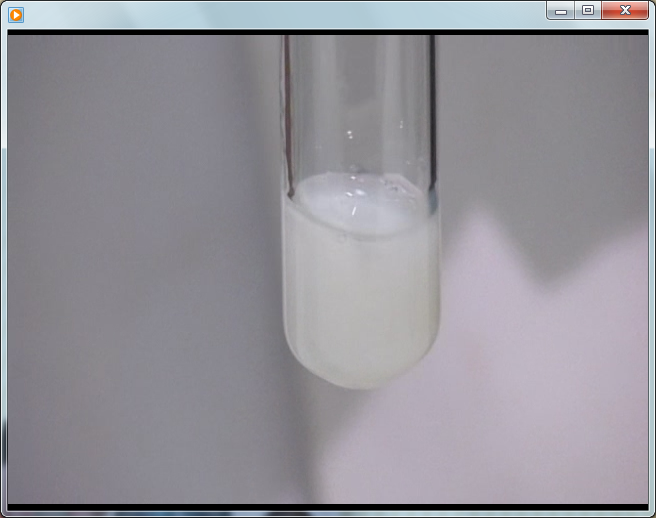 Схема процесса денатурации белка
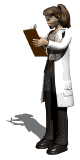 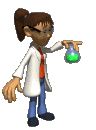 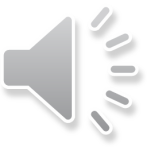 Она происходит под действием физических или химических фак­торов (нагревание до 60–100 °С, радиация, действие солей тяжё­лых металлов, кислот, щелочей и т. д.). Денатурация протекает, например, при варке мяса и яиц.
При сильном нагревании белки разлагаются с выделением летучих продуктов, обладающих запахом жжёных перьев. На этом свойстве основано обнаружение белков, установление бел­кового происхождения волокон (шерсть, натуральный шёлк).
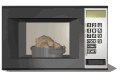 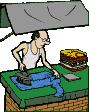 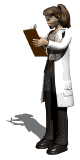 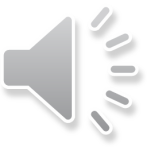 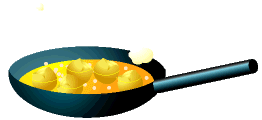 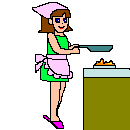 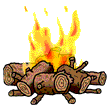 Опыт 2. Осаждение белков спиртом.
Органические растворители вызывают осаждение белков вследствие разрушения гидратной оболочки макромолекул. 

Яичный белок + этанол  выпадает осадок в виде мелких частиц и хлопьев

Наблюдаемый эффект: выпадает белый осадок. 
Признак реакции: выпадает осадок. 
Условие протекания – добавление растворителя
Тип реакции – денатурация; необратимая.
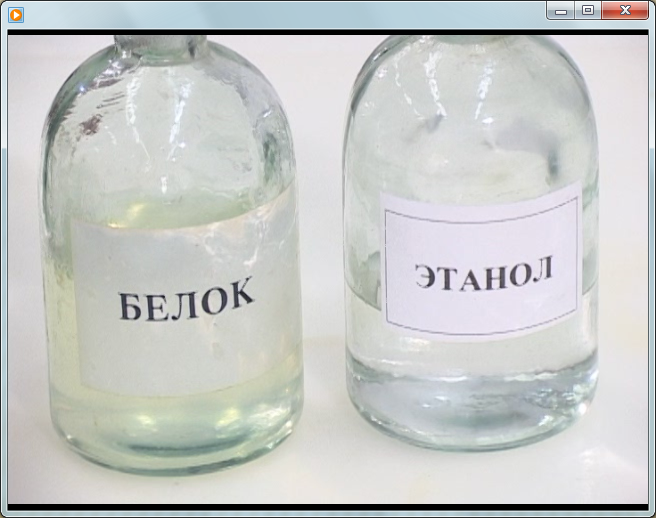 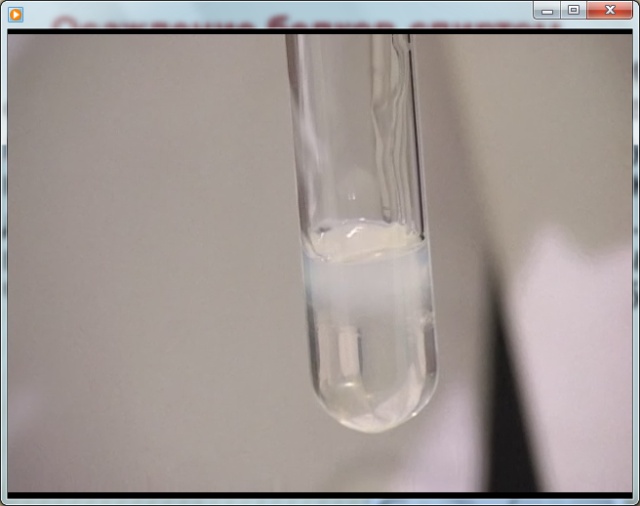 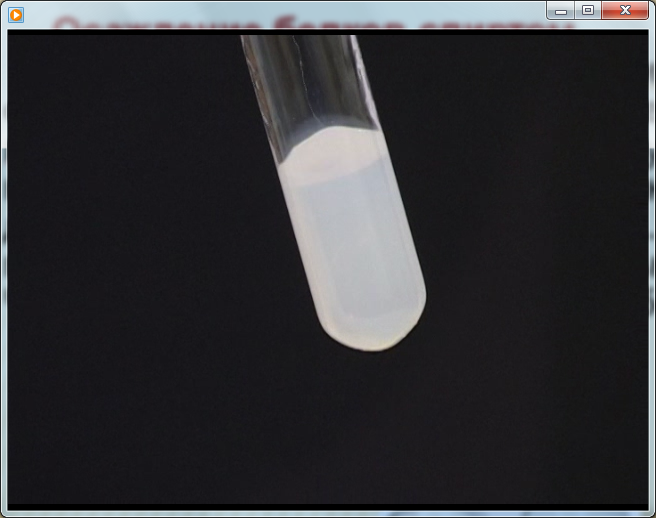 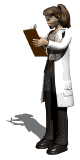 +
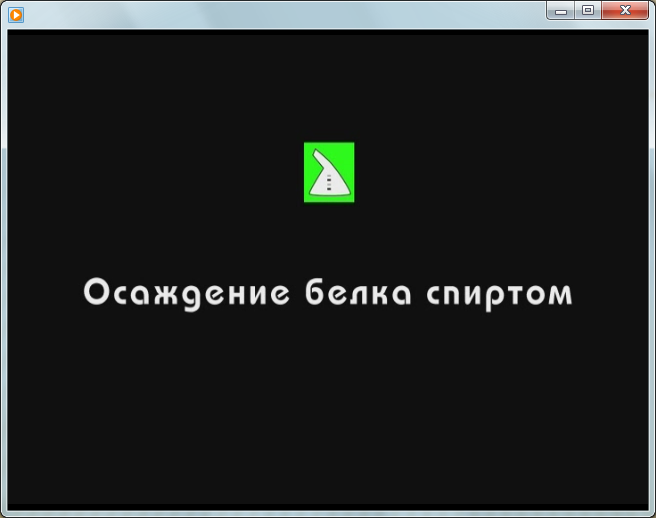 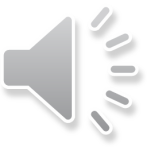 Опыт 3. Осаждение белков солями тяжелых металлов.
Белки осаждаются солями меди, свинца, ртути, цинка, серебра и других тяжелых металлов. Свойство белков связывать ионы тяжелых металлов используется в медицине при оказании первой помощи пострадавшим от отравления солями меди, свинца, ртути.

Яичный белок + AgNO3  выпадает белый осадок в виде мелких частиц и хлопьев

Наблюдаемый эффект: выпадает белый осадок. 
Признак реакции: выпадает осадок. 
Условие протекания – добавление растворителя
Тип реакции – денатурация; необратимая.
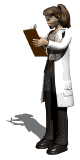 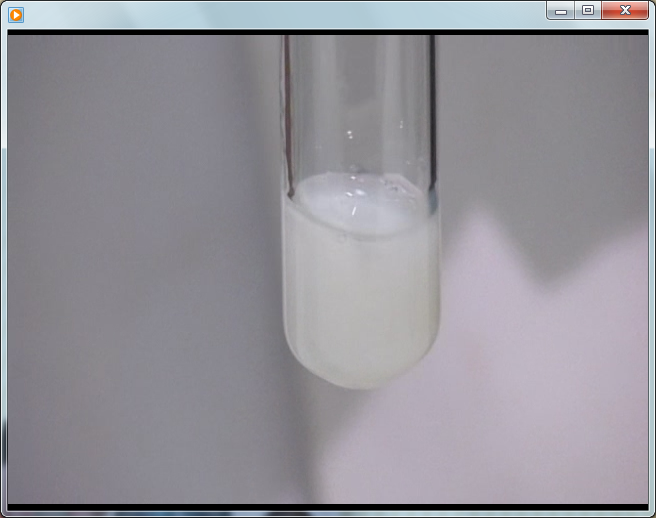 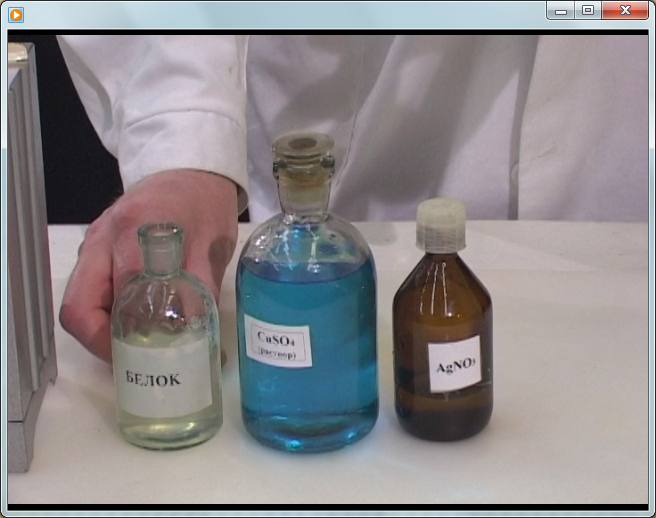 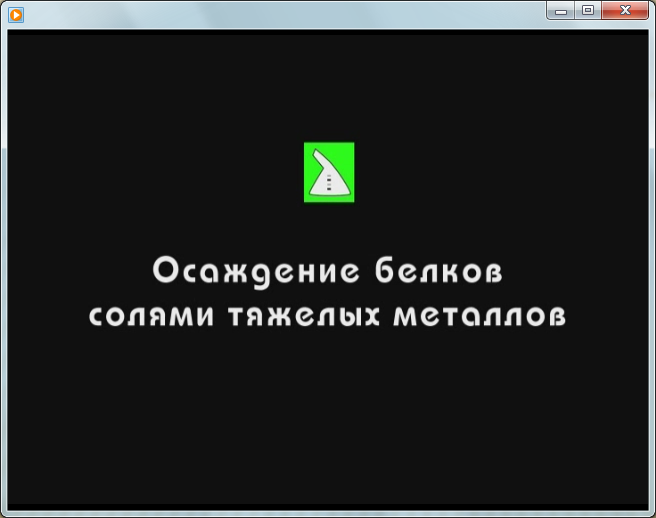 Яичный белок + CuSO4  выпадает голубой осадок в виде мелких частиц и хлопьев

Наблюдаемый эффект: выпадает голубой осадок. 
Признак реакции: выпадает осадок. 
Условие протекания – добавление растворителя
Тип реакции – денатурация; необратимая.
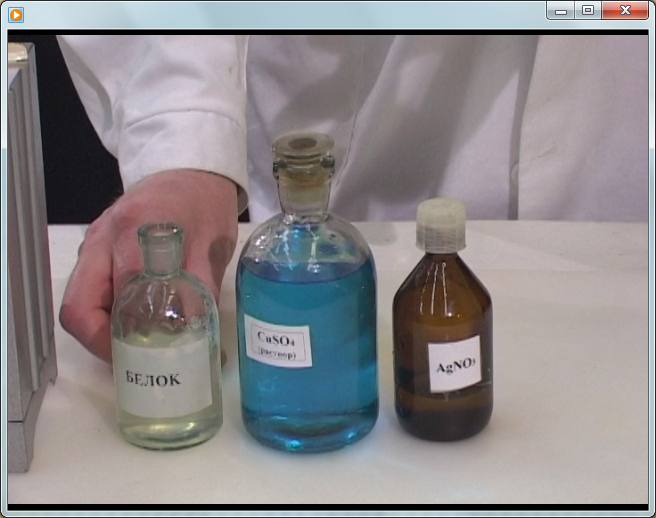 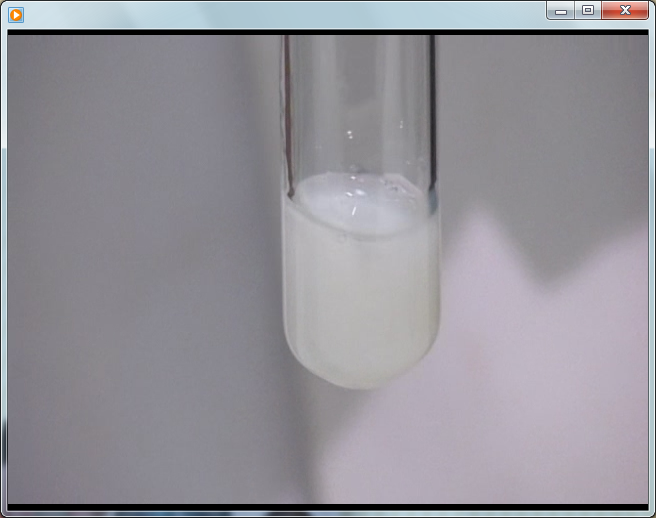 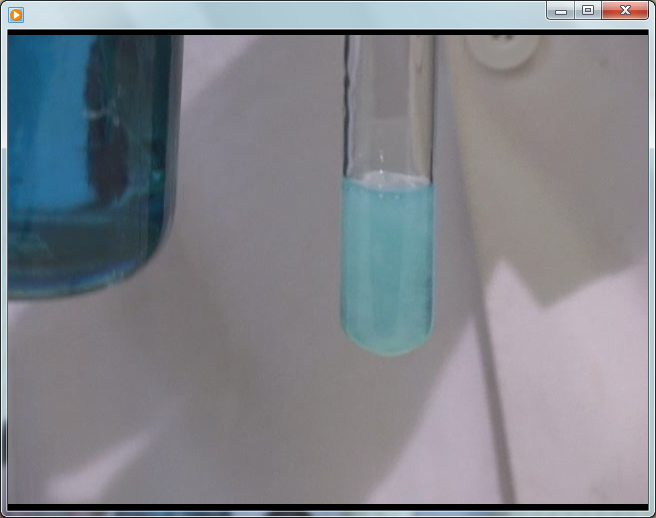 +
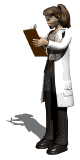 Опыт 4. Де- и ренатурация белков.
Реакции осаждения белков бывают обратимыми и необратимыми. При обратимом осаждении макромолекулы белка в основном не подвергаются глубокой денатурации, а осадки могут быть снова растворены в первоначальном растворителе.
Яичный белок + NaCl  выпадает белый осадок, который исчезает при добавлении воды
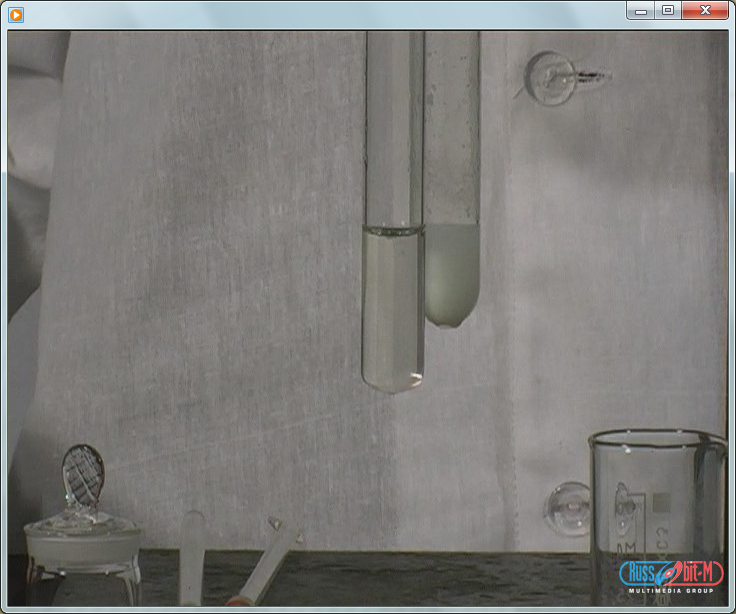 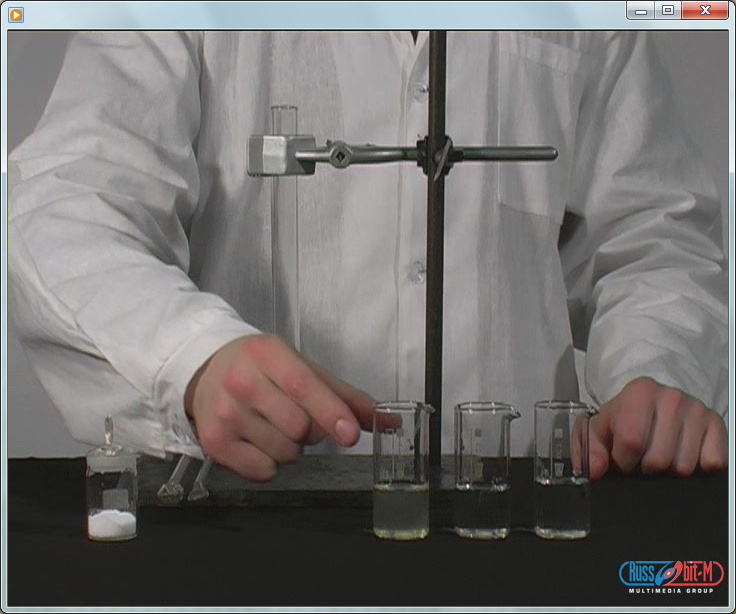 + NaCl
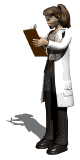 + H2O
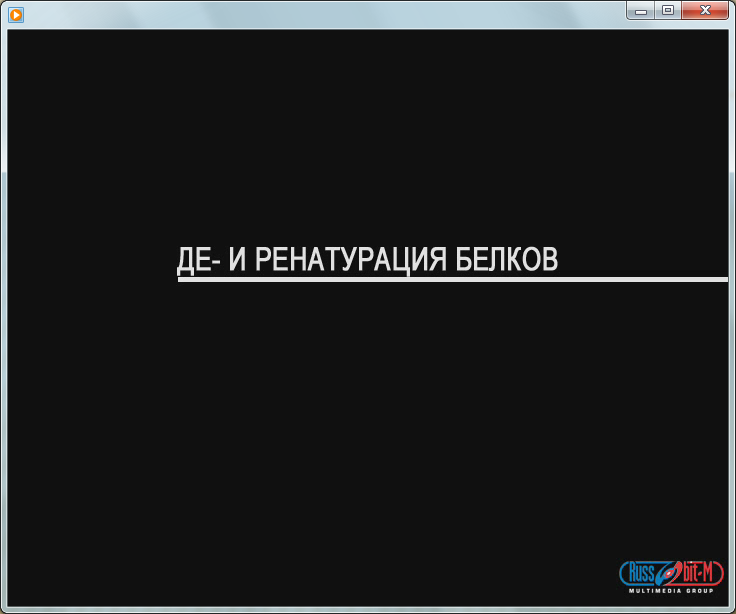 NaCl     Белок    H2O
Обратимое осаждение вызывается действием нейтральных солей аммония, щелочных и щелочно-земельных металлов (высаливание), спирта, ацетона, эфира и некоторых других органических растворителей.
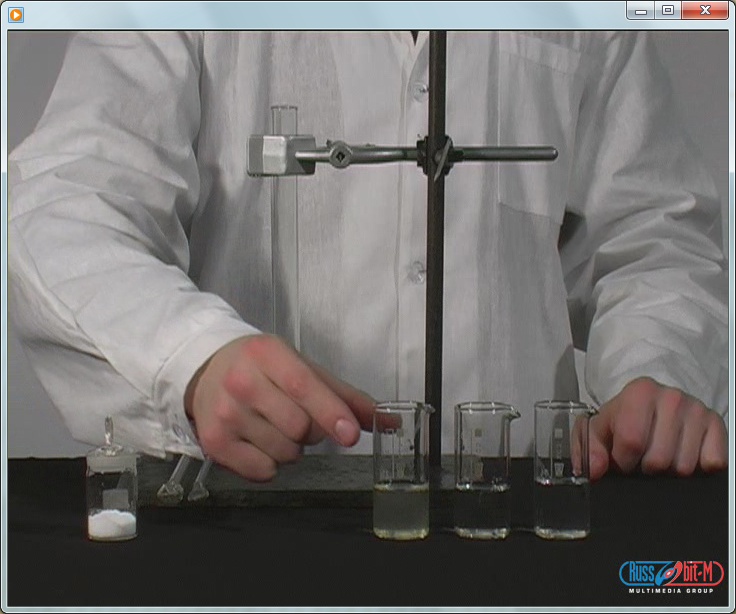 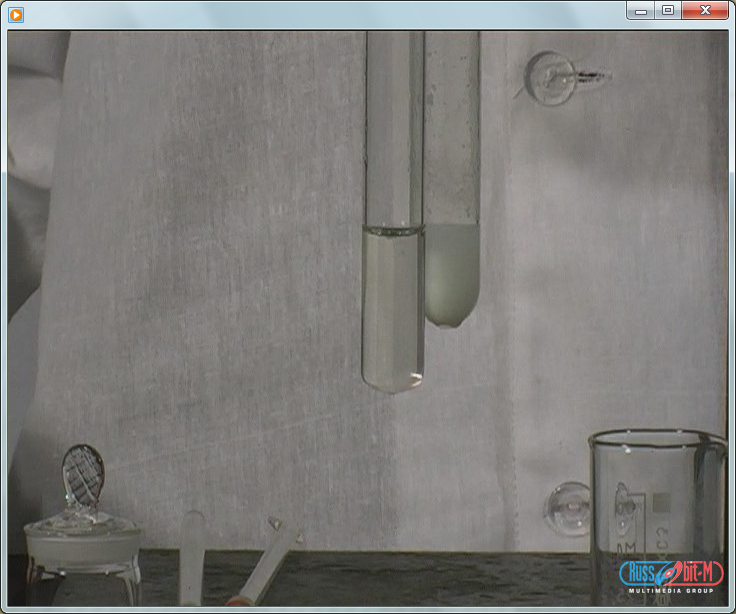 + NaCl
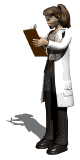 + H2O
NaCl        Белок    H2O
Опыт 5. Взаимодействие белка с азотной кислотой.
Реакция находит применение для быстрого определения белка в биологических жидкостях, например, моче. 
При взаимодействии серной, соляной и азотной кислот с растворами белков на границе белка и кислоты появляется белое кольцо. После осторожного встряхивания осадки растворяются в серной и соляной кислотах, но не растворяются в азотной кислоте (необратимая денатурация).
 
Яичный белок + НNО3  выпадает белый осадок, который становится желтым после нагревания (Ксантопротеиновая реакция)
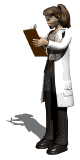 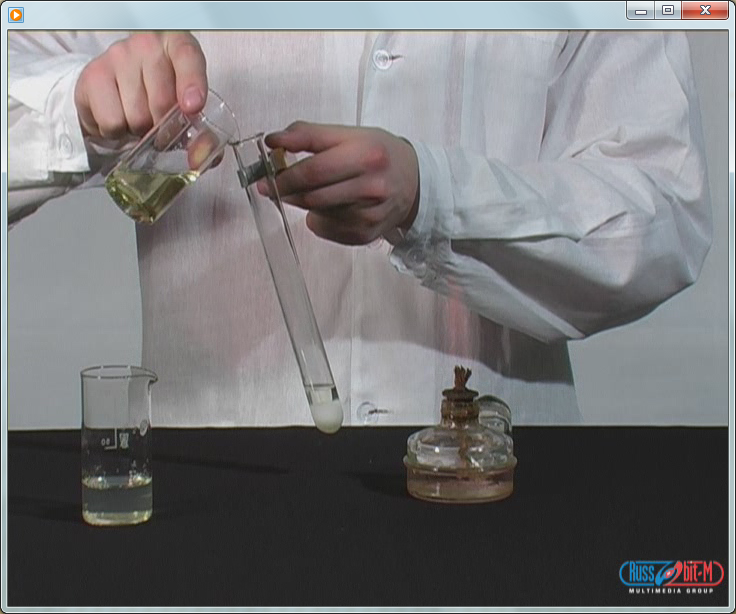 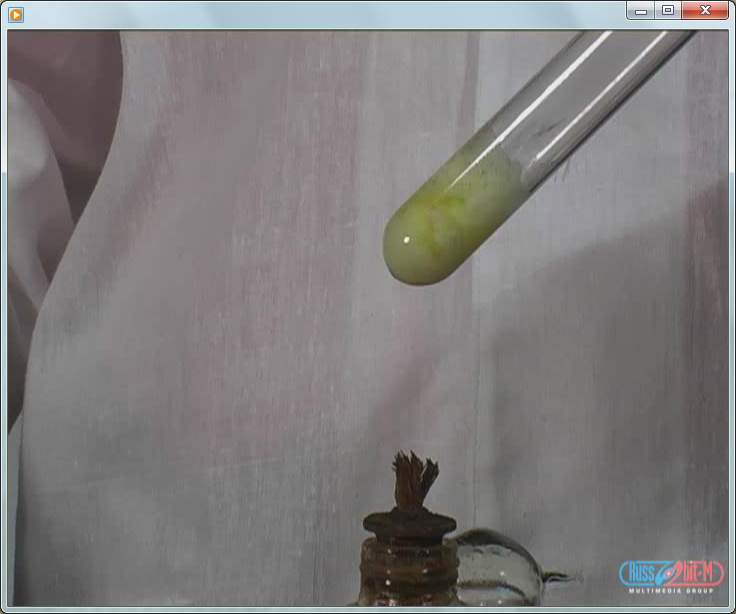 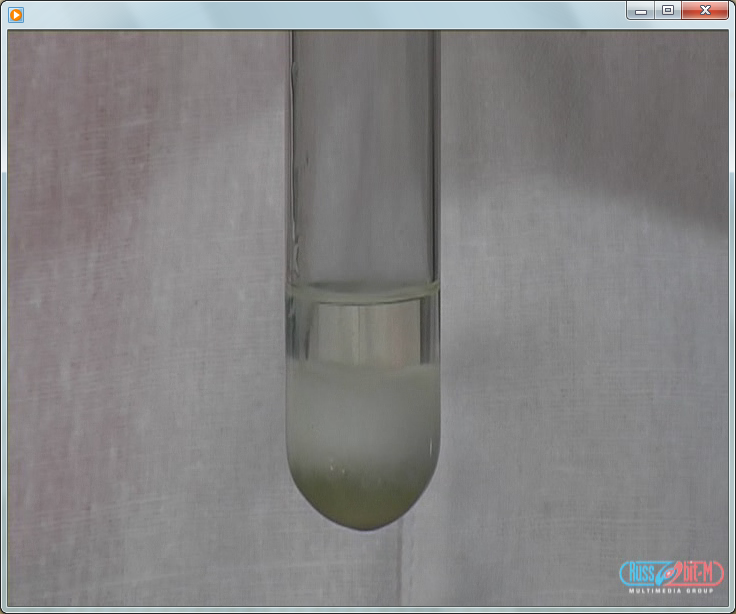 Ксантопротеиновая реакция
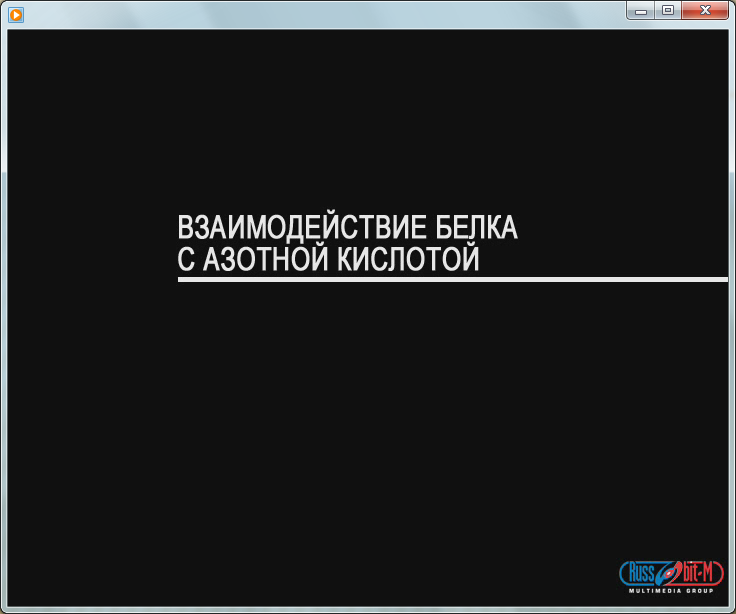 Опыт 6. Цветные реакции белков.
Биуретовая реакция. При взаимодействии с солями меди (CuSO4) в щелочной среде все белки дают фиолетовое окрашивание. Эта реакция является качественной на пептидные связи и подтверждает наличие их в белках и полипептидах. Для различных полипептидов окраска, возникающая при взаимодействии с солями меди, неодинакова: дипептиды дают синюю окраску, трипептиды – фиолетовую, а более сложные полипептиды – красную.
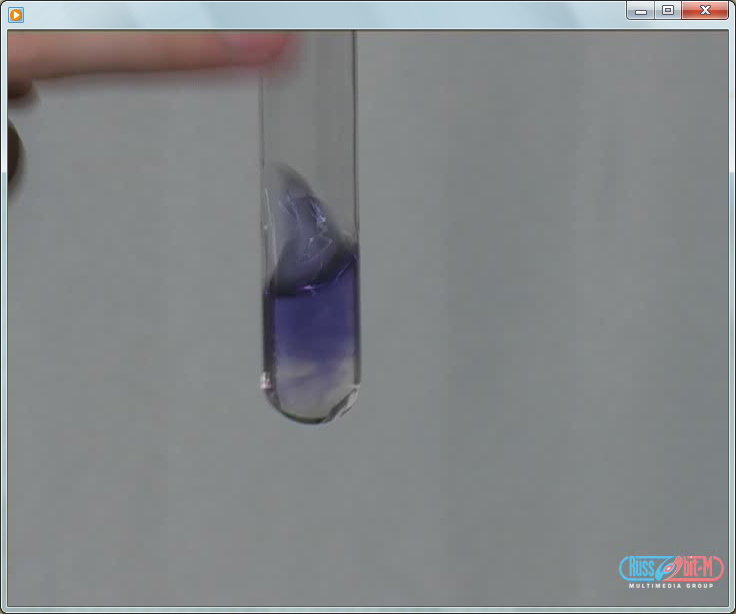 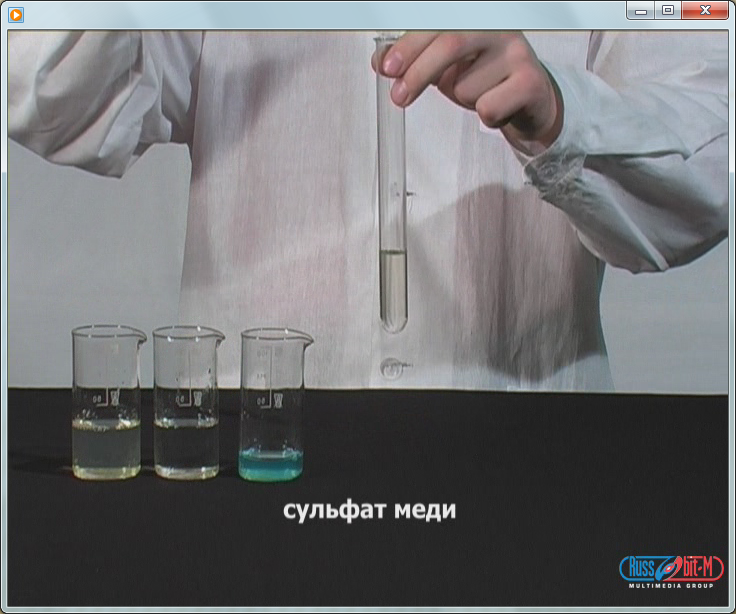 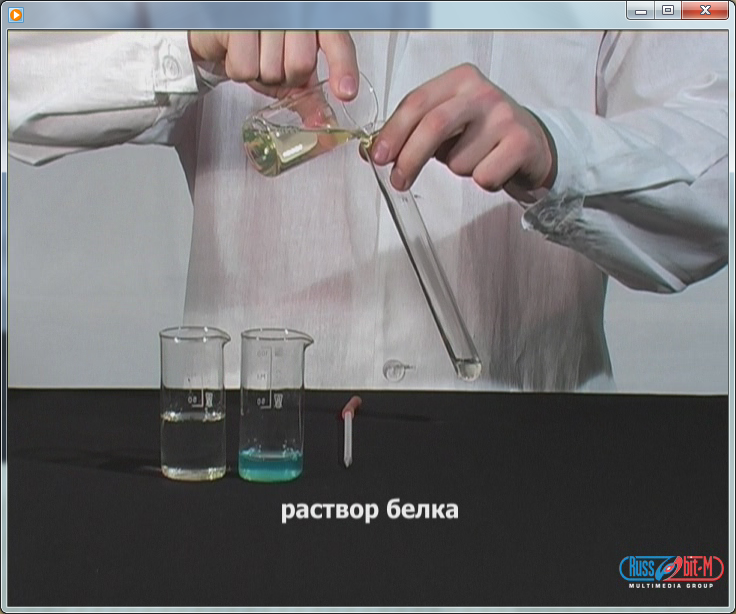 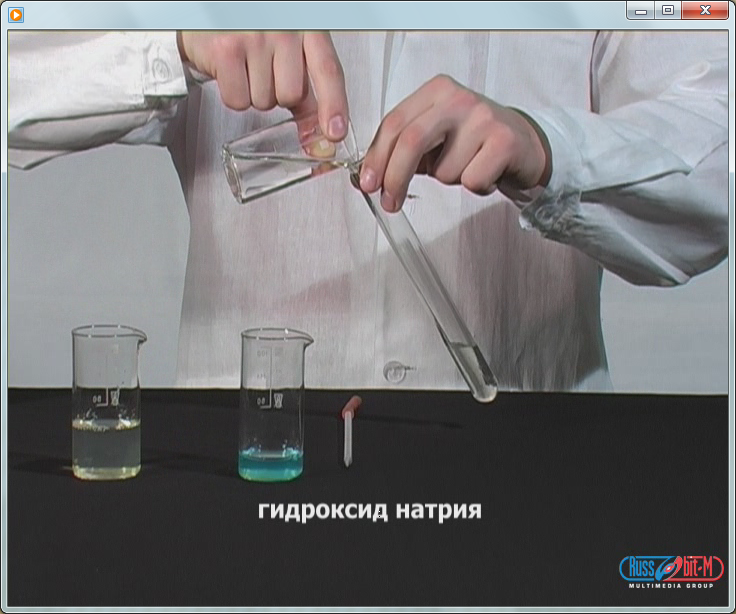 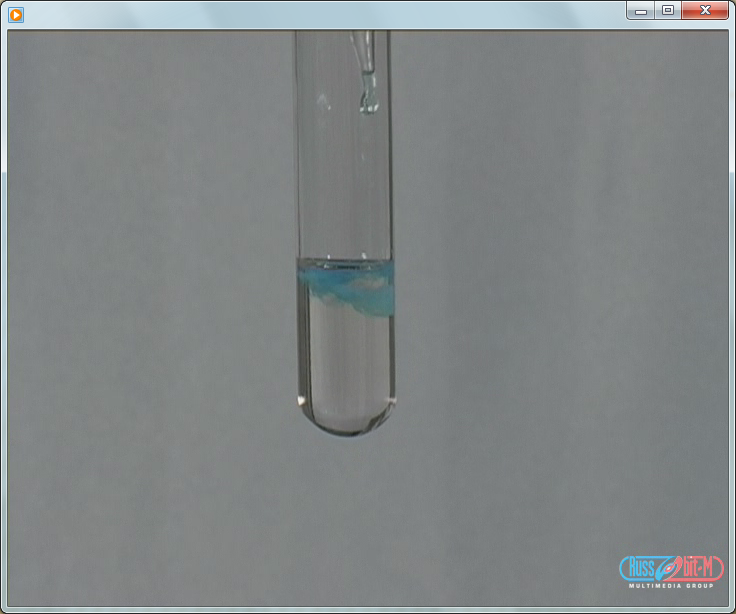 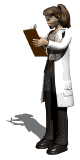 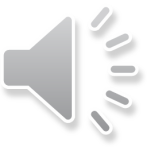 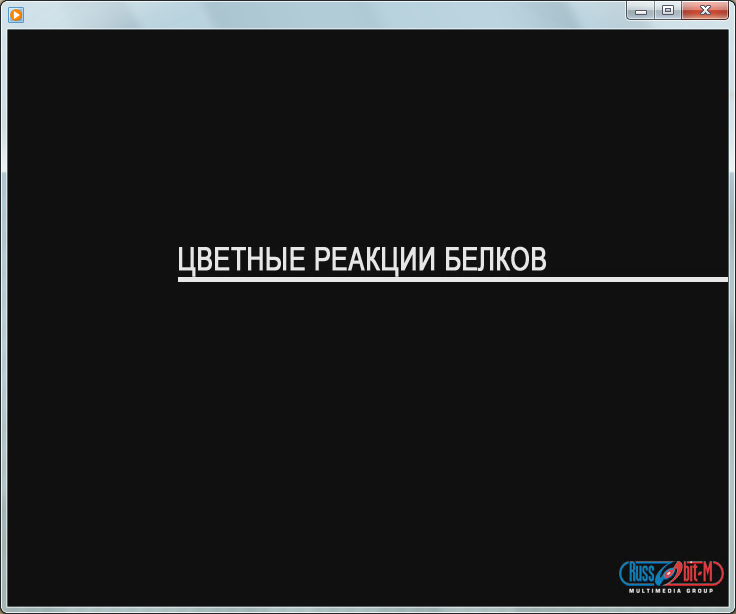 Опыт 7. Обнаружение белков в мясном бульоне. 
Поместите в пробирку кусочек мяса и залейте его водой. Нагрейте пробирку до температуры кипения воды и 2–3 мин кипятите содержимое (тем самым получите бульон). Отфильтруйте бульон через марлю с помощью воронки в другую пробирку. Определите наличие белка в бульоне с помощью биуретовой и ксантопротеиновой реакций. 

Бульон + (CuSO4+ NaОН)  фиолетовое окрашивание раствора
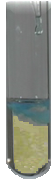 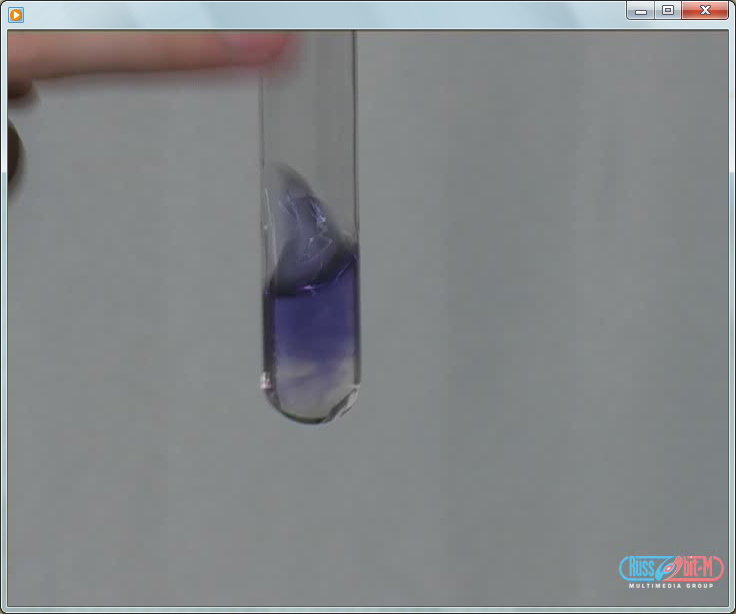 CuSO4+ NaОН
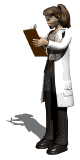 Бульон
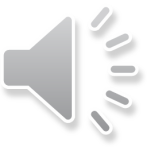 Это интересно …
В науке известен следующий факт: влюблённый студент-химик решил оригинальным способом воспользоваться информацией о том, что в нашем организме есть железо. Он решил из железа, которое содержится в его крови сделать кольцо для дамы сердца. Небольшими порциями он выпускал кровь, химическим путём выделял железо. Но такой романтический способ добычи металла закончился трагически: он умер от малокровия. Ведь он не знал, что в нашей крови железа содержится примерно от 3 до 4 грамм. 
Железо входит в состав белка-гемоглобина, который участвует в переносе кислорода.
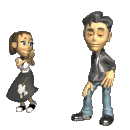 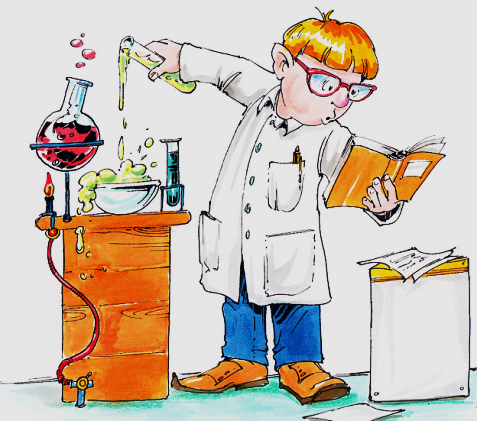 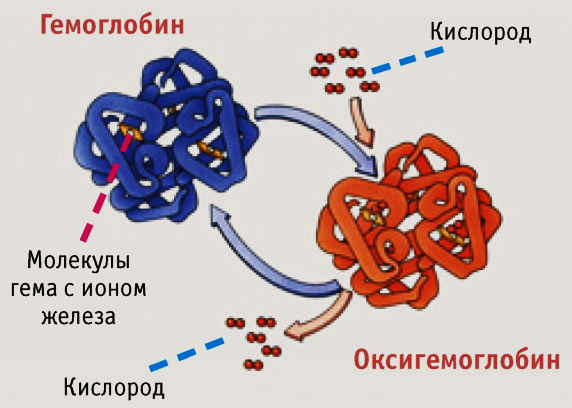 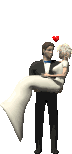 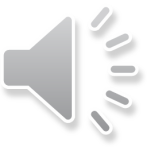 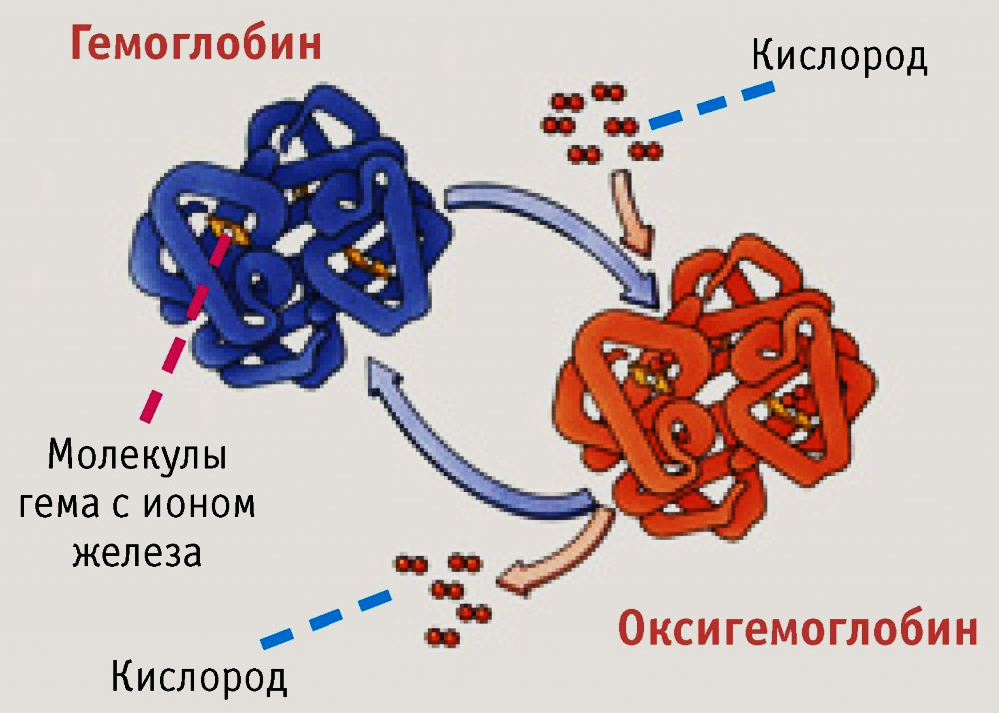 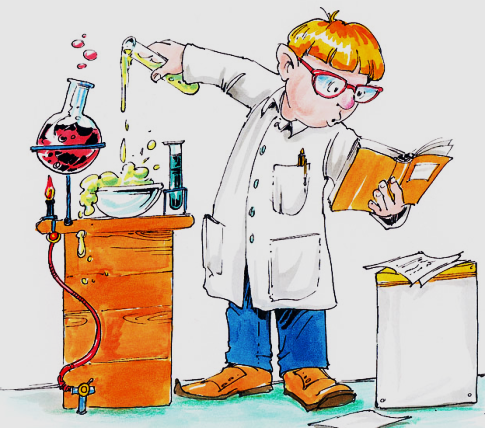 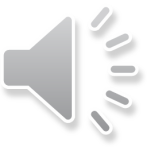 Любая хозяйка знает, если нужно сварить вкусный бульон для 1 блюда, мясо кладётся в холодную воду, а когда вкусное мясо для 2 блюда – в горячее. Есть ли в этом химический смысл?

Если мясо положить в холодную воду, растворимые белки переходят в воду и там денатурируются. Бульон получается вкусным. Если мясо положить в горячую воду, белки денатурируются сразу в мясе, поэтому мясо получается вкусным.
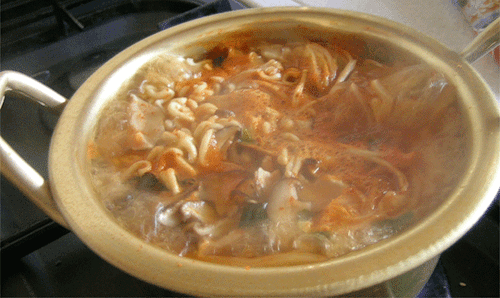 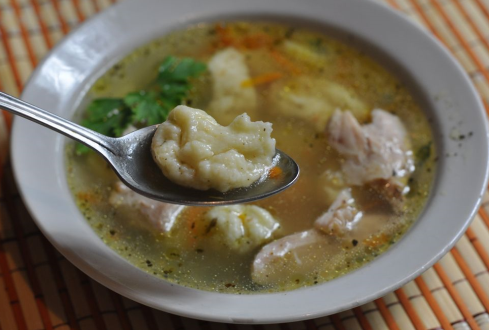 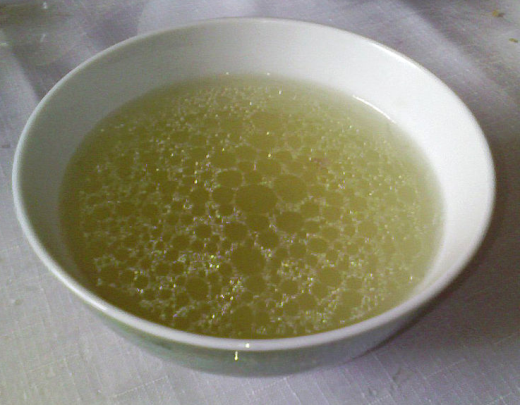 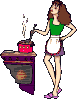 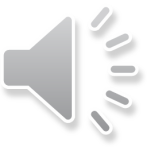 Повторим изученный материал
Задание: решите цепочки превращений, назовите все соединения и укажите условия протекания реакций:
CH4CH≡CHэтанальCH3CООНCH3CООK 
CH4CH3ClCH3CH3CH3CH2ClCH3CH2ОН 
CH3CH2ОН  CH2=CH2BrCH2CH2Br CH≡CH 
CuCuOCuSO4 Cu(OH)2Глицерат меди (II)
этанальCH3CH2ОНCH2=CH2CH3CH2Br
CH2=CH2CH3CH2ClCH3CH2ОН  этаналь
CH2=CH2BrCH2CH2BrCH≡CHбензол
CH3CH3  CH3CH2Cl  CH2=CH2CH3CH2Cl  CH3CH2ОН
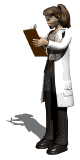 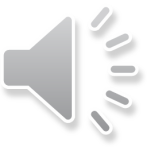 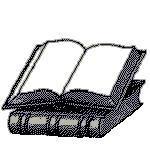 Использованные источники
Ерохин Ю. М., Ковалева И. Б. Химия для профессий и специальностей технического и естественно-научного профилей: учебник для студ. учреждений сред. проф. образования. – М.: Издательский центр «Академия», 2015. – 448 с.
Габриелян О. С., Остроумов И. Г. Химия для профессий и специальностей технического профиля: учебник для студ. учреждений сред. проф. образования. – М., 2017. 
Габриелян О.С., Остроумов И. Г., Остроумова Е. Е. и др. Химия для профессий и специальностей естественно-научного профиля: учебник для студ. учреждений сред. проф. образования. – М., 2017. 
Габриелян О. С., Остроумов И. Г. Химия для профессий и специальностей социально-экономического и гуманитарного профилей: учебник для студ. учреждений сред. проф. образования. – М., 2016.
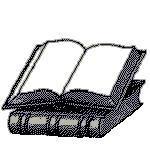 Использованные источники
Новошннский И. И., Новошинская Н. С. Органическая химия: учебник для 11 класса углубленный уровень/И. И. Новошинский, Н. С. Новошинская. – М.: ООО «Русское слово – учебник», 2014. – 368 с.: ил. – (ФГОС. Инновационная школа). ISBN 978-5-91218-804-6.
https://ru.wikipedia.org/Азотсодержащие соединения 
ttps://yandex.ru/images/Азотсодержащие соединения
https://ru.wikipedia.org/Амины 
ttps://yandex.ru/images/Амины
https://ru.wikipedia.org/Аминокислоты
ttps://yandex.ru/imagesАминокислоты
https://ru.wikipedia.org/Белки
ttps://yandex.ru/images/Белки
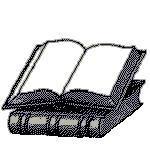 Использованные источники
http://умник-разумник.рф/%D0%BE%D1%80%D0%B3%D0%B0%D0%BD%D0%B8%D1%87%D0%B5%D1%81%D0%BA%D0%B0%D1%8F-%D1%85%D0%B8%D0%BC%D0%B8%D1%8F.-%D0%BA%D0%BE%D0%BC%D0%BF%D0%BB%D0%B5%D0%BA%D1%82-%D1%82%D0%B0%D0%B1%D0%BB%D0%B8%D1%86/
himiknoginsk.ucoz.ru
http://yandex.ru/clck/jsredir?from=yandex.ru%3Bimages%2Fsearch%3Bimages%3B%3B&text=&etext=862.DY2-7nmqVj-XCwKVZIL3NwTF13XYMlhXgHHl-n3fImQr0uWzc9Vd98FNdYF_v62n.c329b19673e508cda7ab89d85b076ab2abce5871&uuid=&state=tid_Wvm4RM28ca_MiO4Ne9osTPtpHS9wicjEF5X7fRziVPIHCd9FyQ&data=UlNrNmk5WktYejR0eWJFYk1Ldmtxai1aMFF1T0FVWi1US2hHYTlqcTViVzhDbERkM05uQTBEazd6SmRmbC1JNDZkdFFVdVNvNzMydmk1cGpVQlFiNGVNRzlFb3gxcXJMQVRVRzZldmFUM2ZkTHVXbnNSVEhoaG9ZWUFPVzlxN3FrQzNveUJwcTRuUQ&b64e=2&sign=96fffcf048cf4bbb3f861ac22b84aab6&keyno=0&l10n=ru
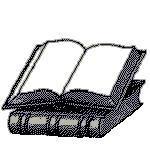 Использованные источники
Органическая химия полный мультимедий-ный курс органической химии + все опыты органики – МО Сергиев Посад: ООО «Руссобит-Паблишинг», 2004, www.russobit-m.ru 
https://ru.wikipedia.org/wiki/%D0%90%D0%BB%D1%8C%D0%B4%D0%B5%D0%B3%D0%B8%D0%B4%D1%8B
http://www.silvery.com.ua/silver_mirror_reaction.html
https://ru.wikipedia.org/wiki/%D0%91%D0%B5%D0%BB%D0%BA%D0%B8
http://5klass.net/khimija-10-klass/Aminokisloty-i-belki-khimija/032-Obnaruzhenie-belka-v-mjasnom-bulone.html
https://festival.1september.ru/articles/651841/
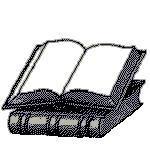 Использованные источники
http://intranet.tdmu.edu.ua/data/kafedra/internal/zag_him/classes_stud/ru/med/lik/ptn
 http://www.cnit.ssau.ru/organics/chem5/n42.htm
 http://table.cefaq.ru/?11011
http://www.refbank.ru/chem/4/chem4.html
https://xreferat.com/108/1023-1-aminokisloty.html
https://sites.google.com/site/himulacom/zvonok-na-urok/10-klass---tretij-god-obucenia/urok-no54-aminokisloty-ih-stroenie-izomeria-i-svojstva
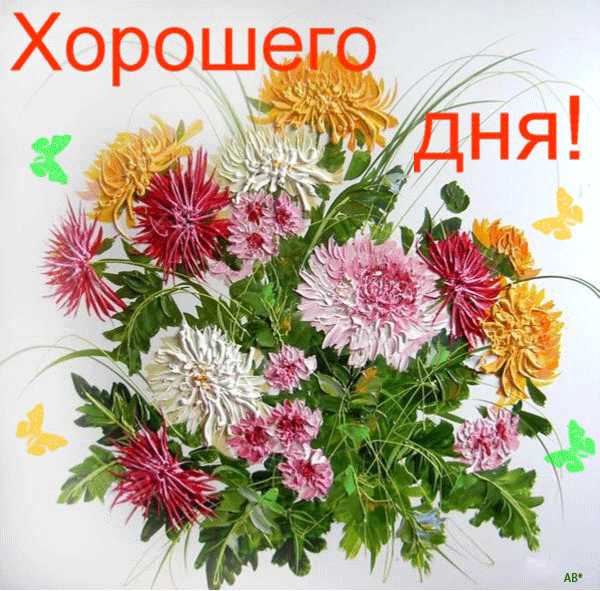